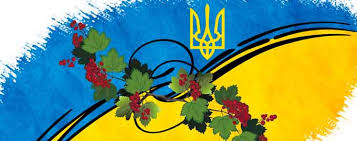 Національно-патріотичне виховання
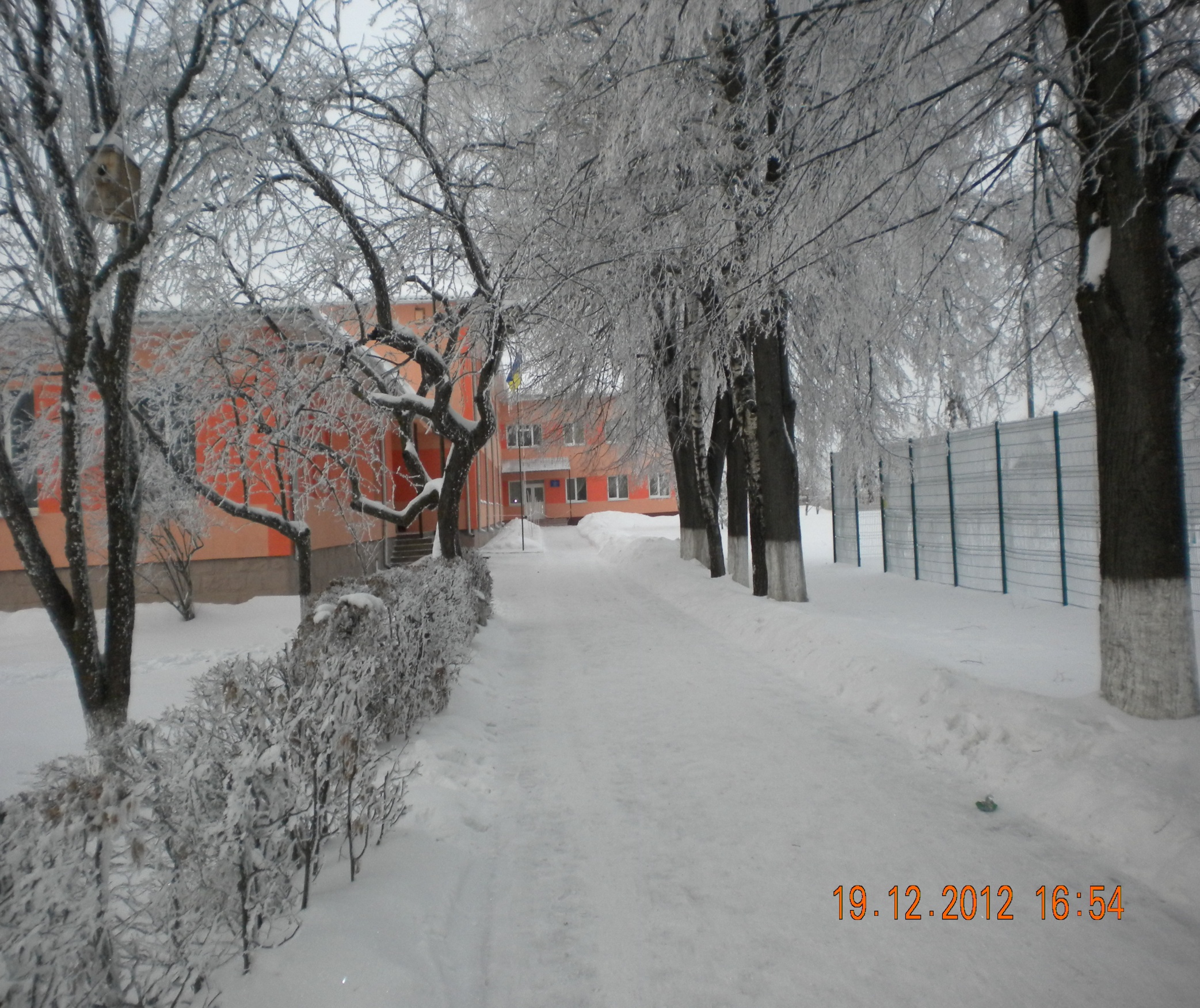 Іванівецький НВК                             “ЗОШ І-ІІІ ст. -ДНЗ”                                   (з досвіду роботи  вчителя початкових класів                                                                                 Галік  Галини Михайлівни)
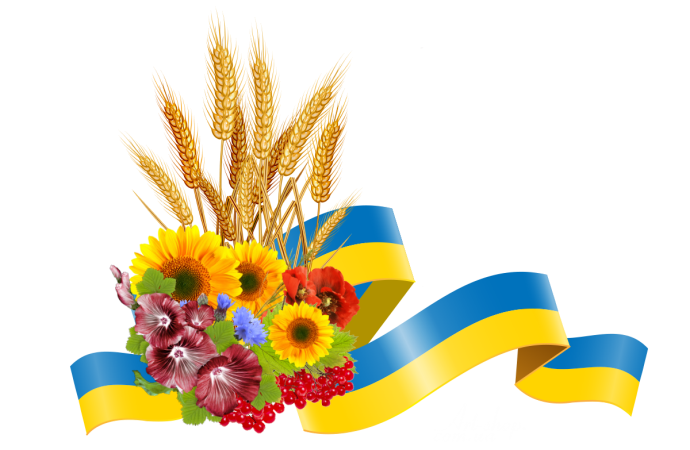 Національно-патріотичне виховання дітей та молоді – це комплексна системна і цілеспрямована діяльність органів державної влади, громадських організацій, сім’ї, освітніх закладів та інших соціальних інститутів.
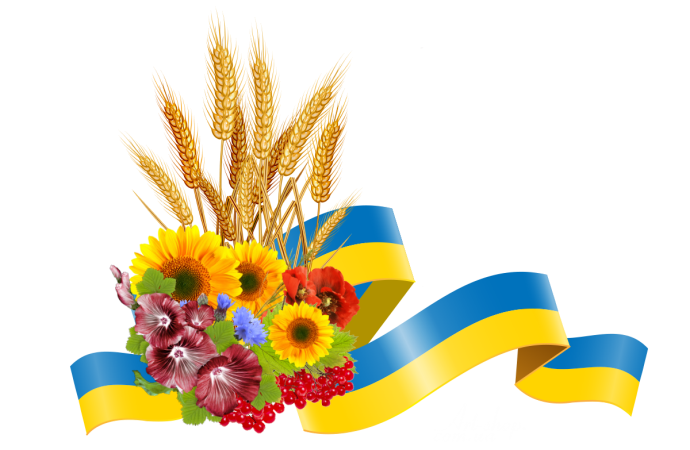 Мета патріотичного виховання – це виховання свідомого громадянина, патріота, набуття молоддю соціального досвіду, високої культури міжнаціональних взаємин, формування у молоді потреби та уміння жити в громадському суспільстві, духовності та фізичної досконалості, моральної, художньо-естетичної культури.
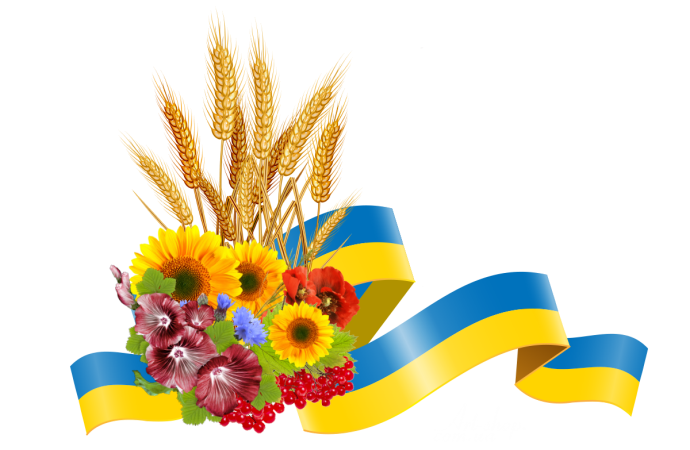 утвердження в свідомості і почуттях особистості патріотичних цінностей;
 виховання поваги до Конституції України, Законів України, державної символіки;
підвищення престижу військової служби; 
 формування толерантного ставлення до інших народів, культур і традицій;
утвердження гуманістичної моральності як базової основи громадянського суспільства;
культивування кращих рис української ментальності;
формування мовленнєвої культури;  
  формування досконалості, моральної, художньо-естетичної культури .
Виховні   завдання
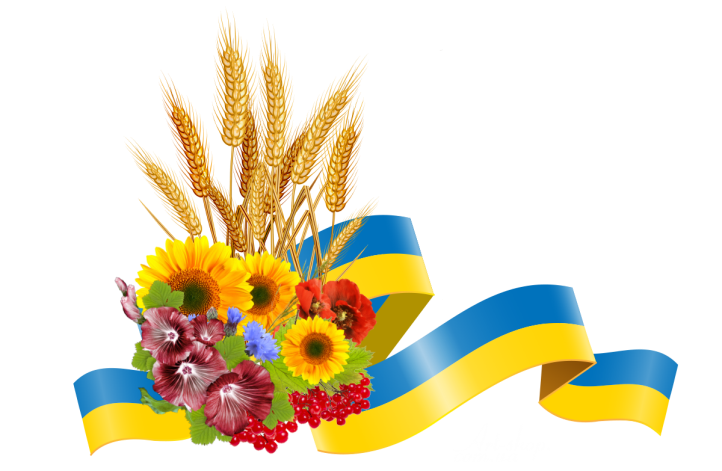 Складові національно-патріотичного виховання
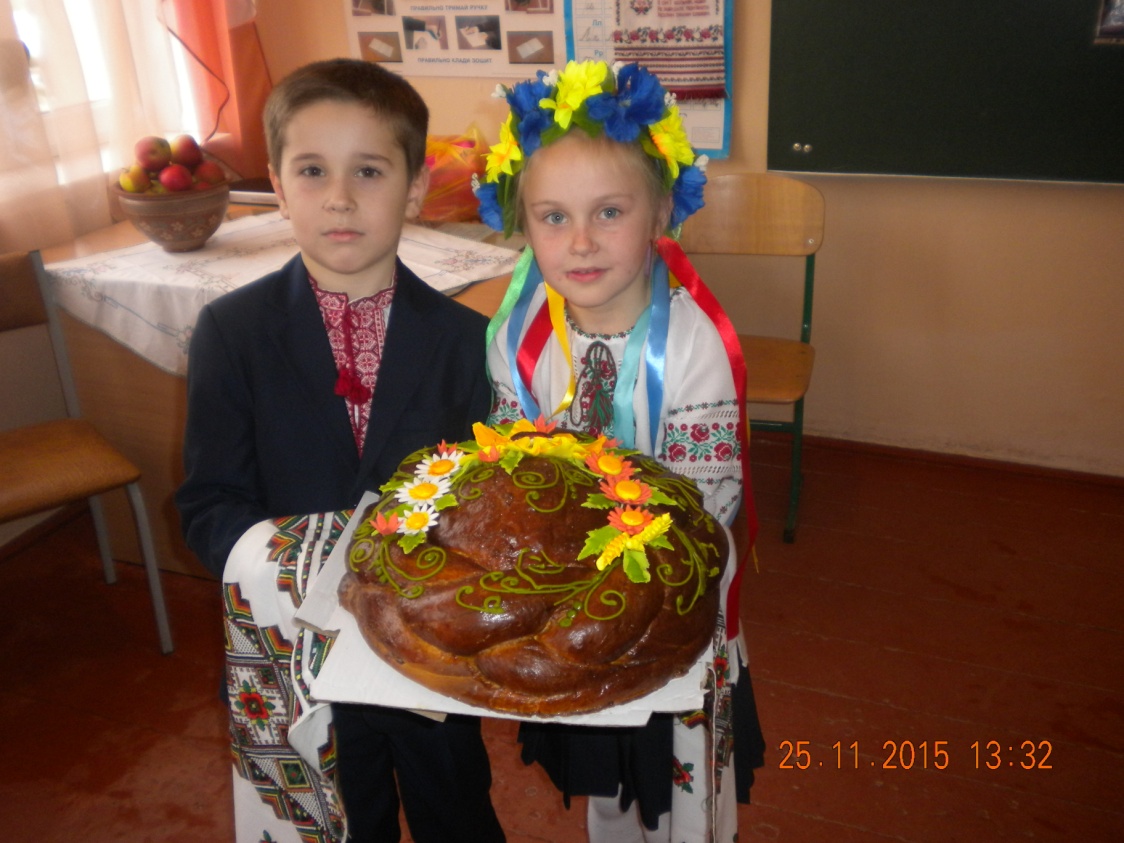 героїко-патріотичне;
духовно-патріотичне;
історико-патріотичне;
еколого-патріотичне;
громадсько-патріотичне;
військово-патріотичне.
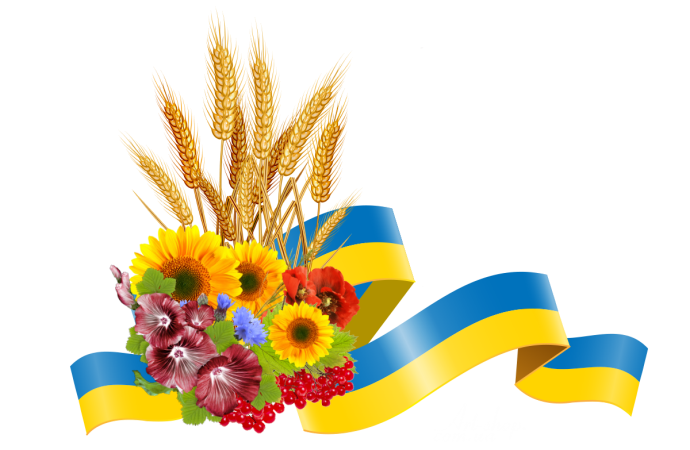 Форми і методи роботи (традиційні)
екскурсії;
спостереження;
дидактичні, сюжетно-рольові ігри;
читання та інсценування творів художньої літератури;
слухання народної, класичної, сучасної музики;
розглядання творів образотворчого і декоративно-прикладного мистецтва;
родинні свята;
виставки, конкурси;
веселі перерви, розваги;
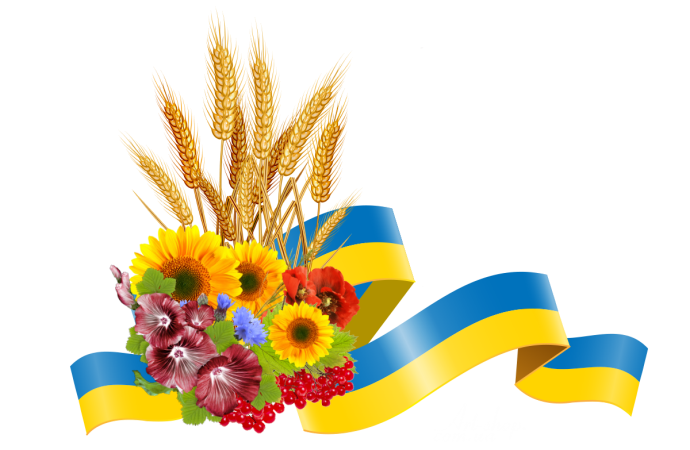 Форми і методи роботи (сучасні)
проектування, 
онлайн-екскурсії визначними місцями країни, 
перегляд презентацій, відеофрагментів, 
онлайн-листування.
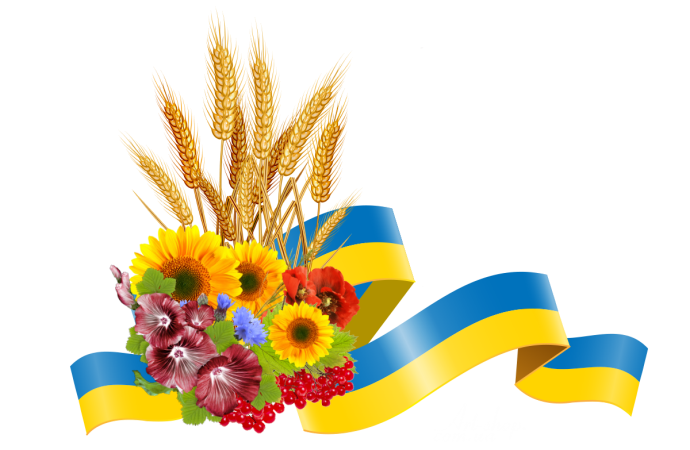 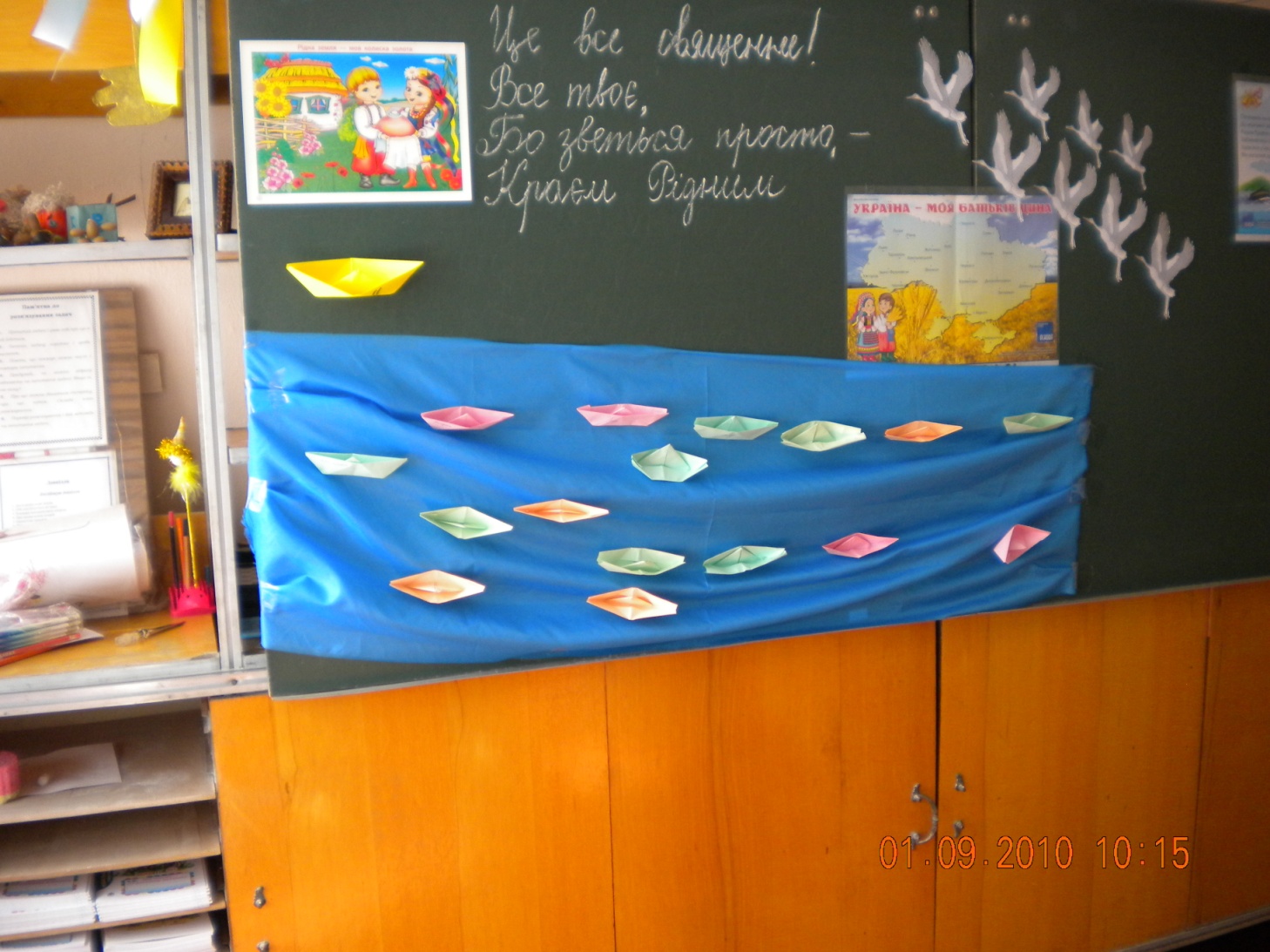 « Україна – єдина країна»
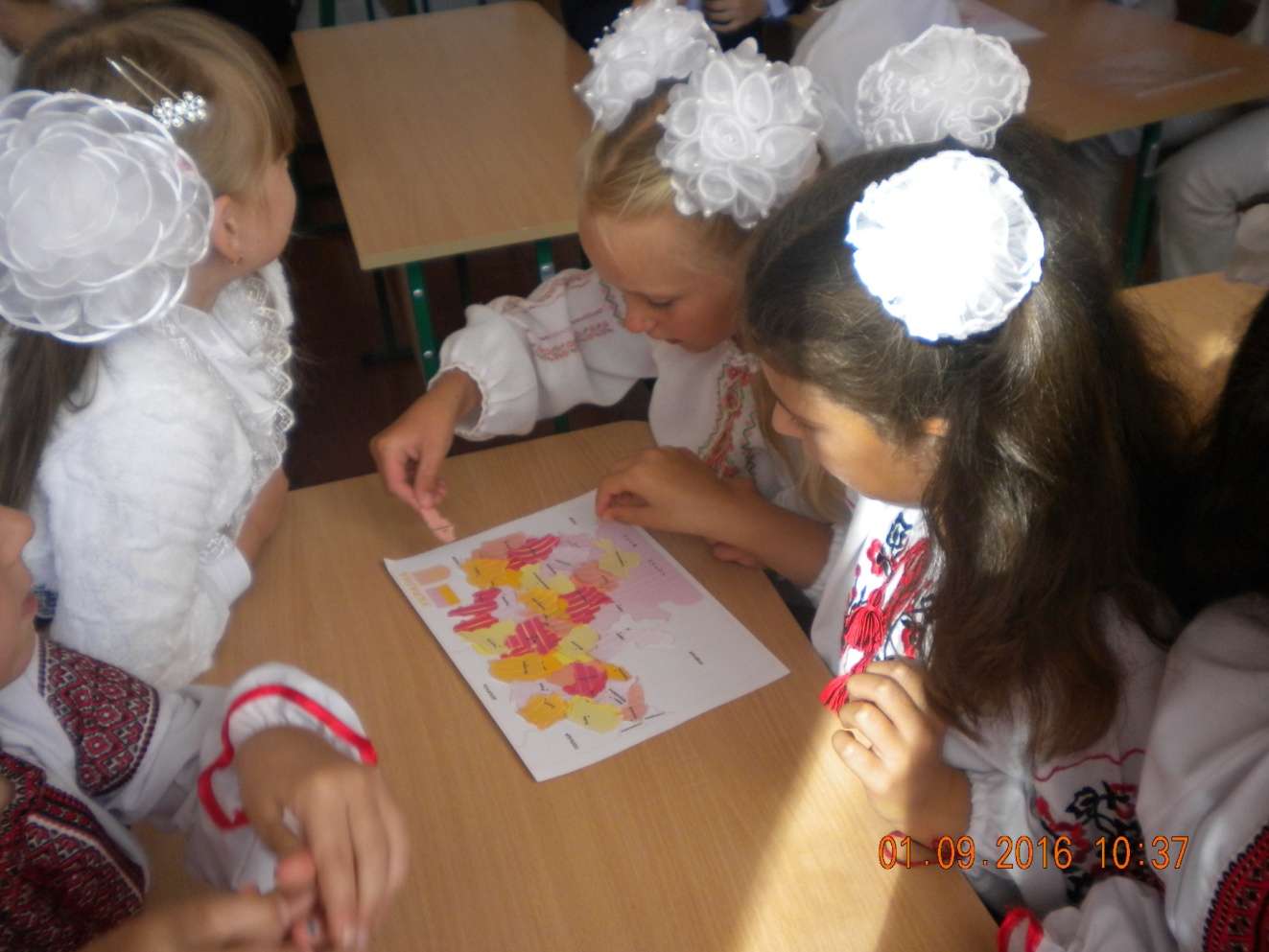 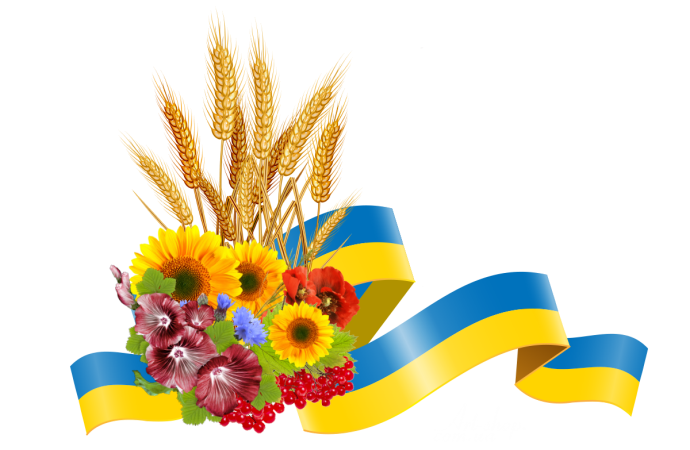 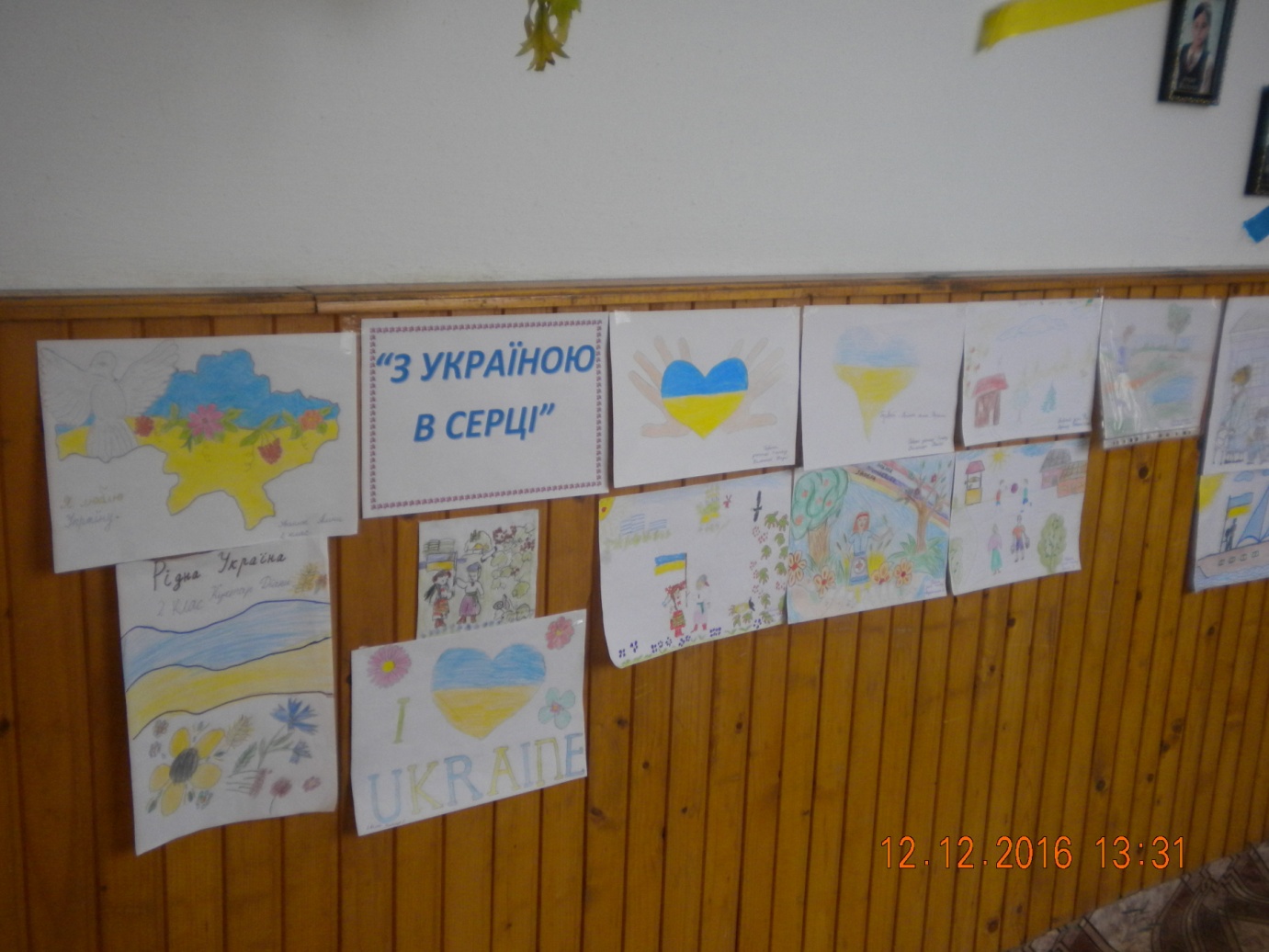 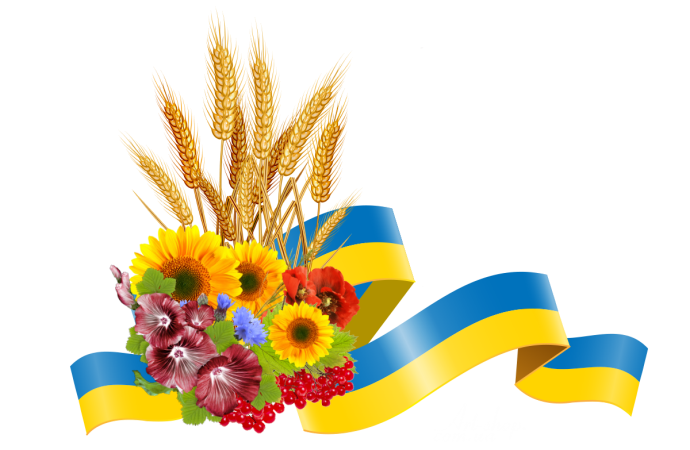 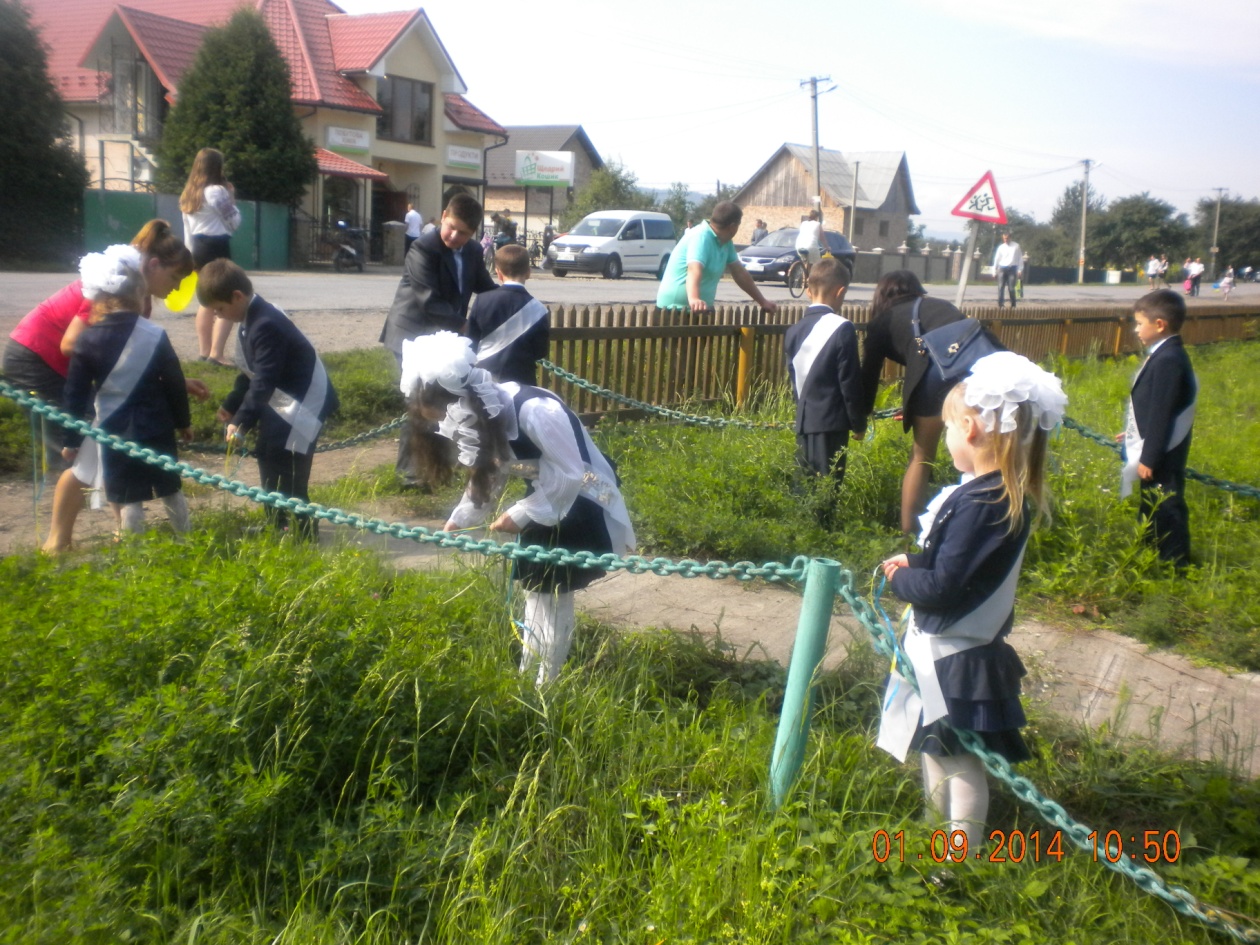 Діти єднають      Україну
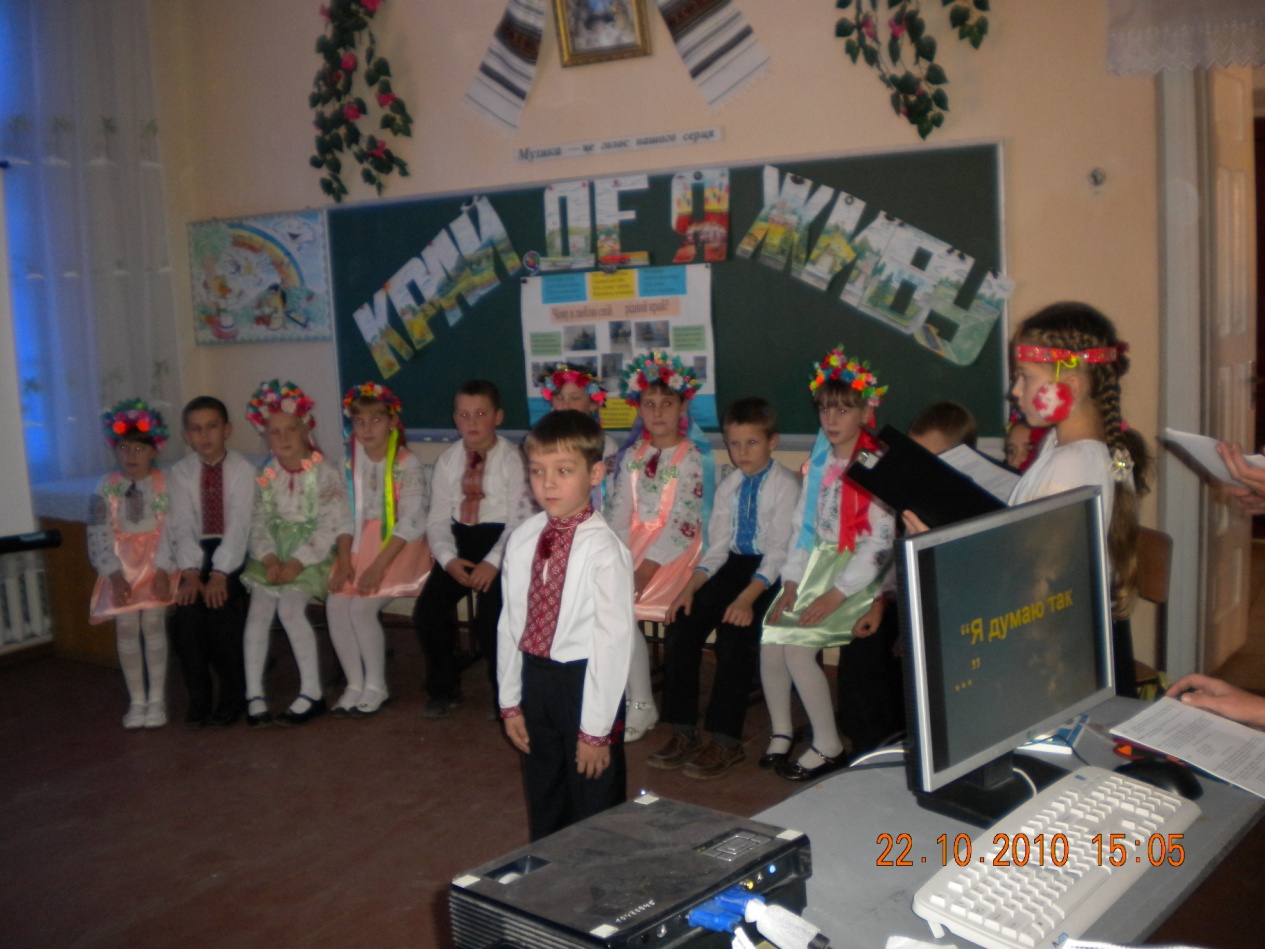 Край, де я живу
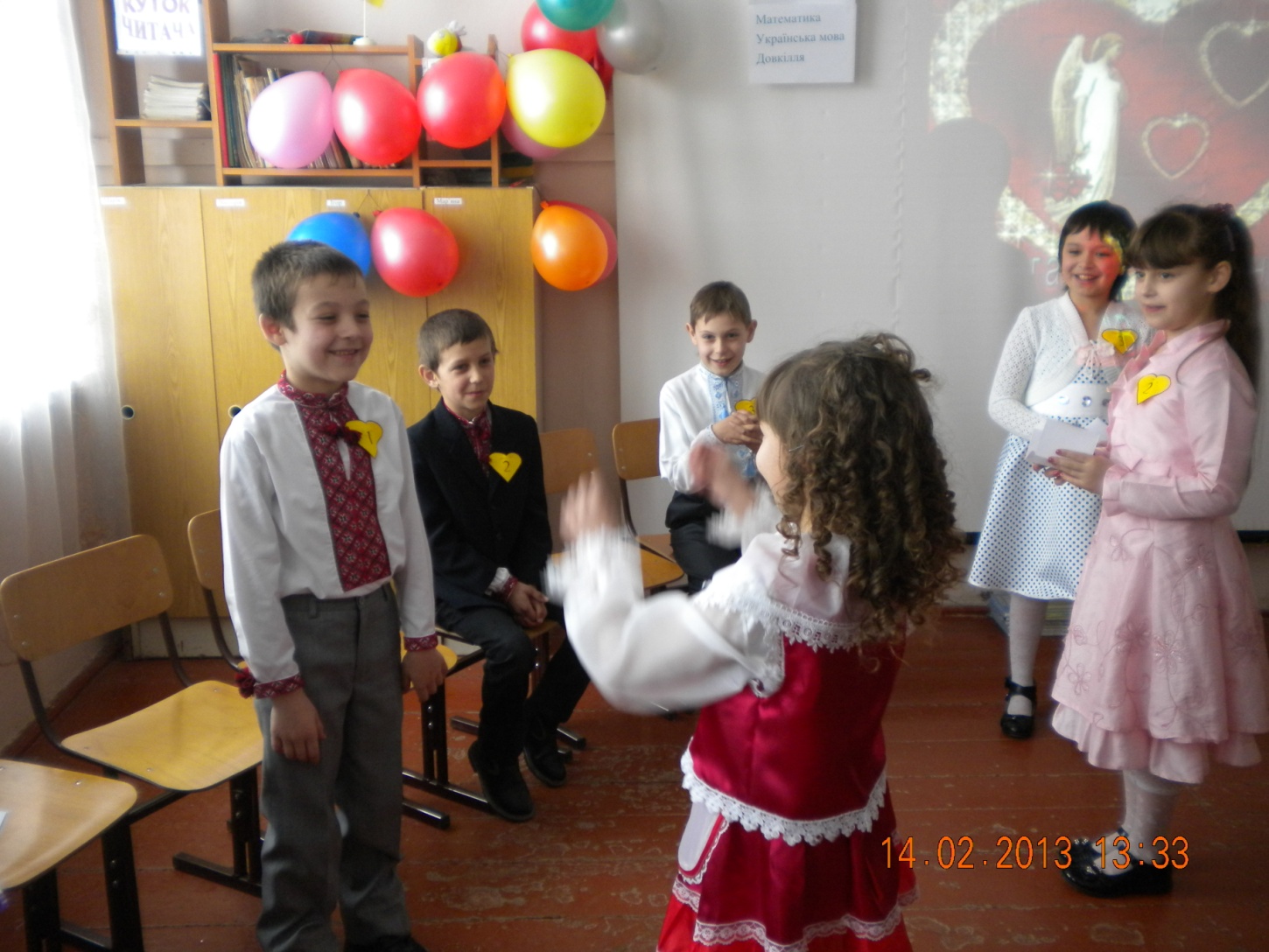 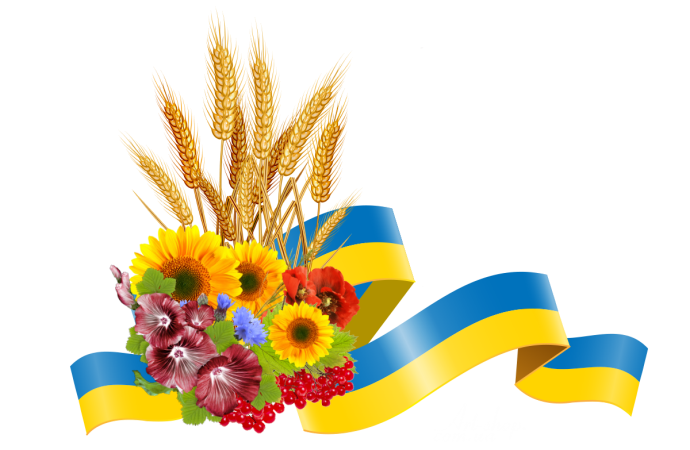 Зустріч воїнів АТО
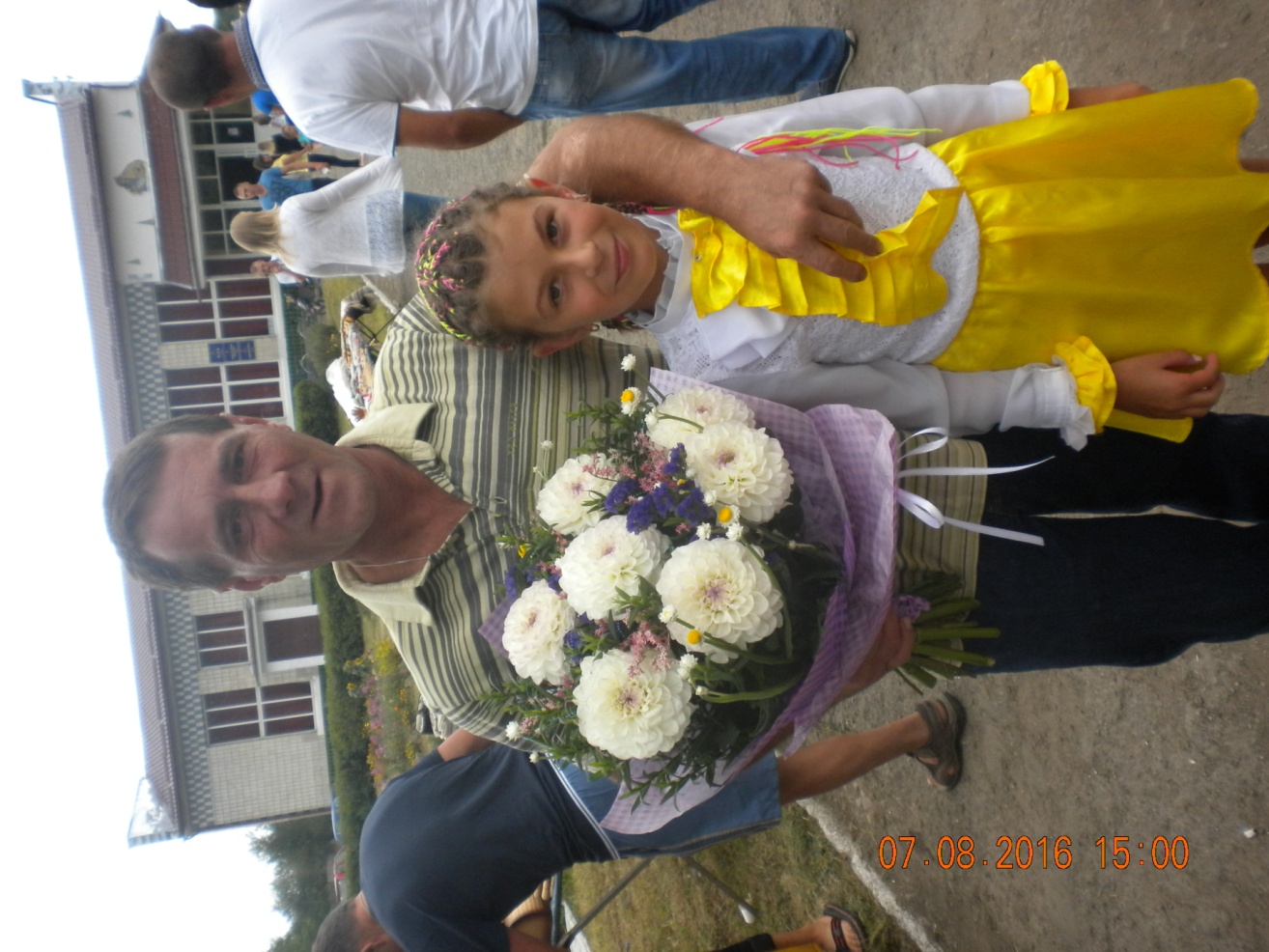 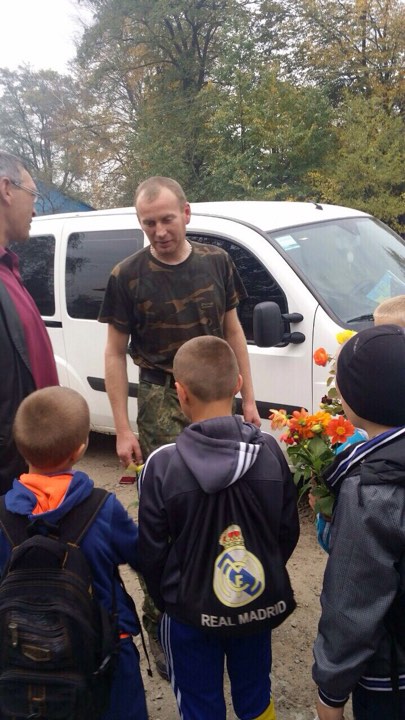 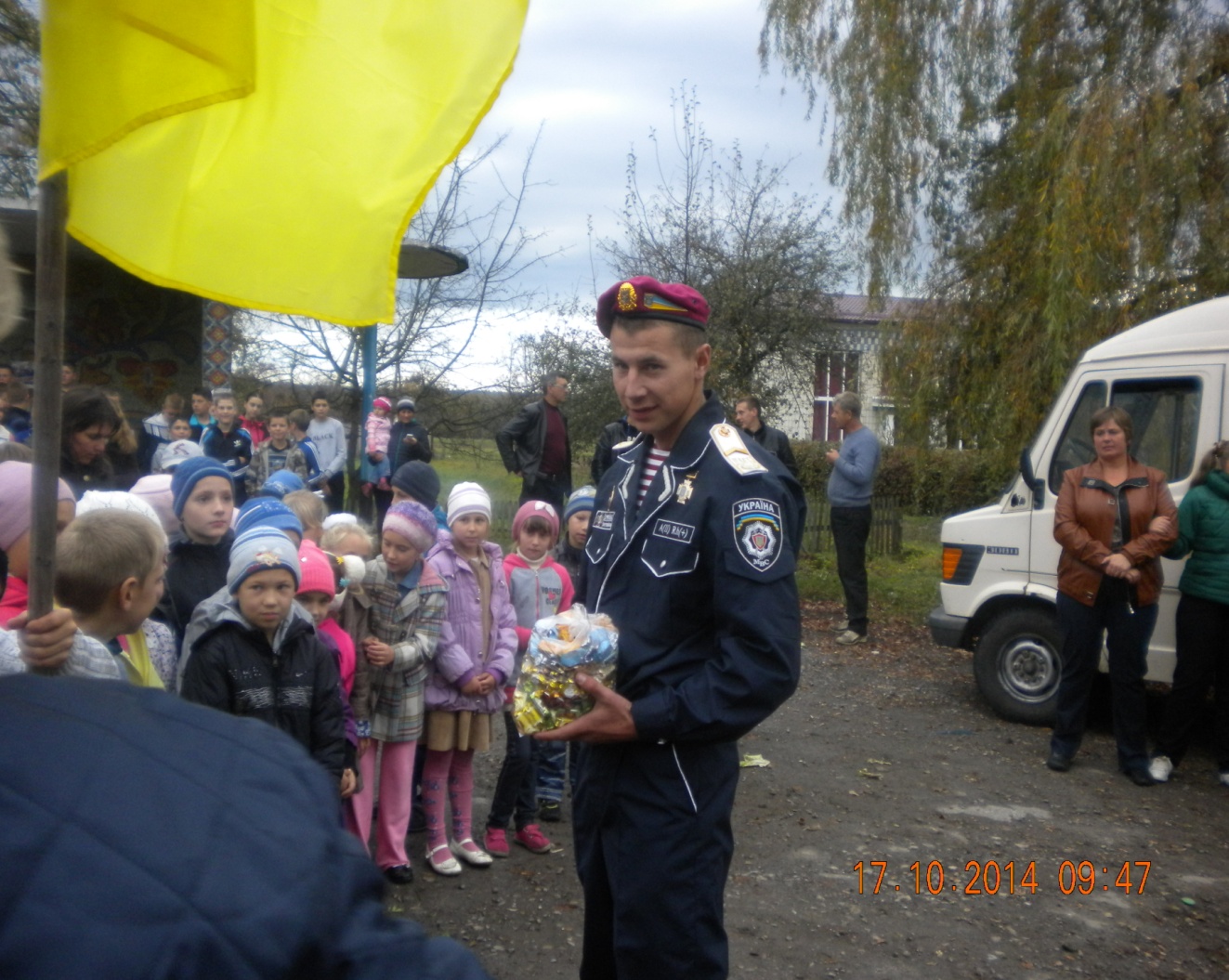 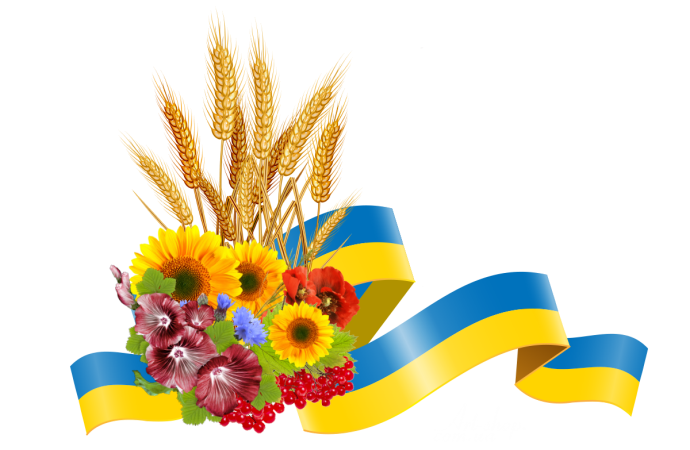 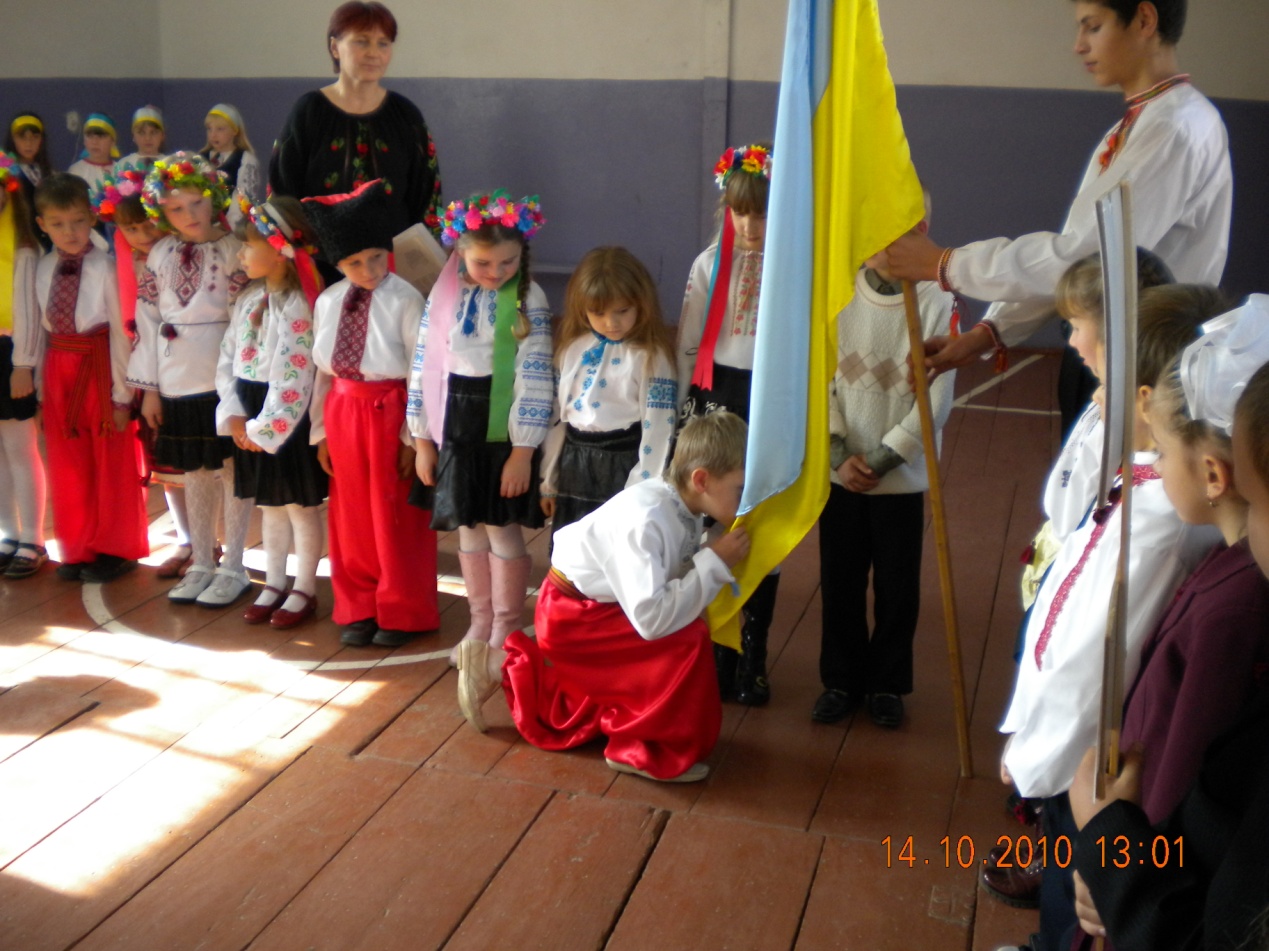 Ми роду     козацького діти
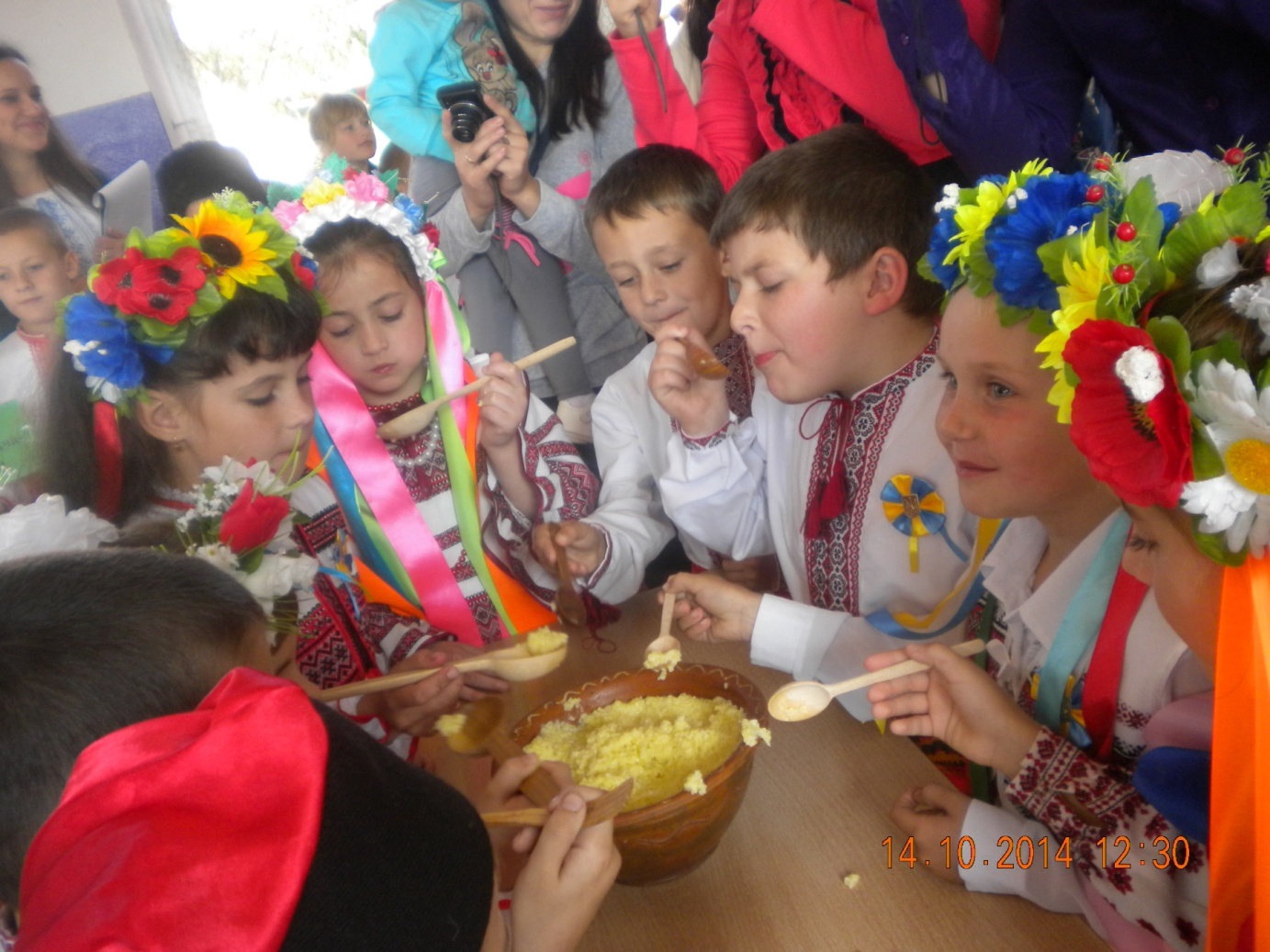 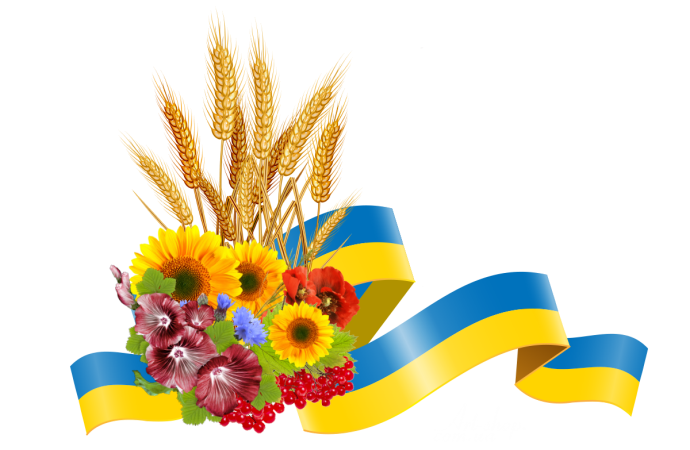 З Україною у серці (квест)
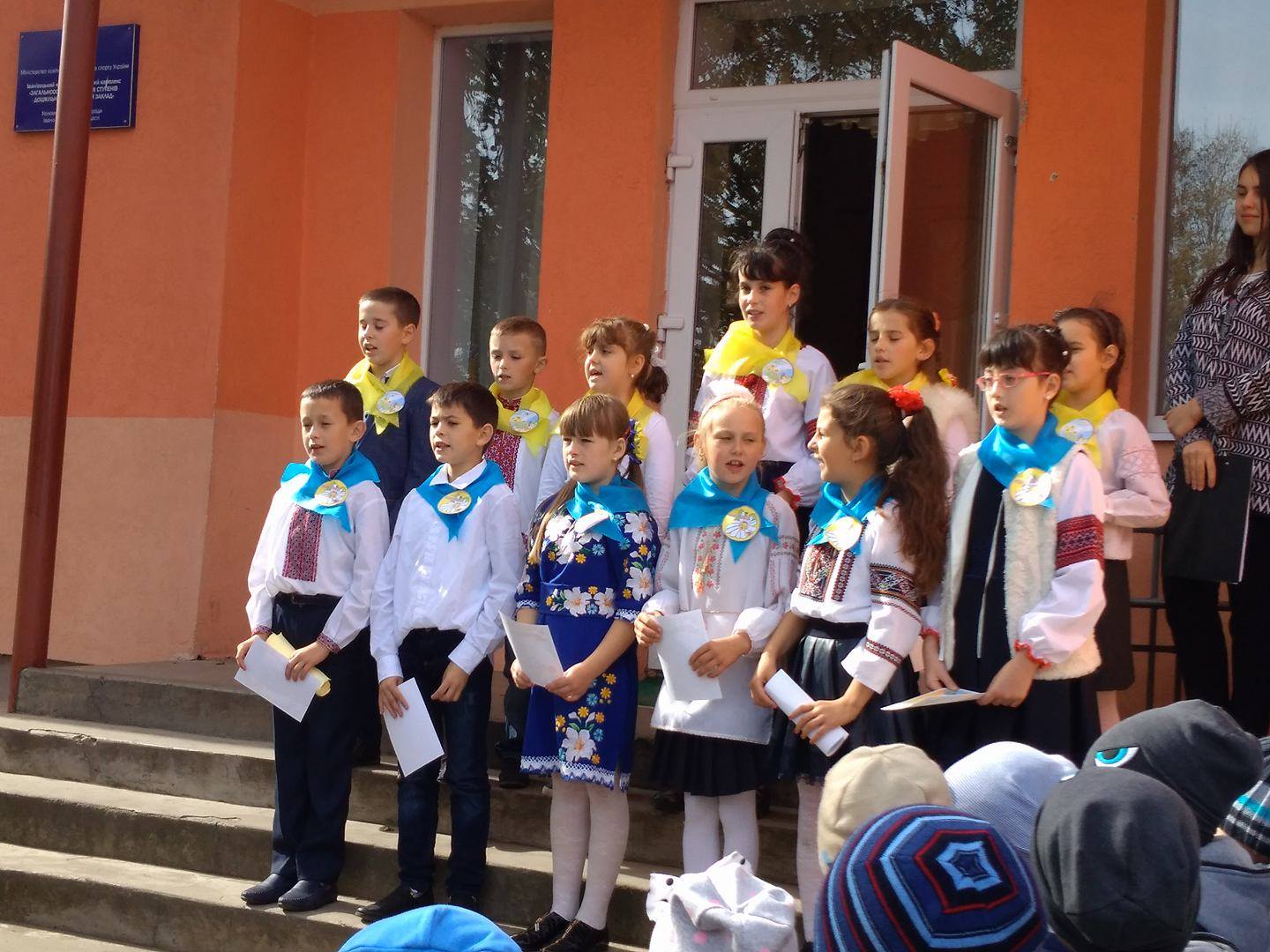 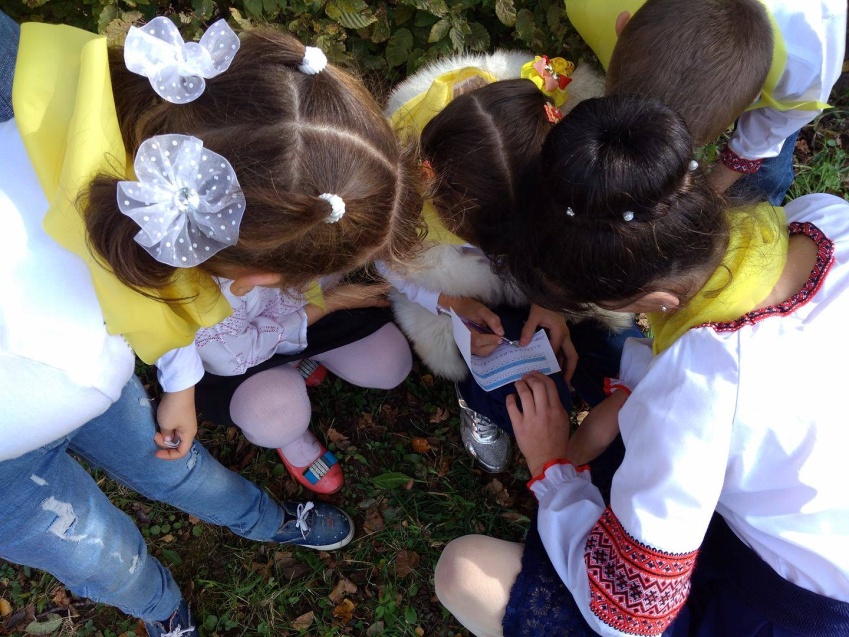 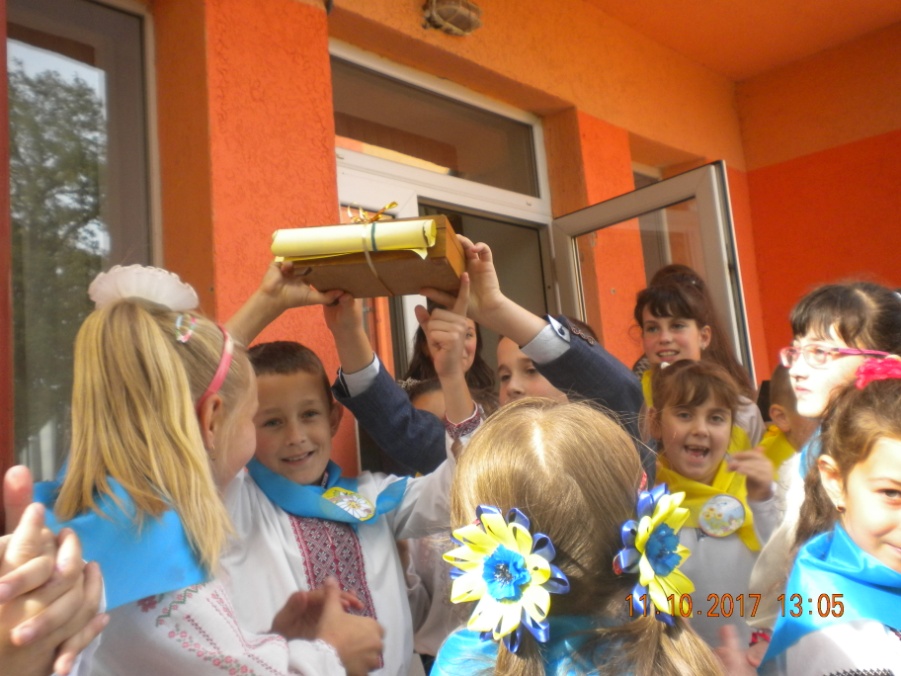 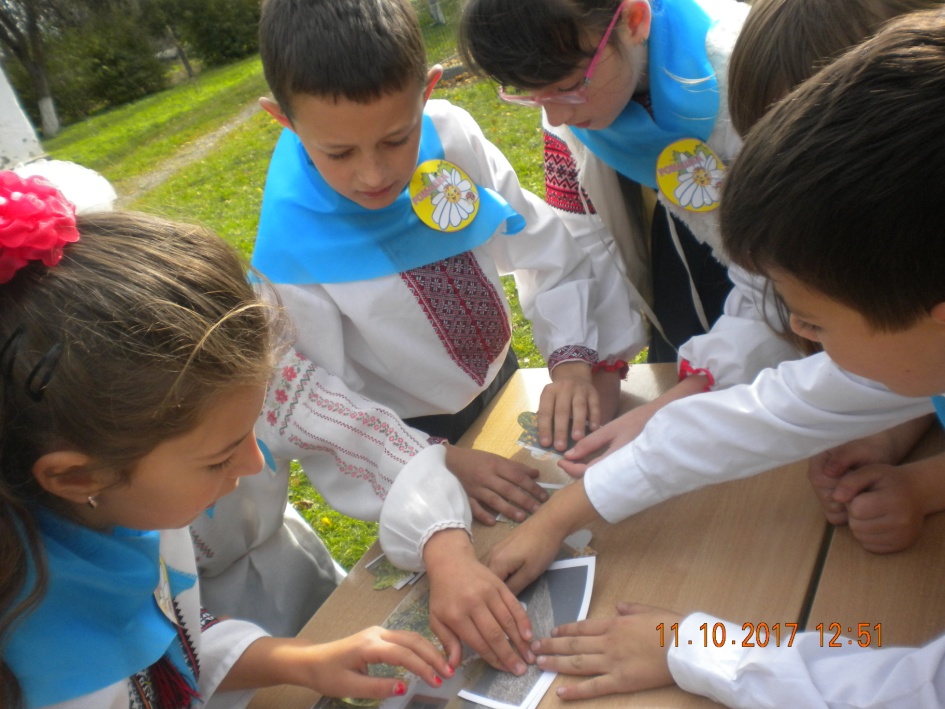 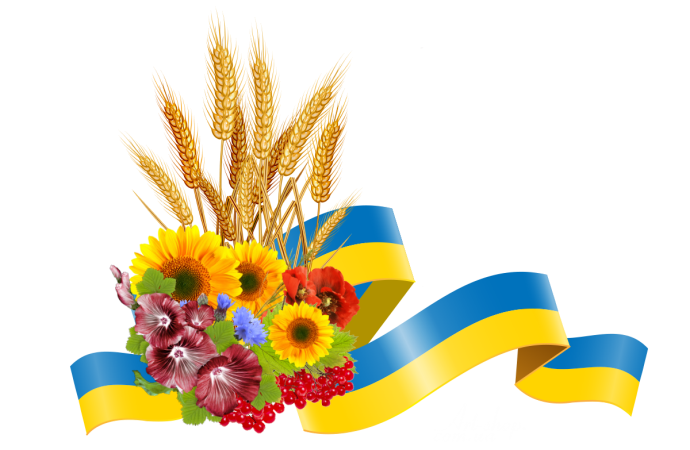 Жертовне служіння Україні
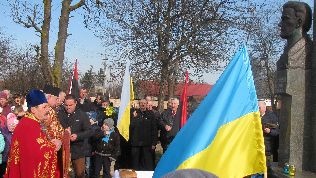 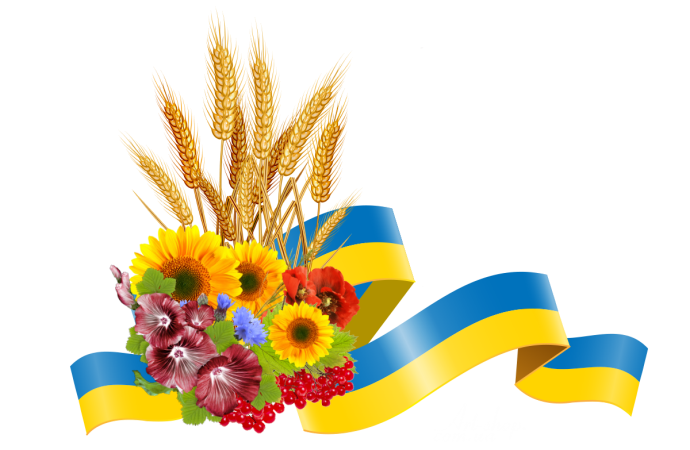 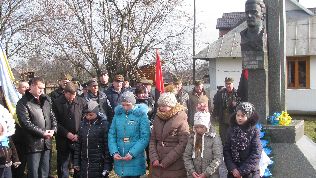 Рік  УПА на Прикарпатті  (до 75-річчя створення УПА)
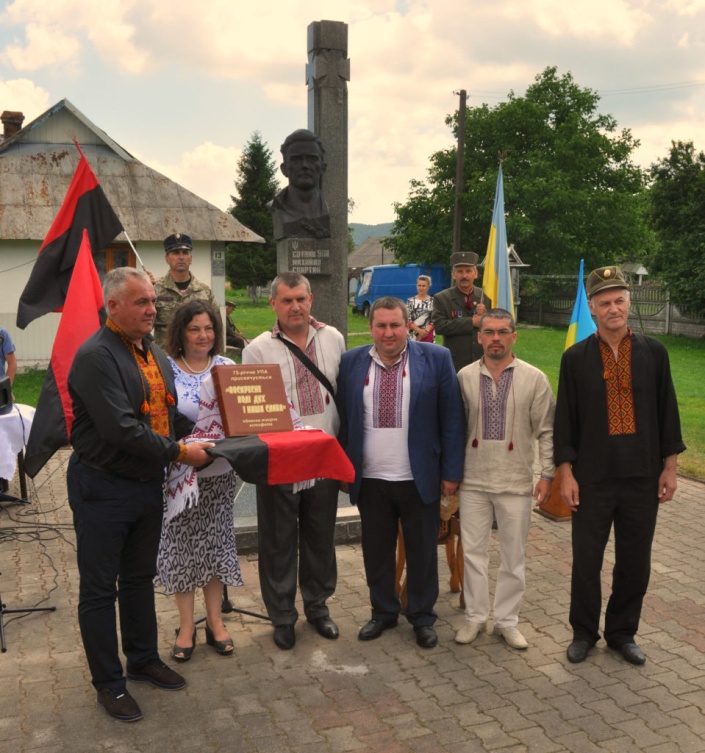 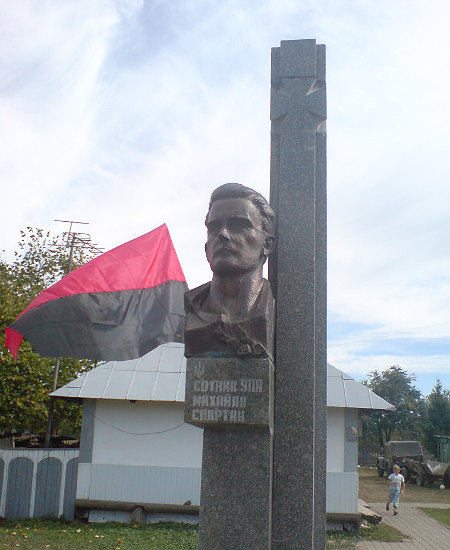 Пам'ятник  Михайлу Москалюку  під псевдо “Спартан”   в с. Іванівці
9 липня 2017 року громадськість Коломийщини
 на межі районів при в’їзді в село Іванівці
 зустрічала офіційну та мистецьку делегації Надвірнянського району 
в рамках обласної творчої естафети «Воскресне волі дух і наша слава», 
яка приурочена 75-й річниці створення УПА
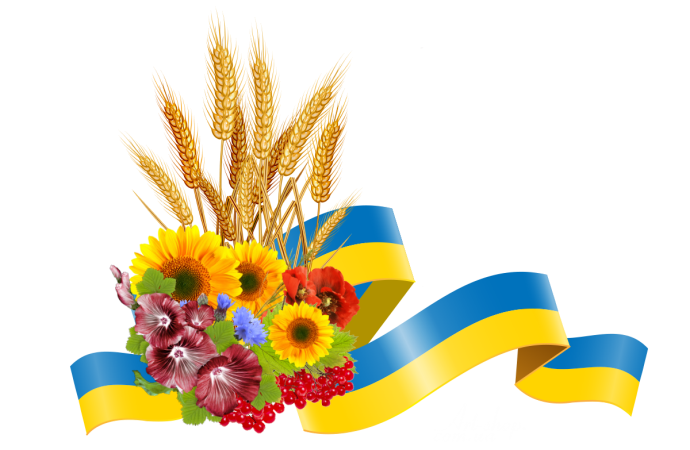 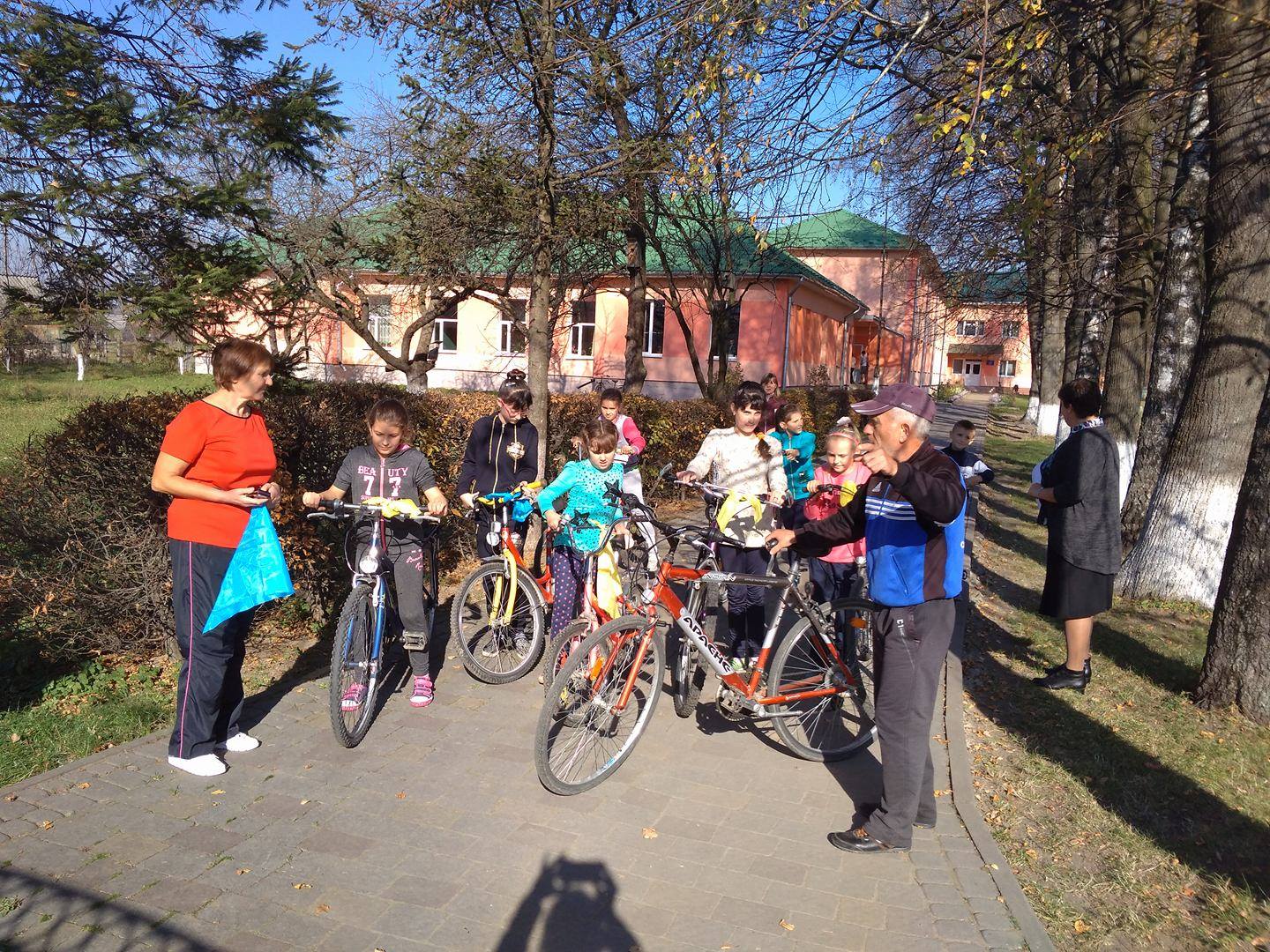 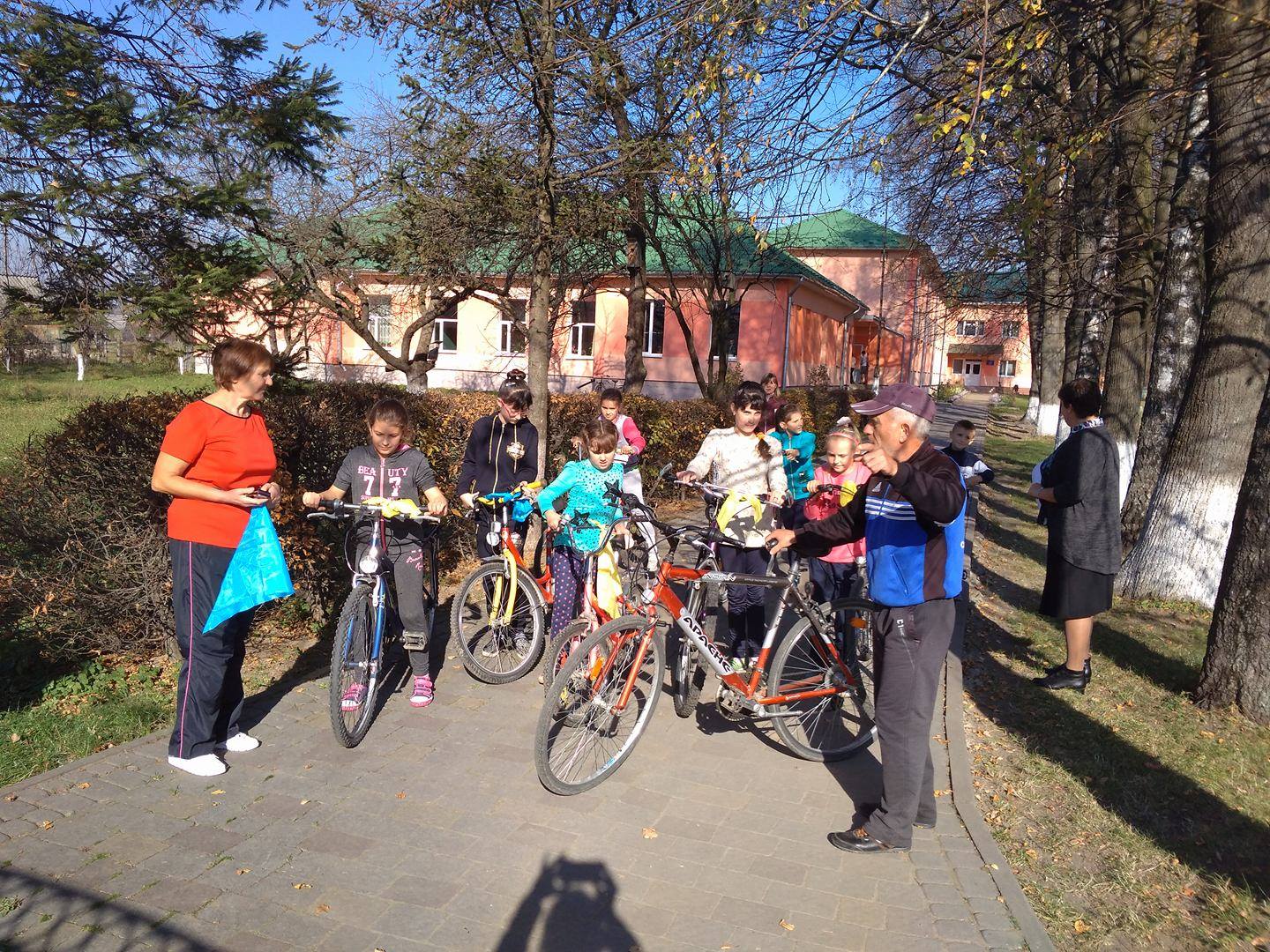 Велопробіг
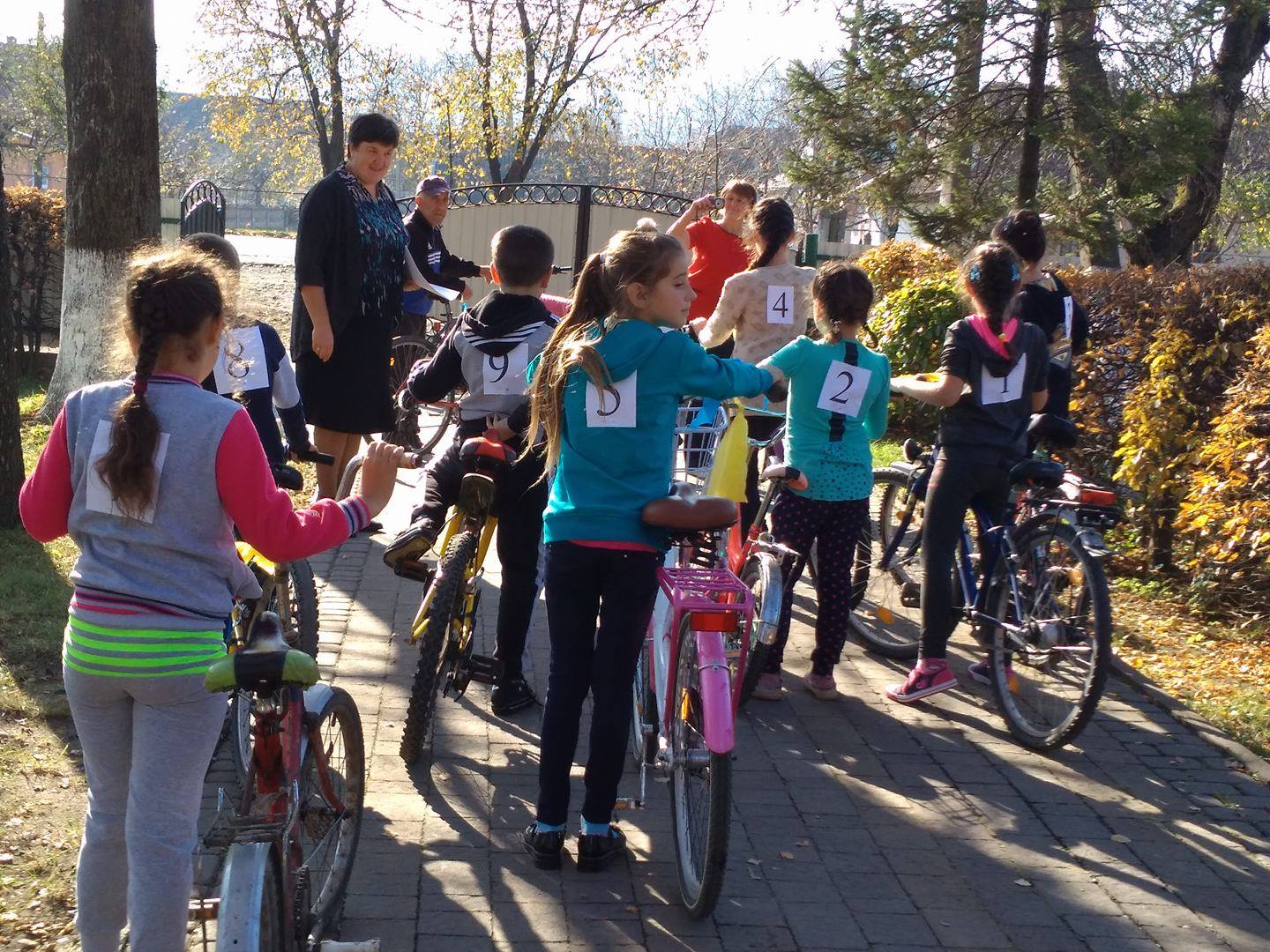 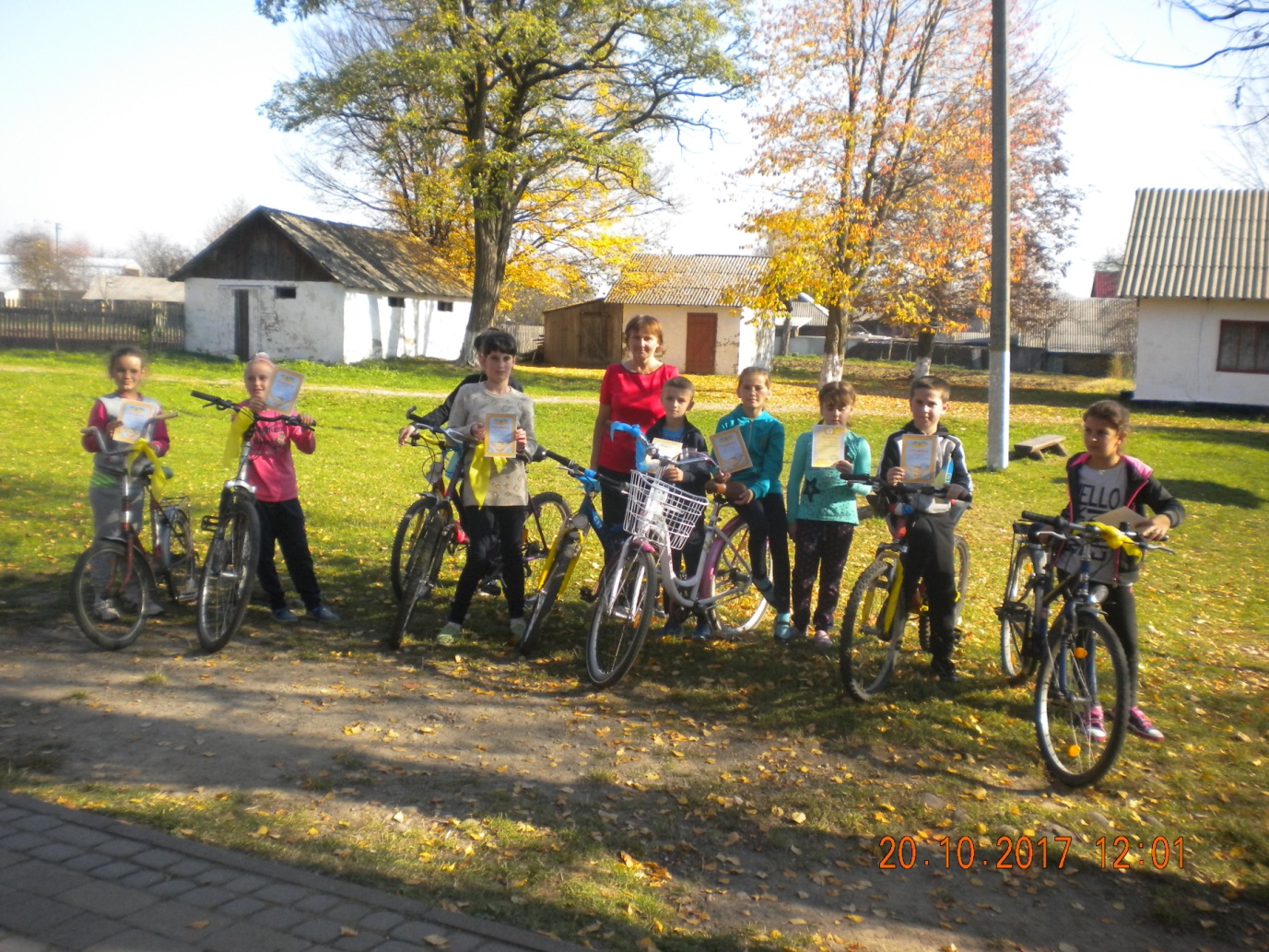 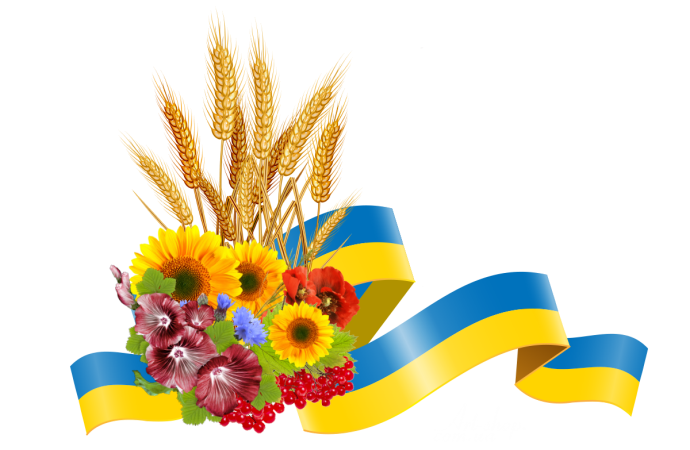 Осінній ярмарок
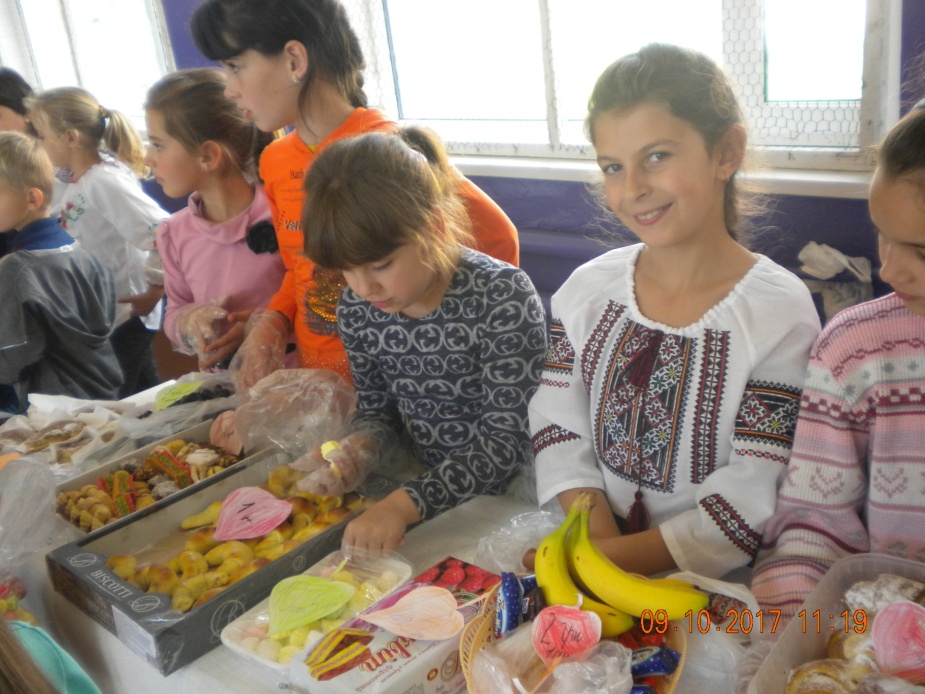 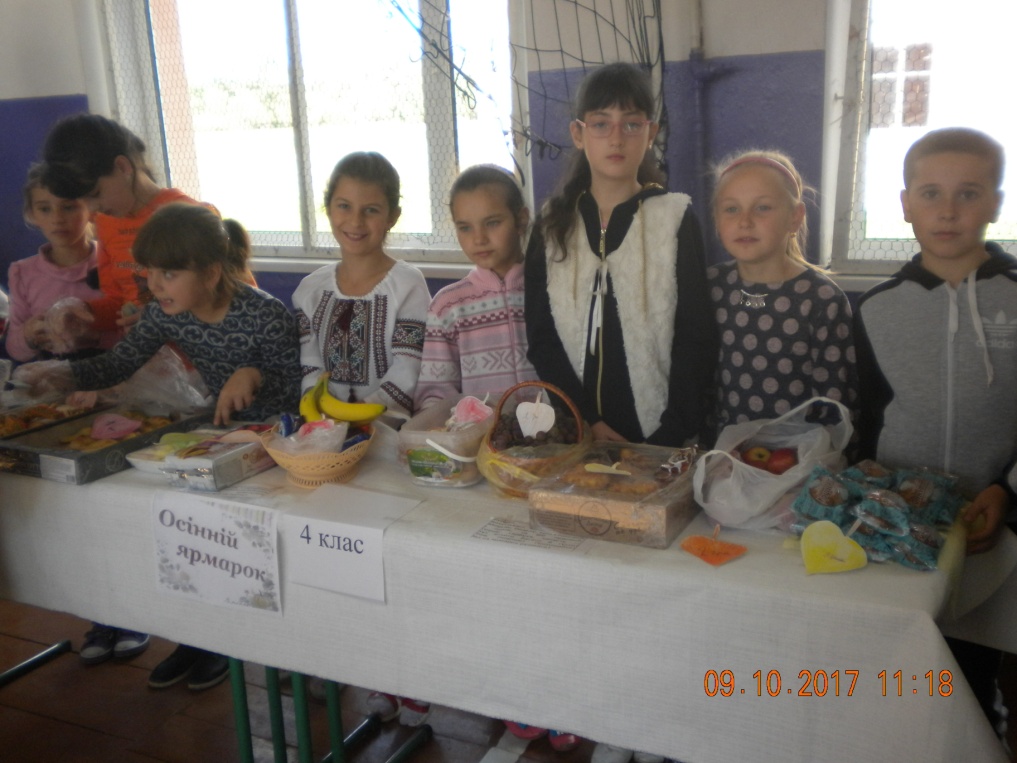 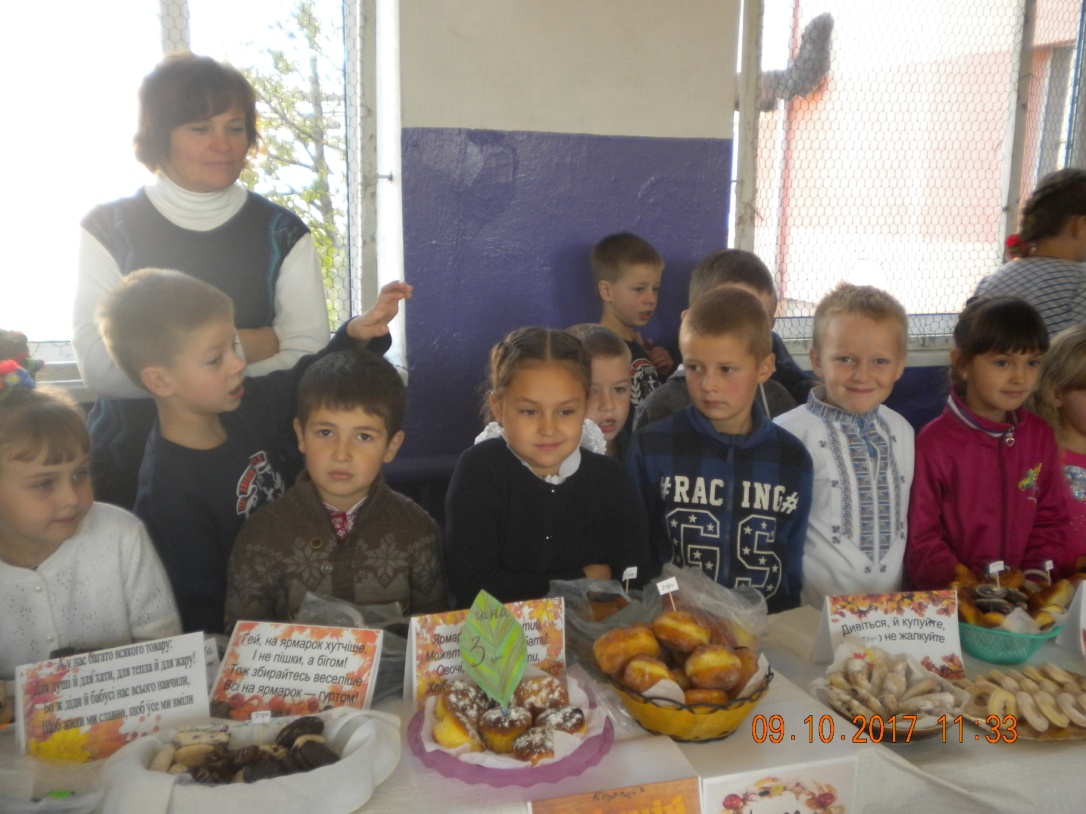 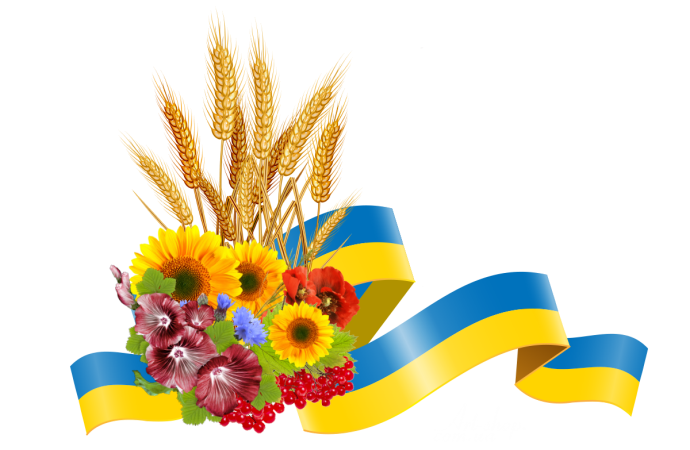 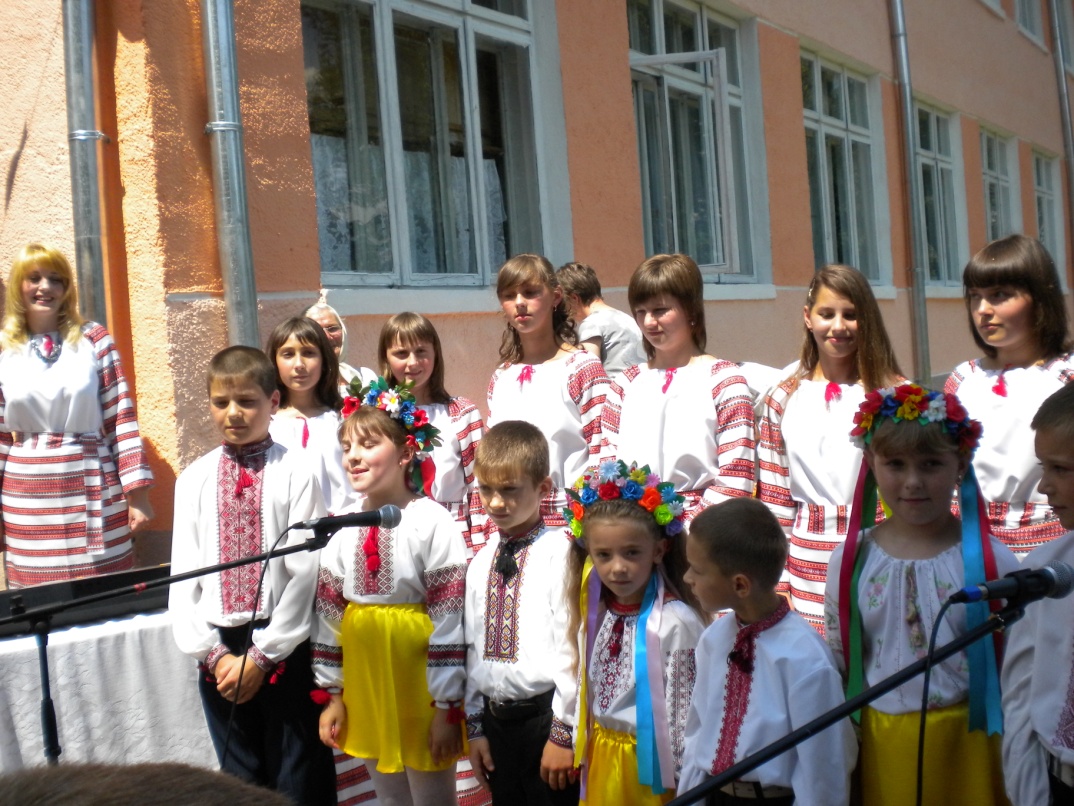 Мова моя калинова…
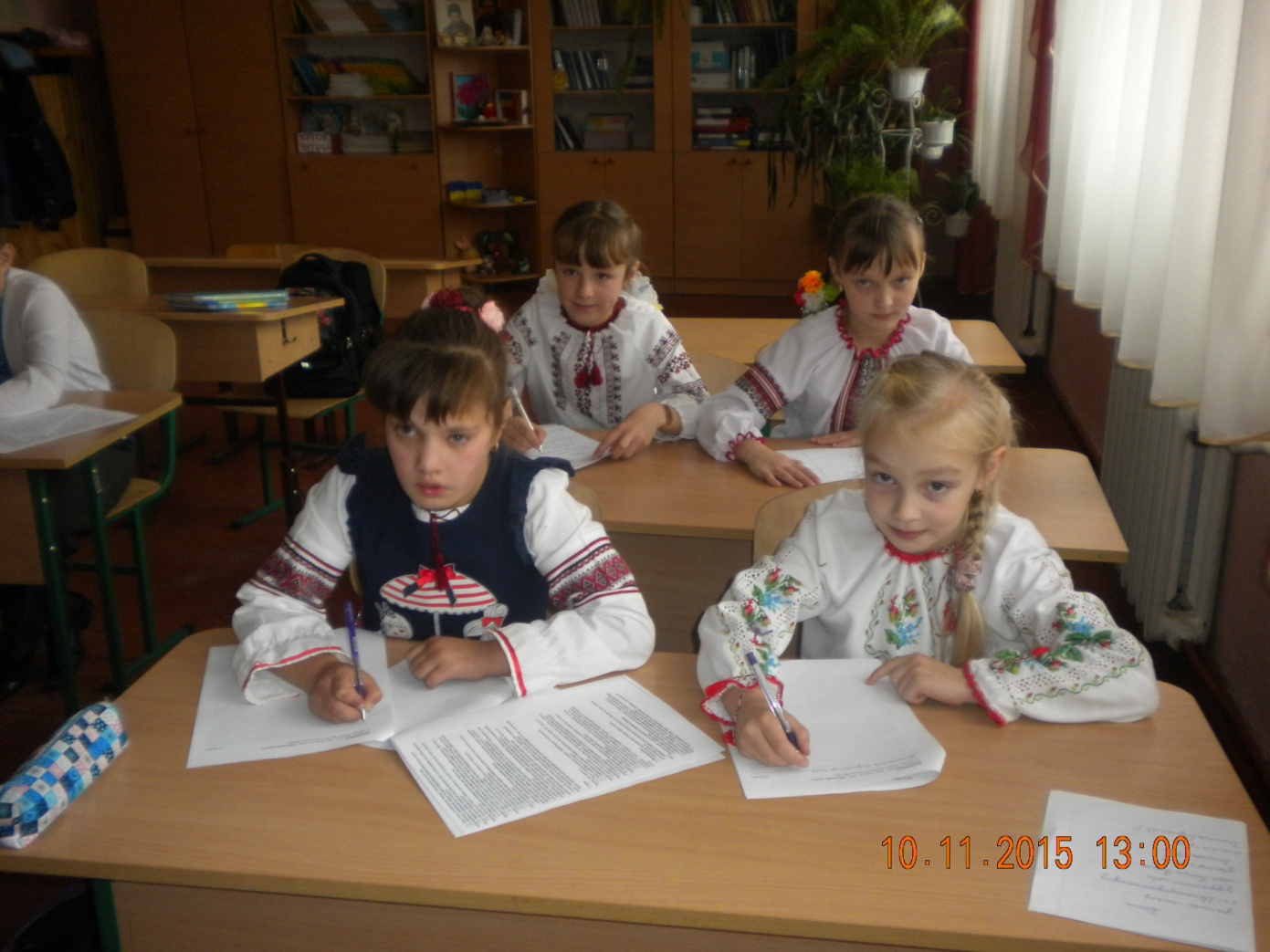 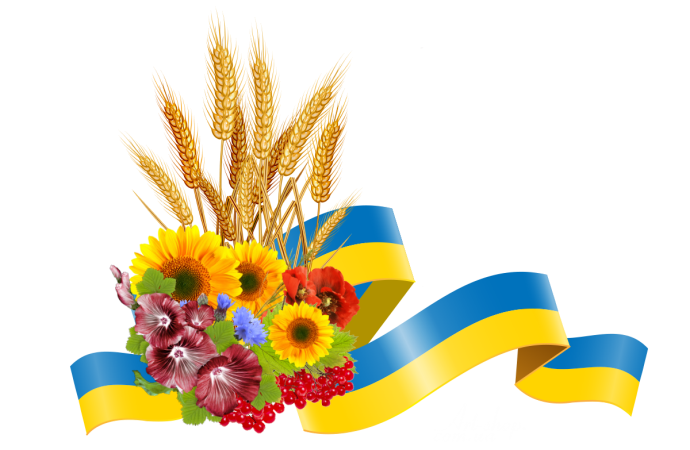 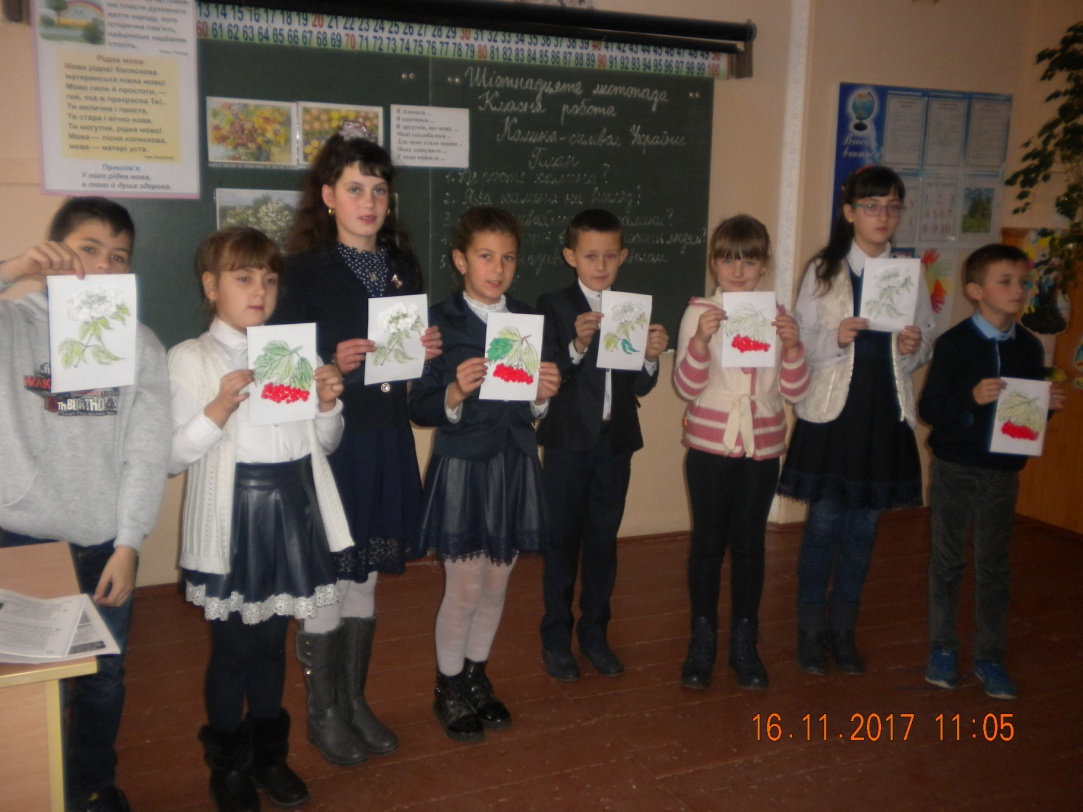 Калина – символ України
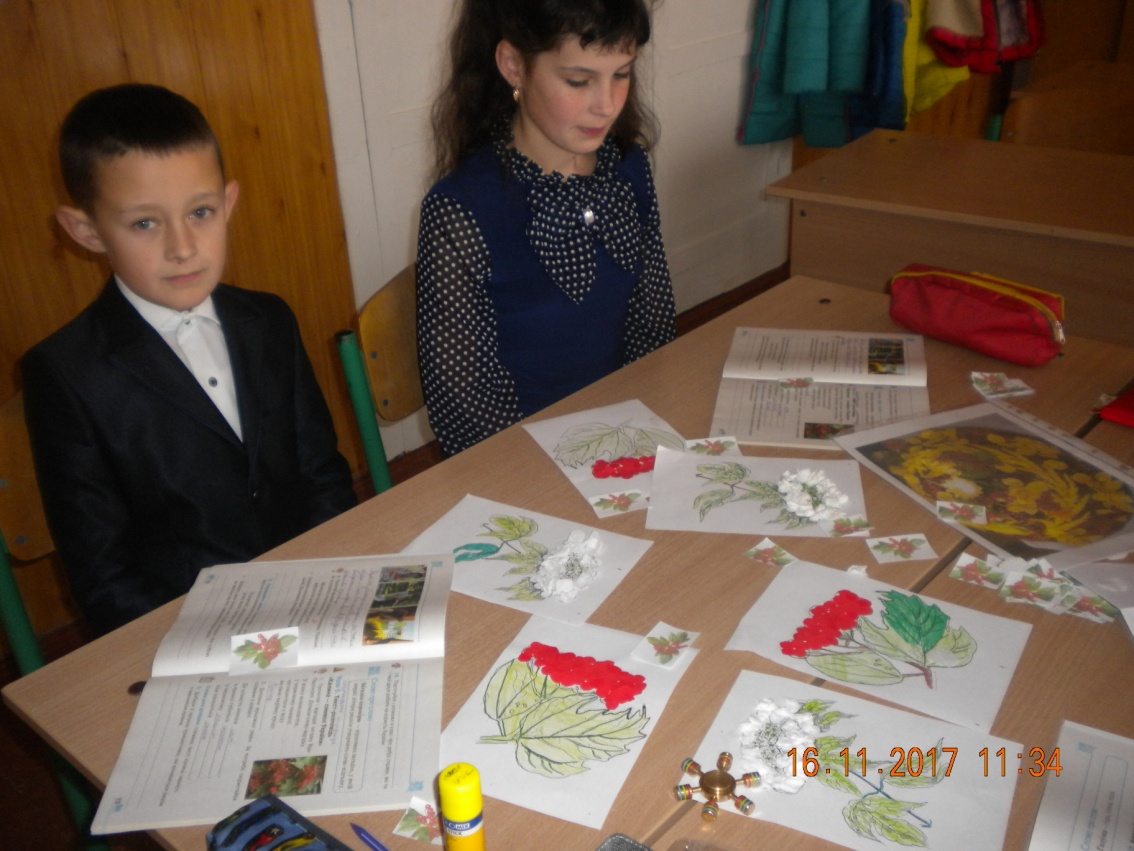 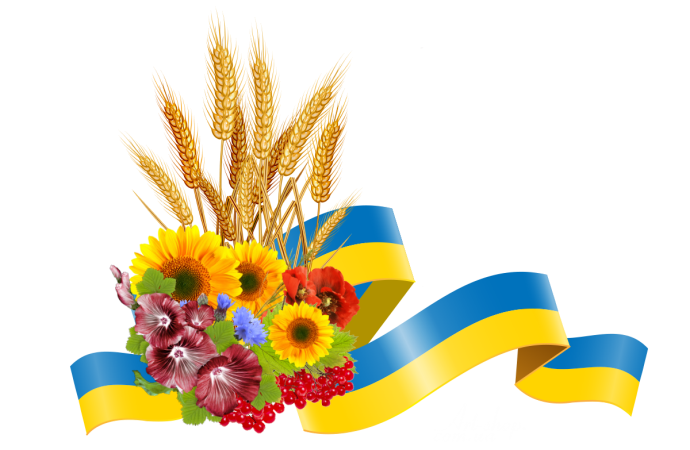 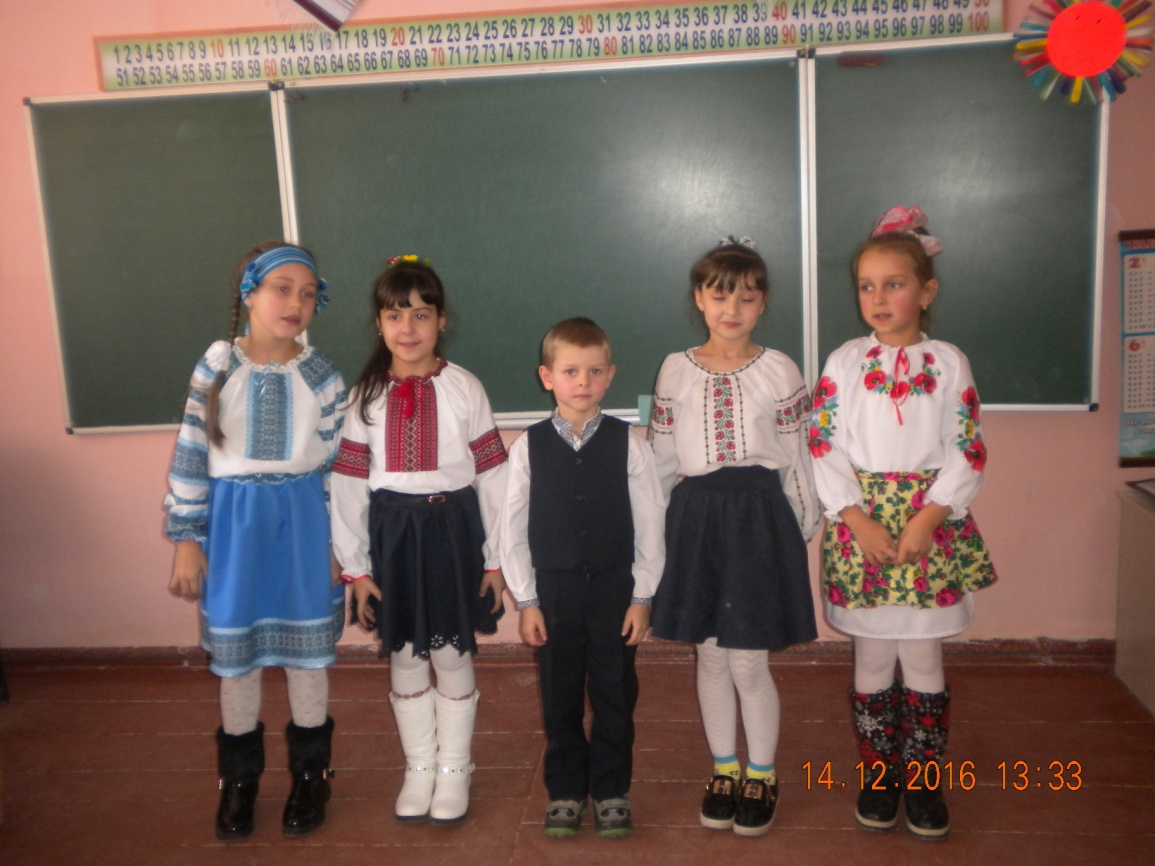 Художні читання
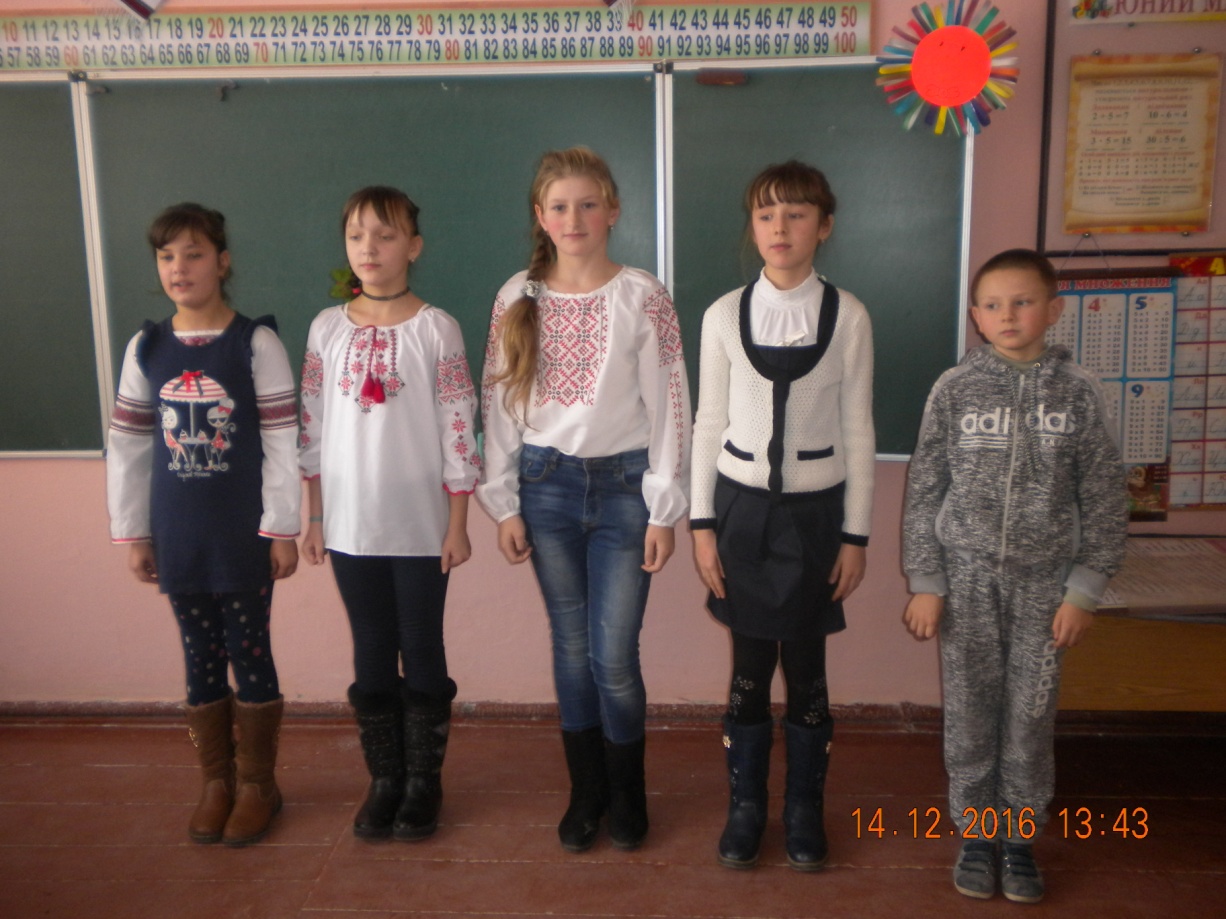 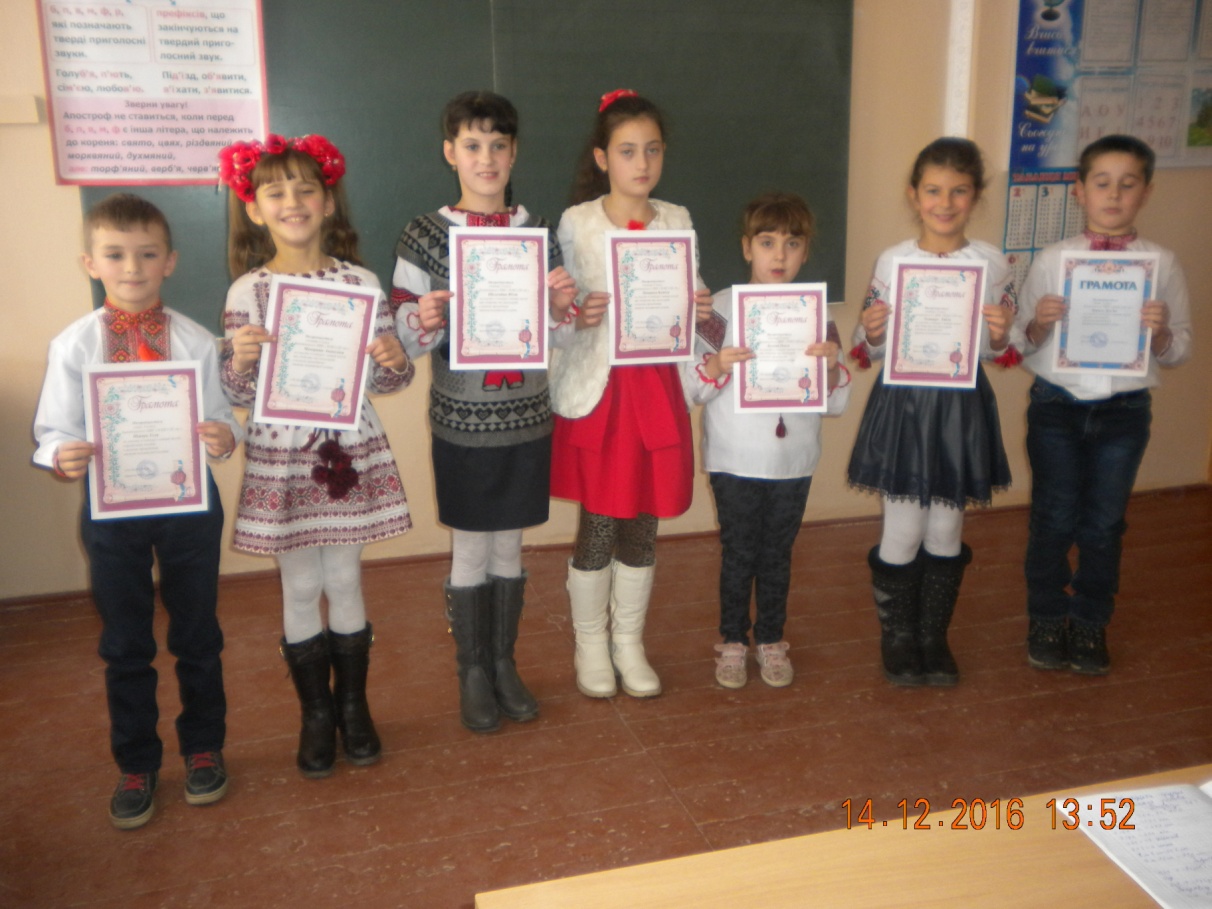 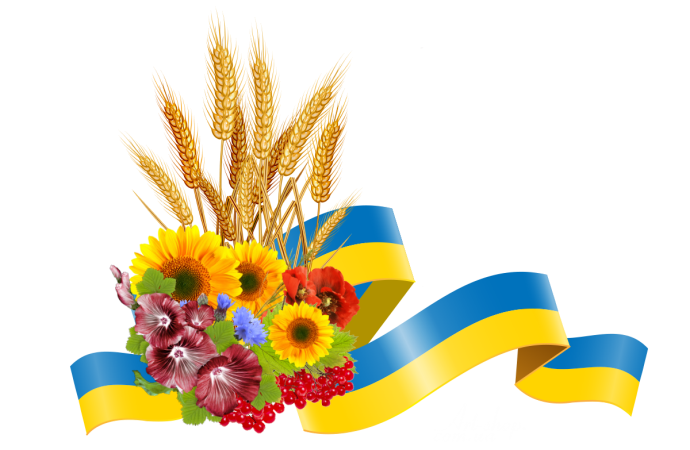 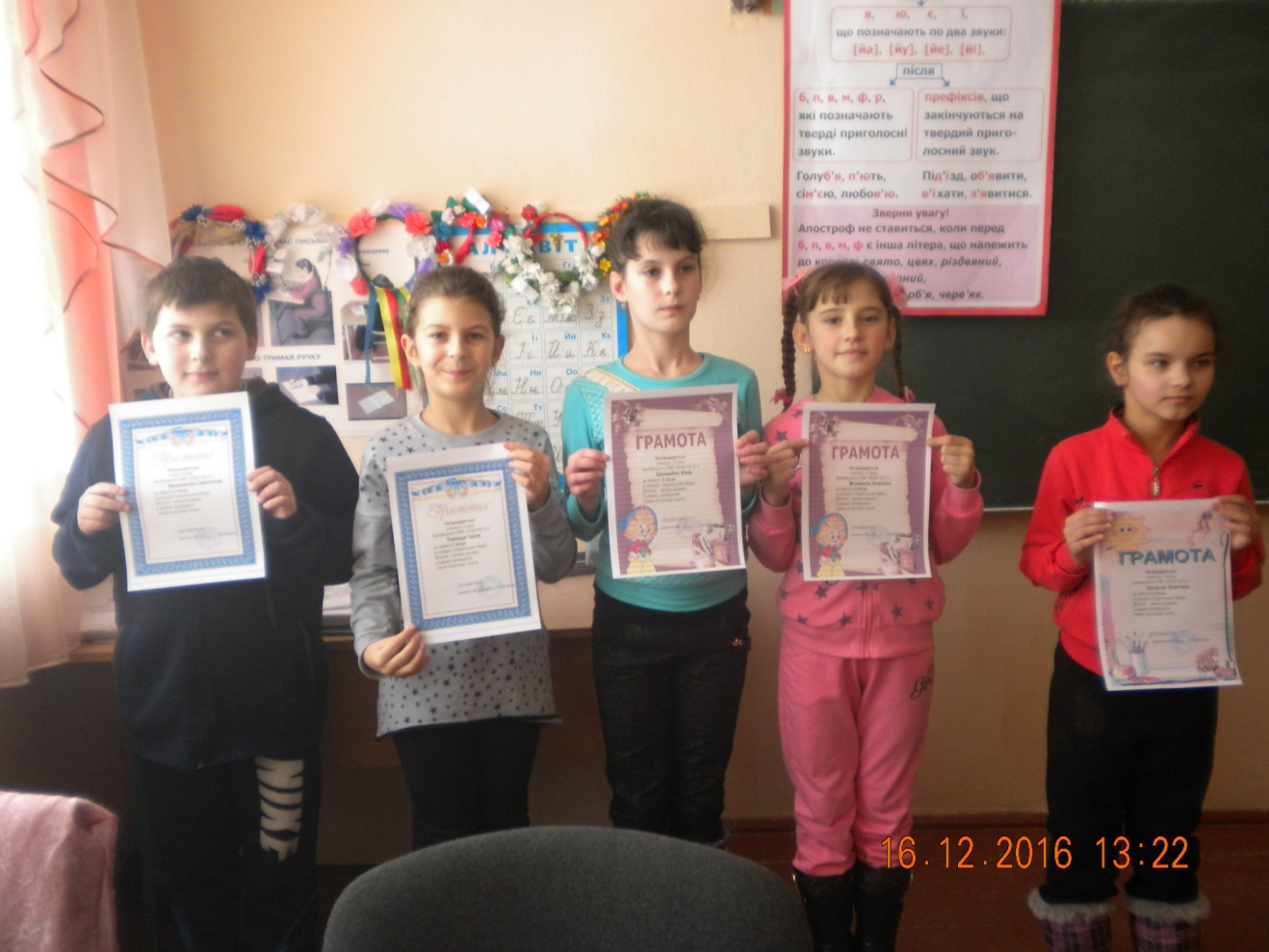 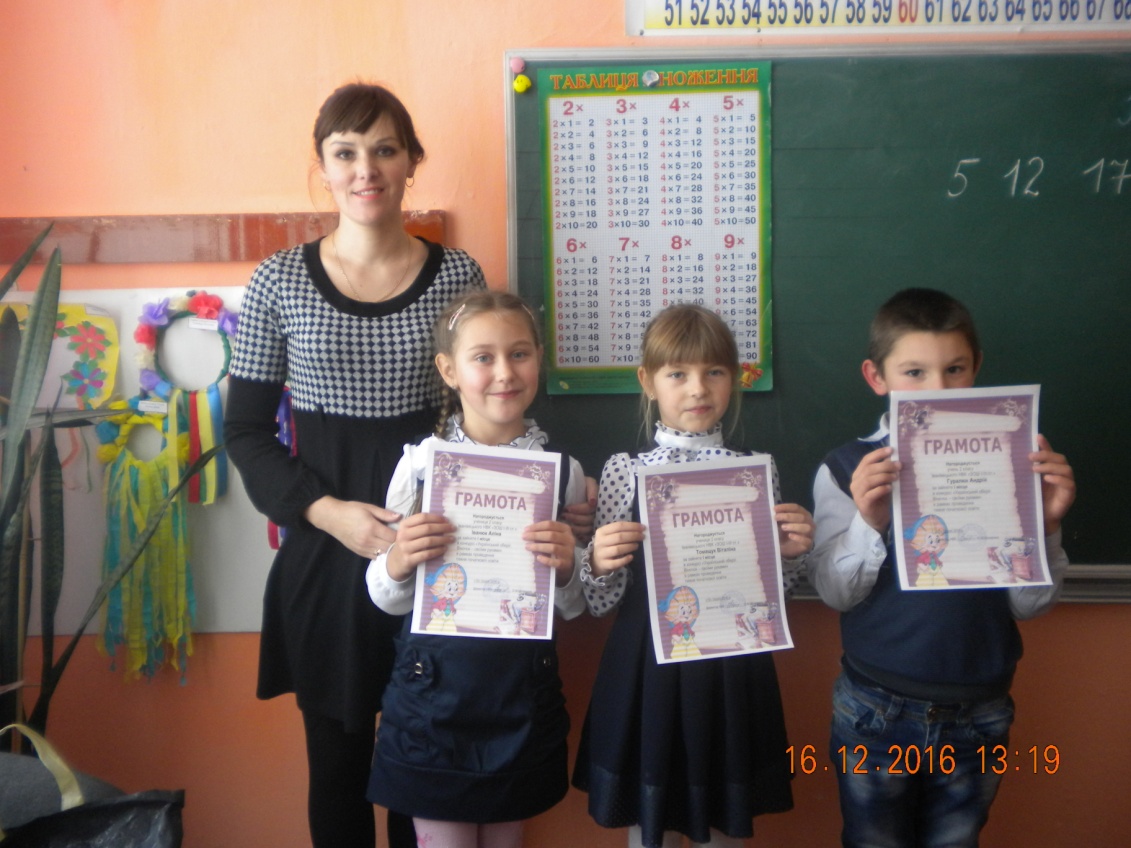 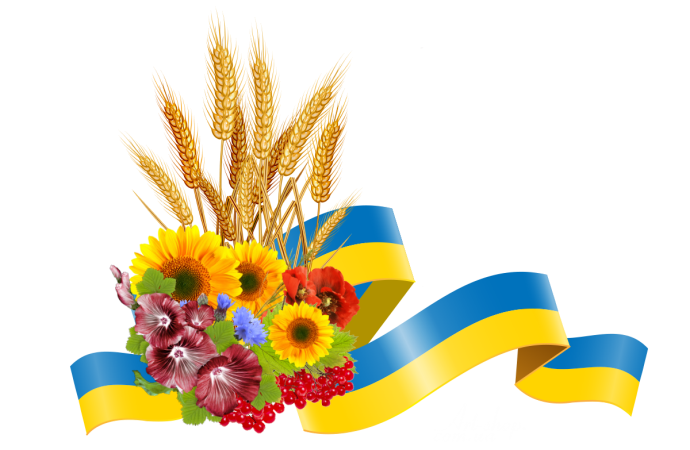 Конкурс українського віночка
Пам'яті Небесної Сотні присвячується
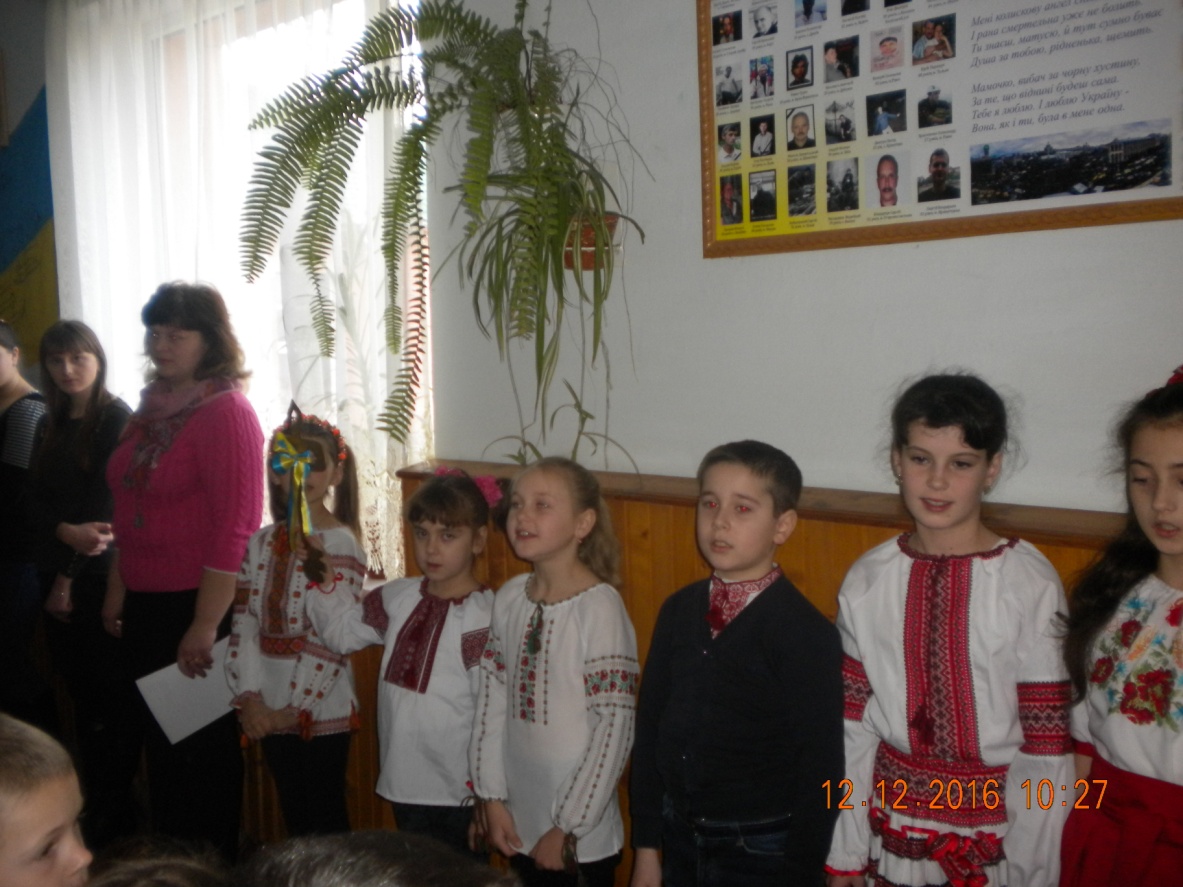 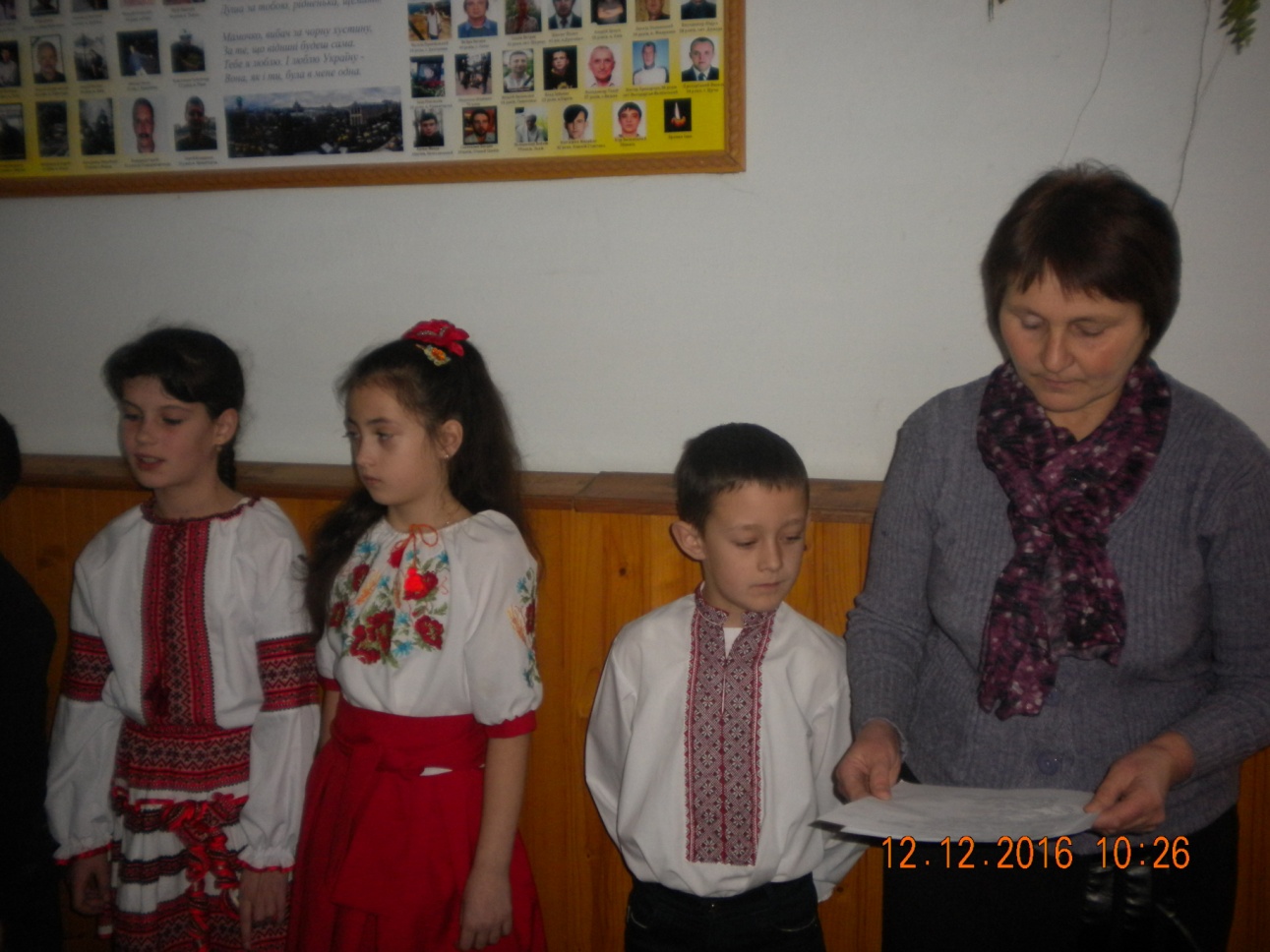 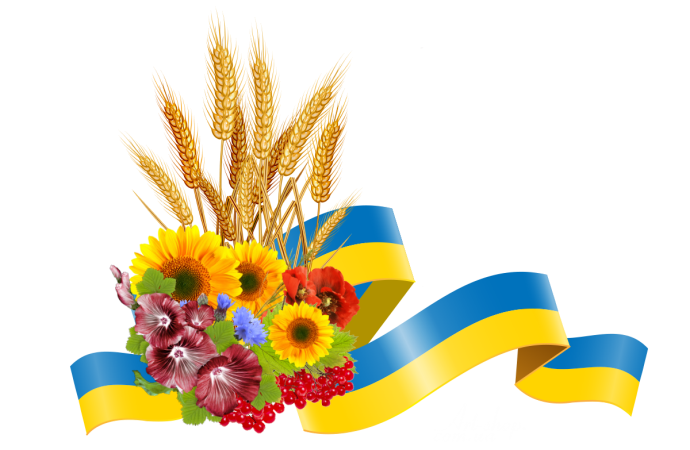 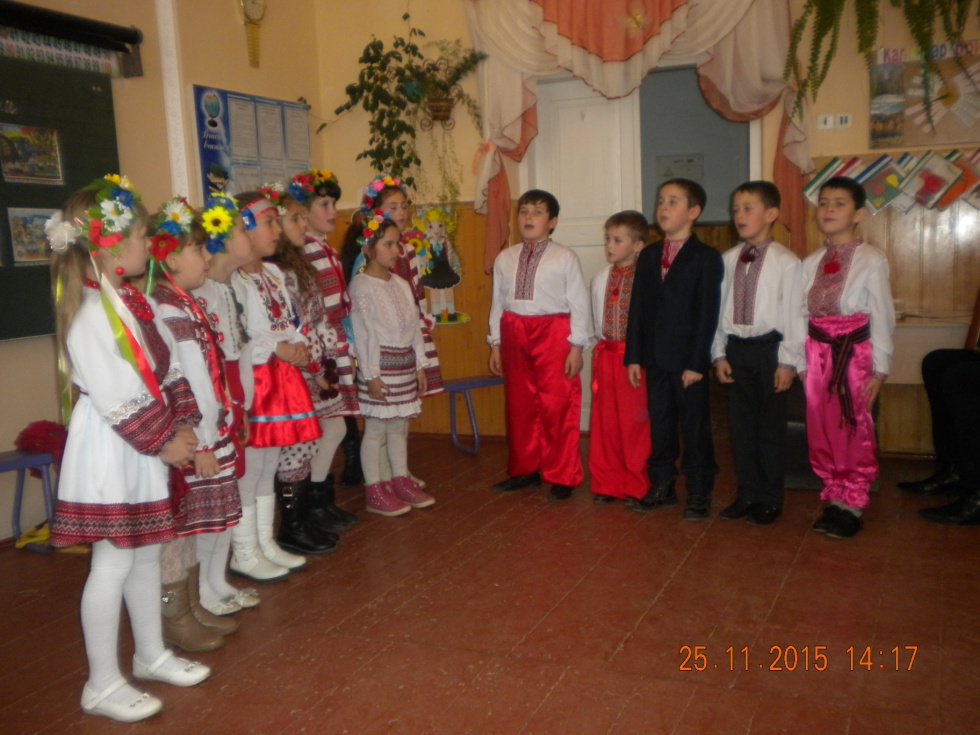 Пилипівські запусти
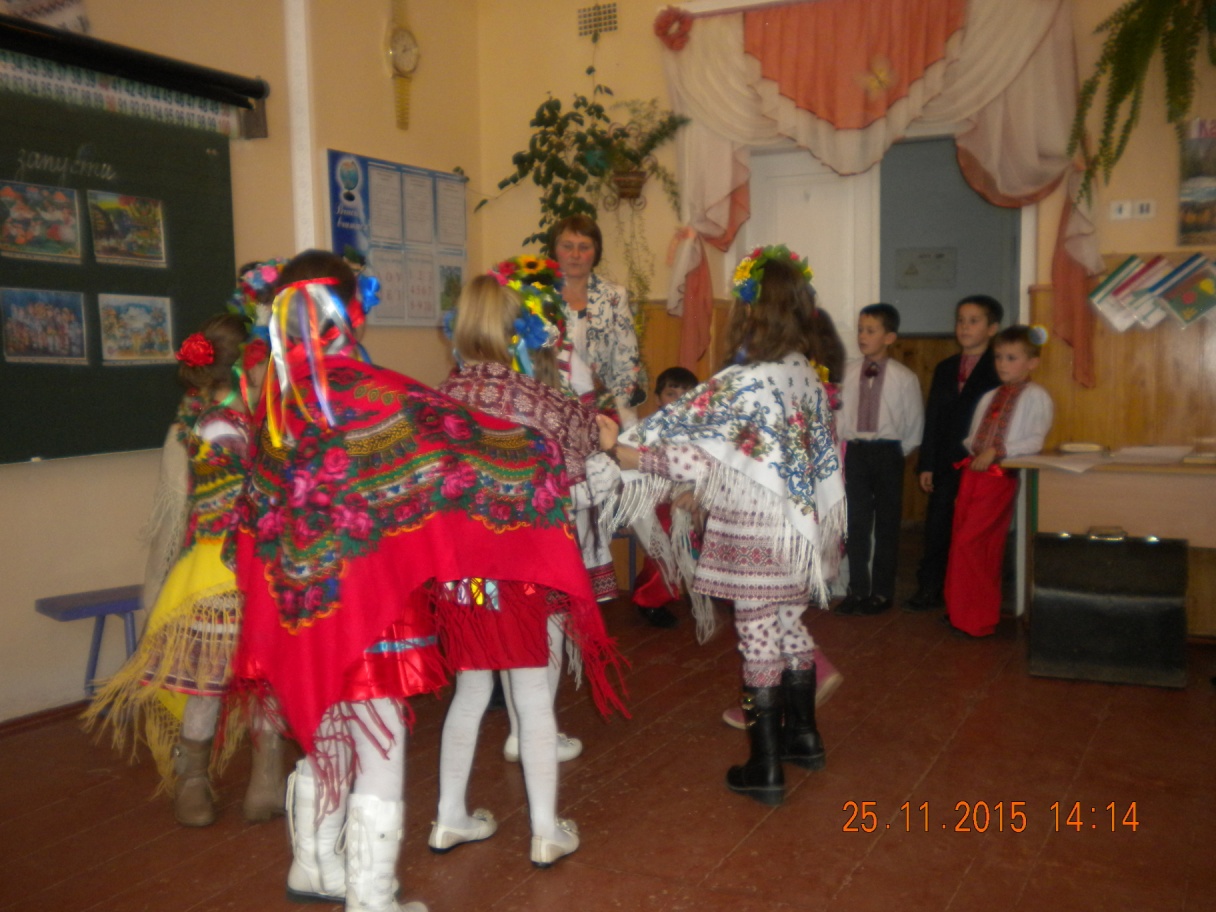 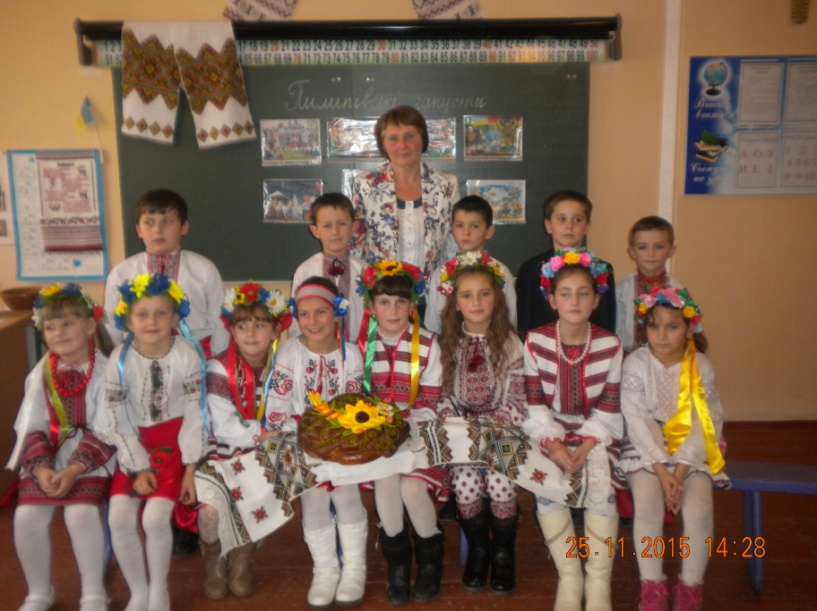 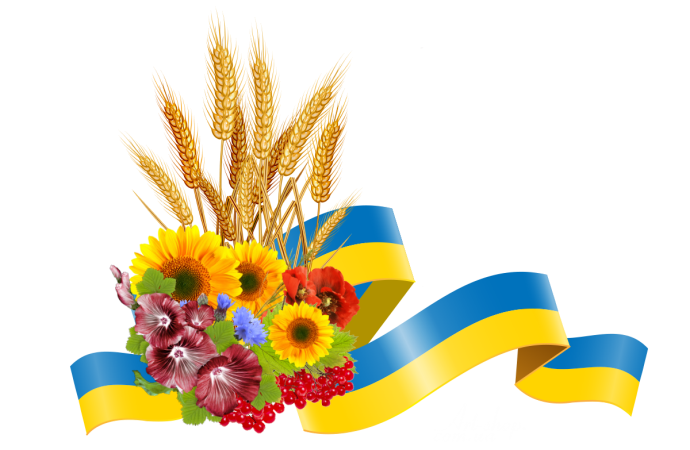 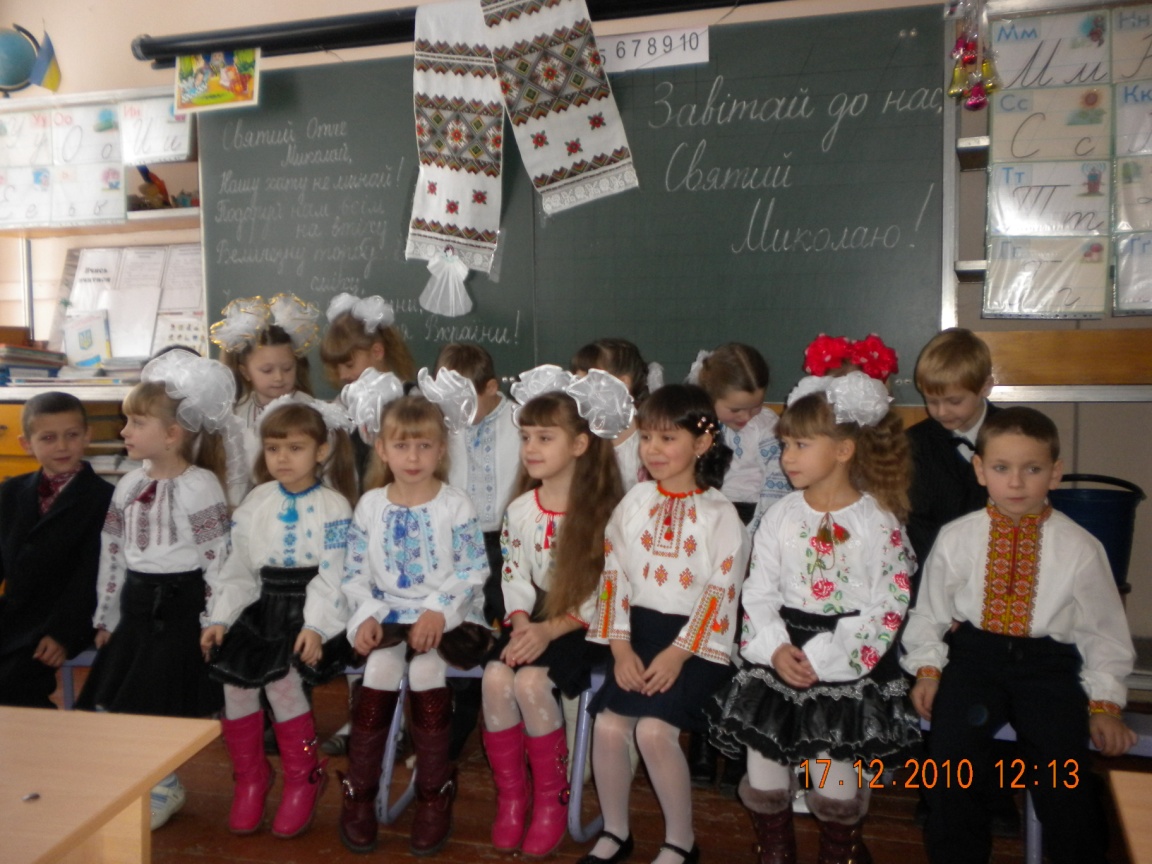 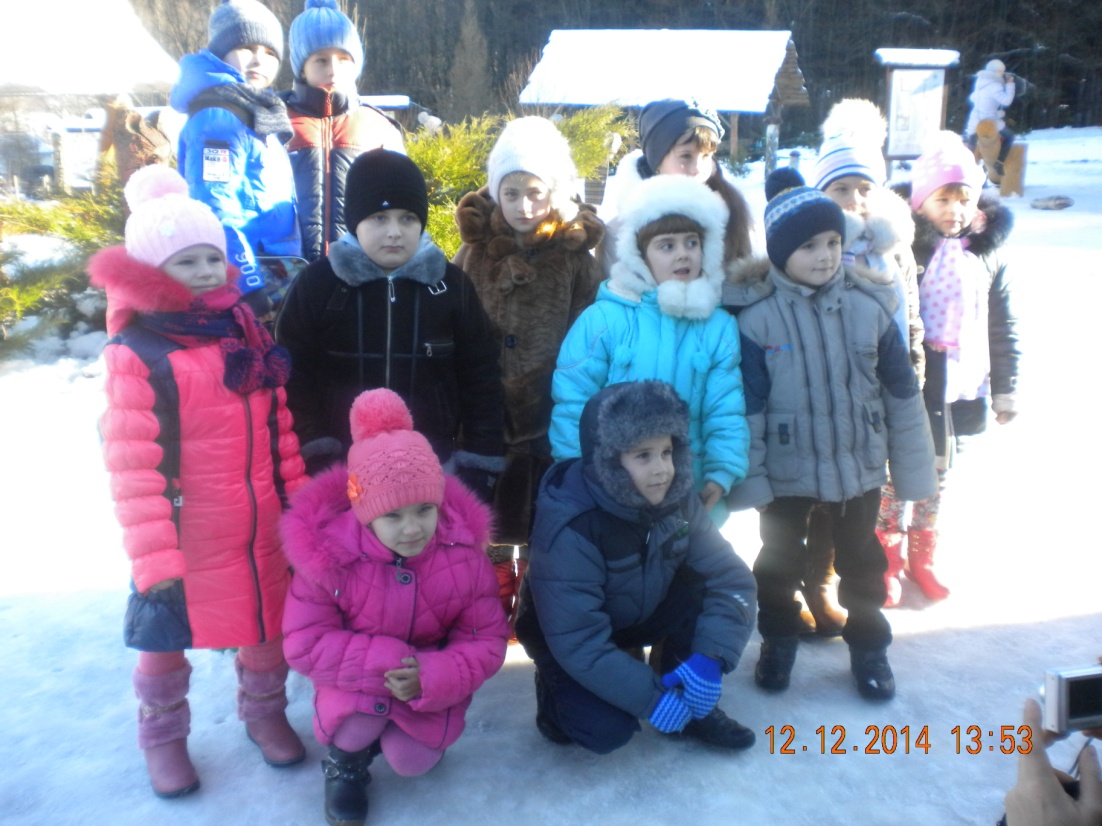 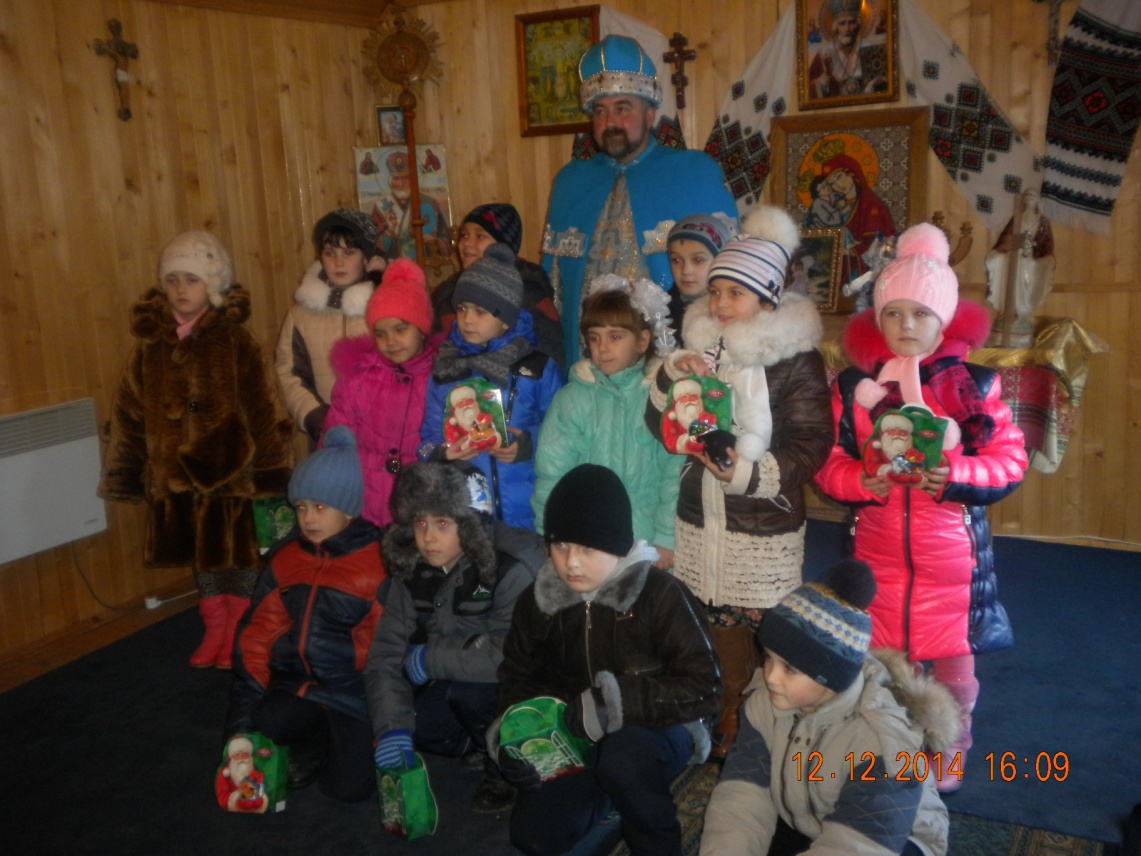 На гостину до Миколая
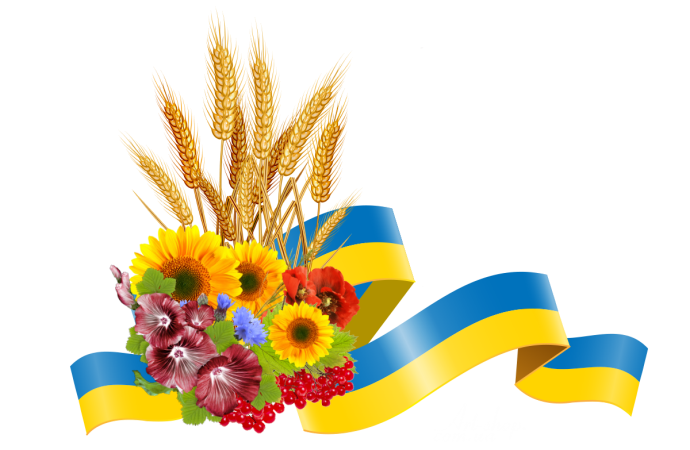 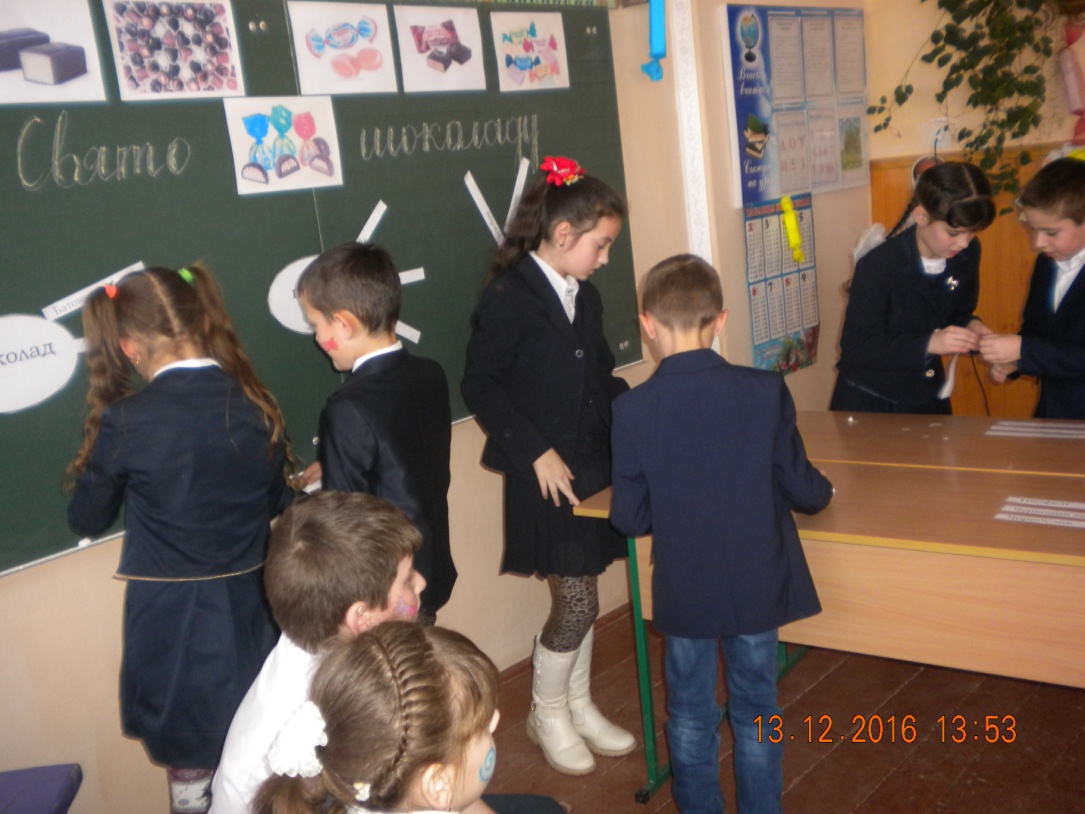 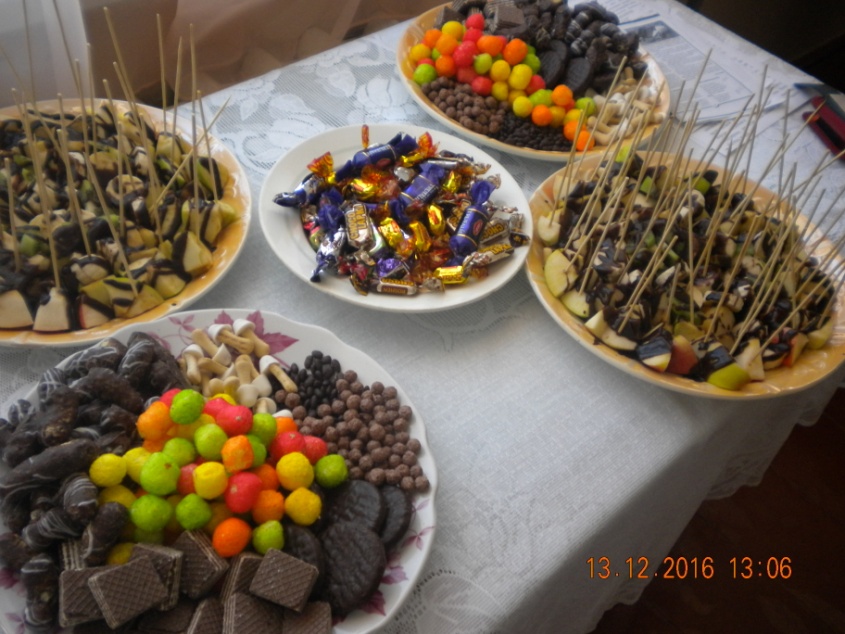 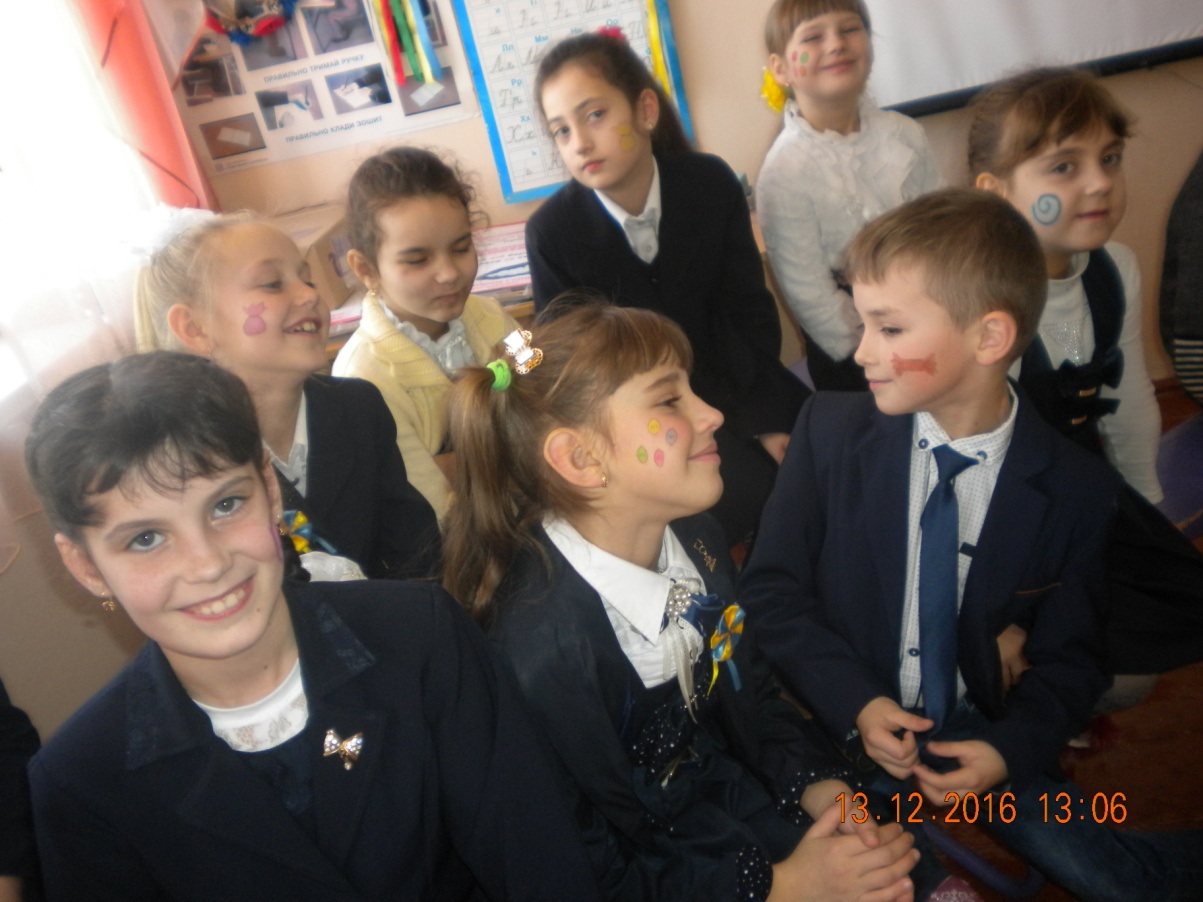 Свято шоколаду
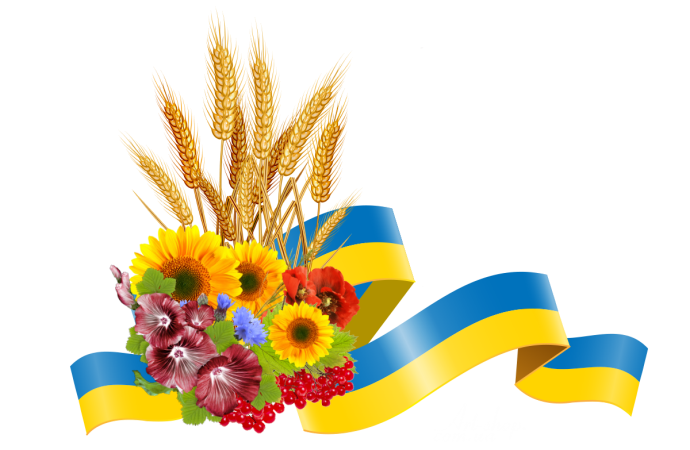 Добро починається з тебе  (флешмоб)
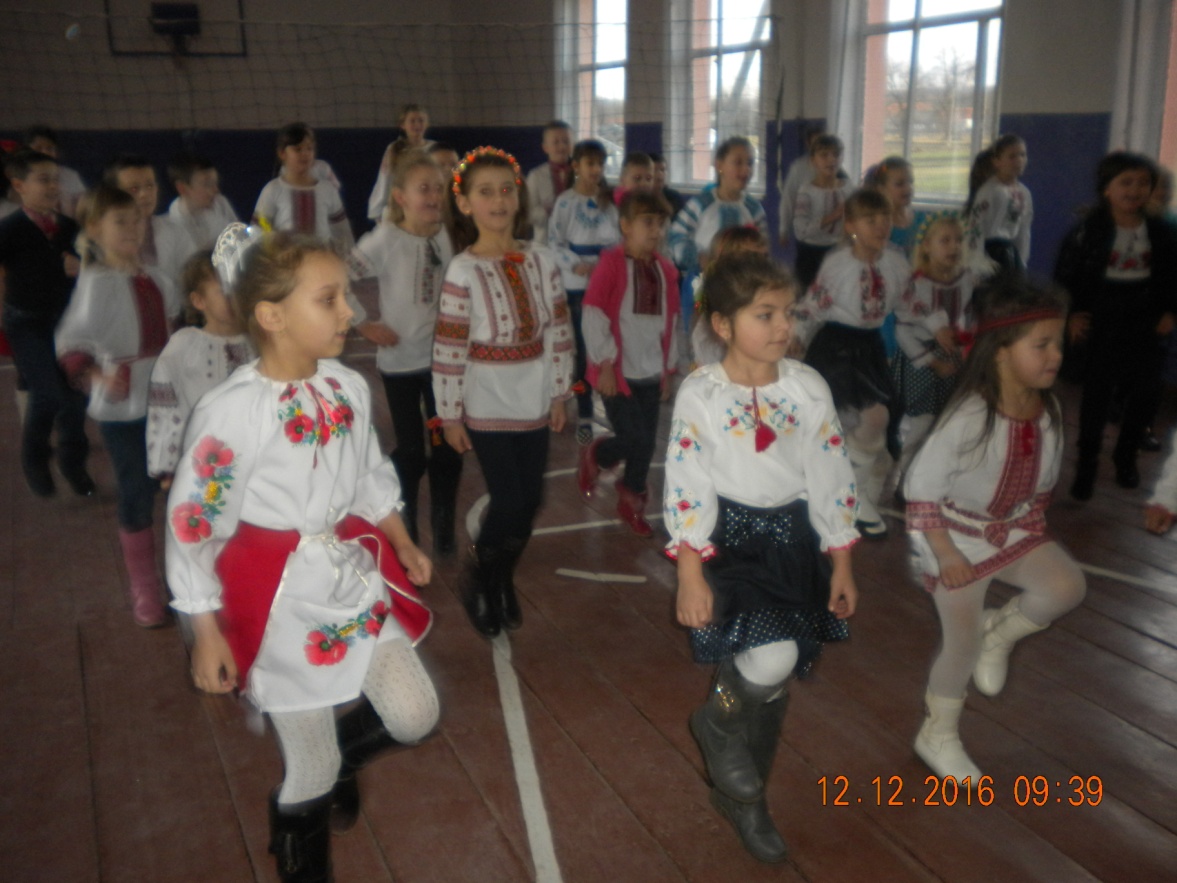 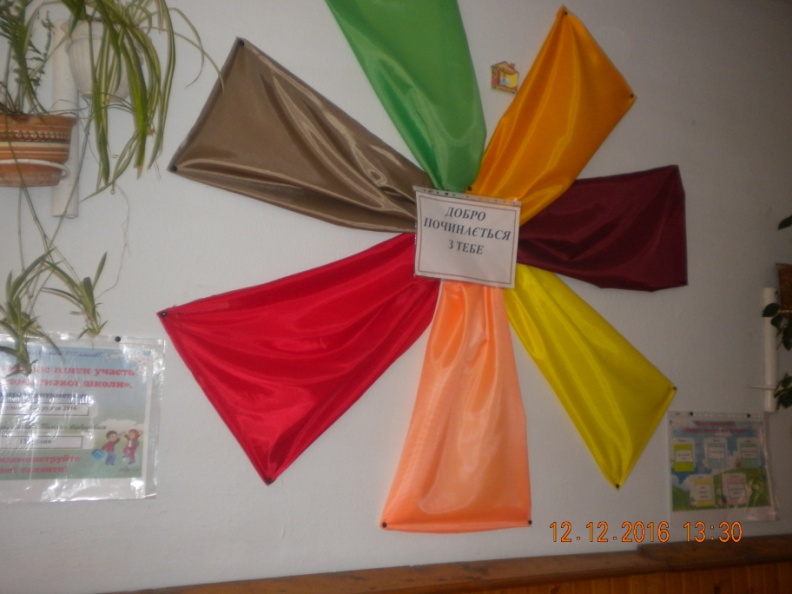 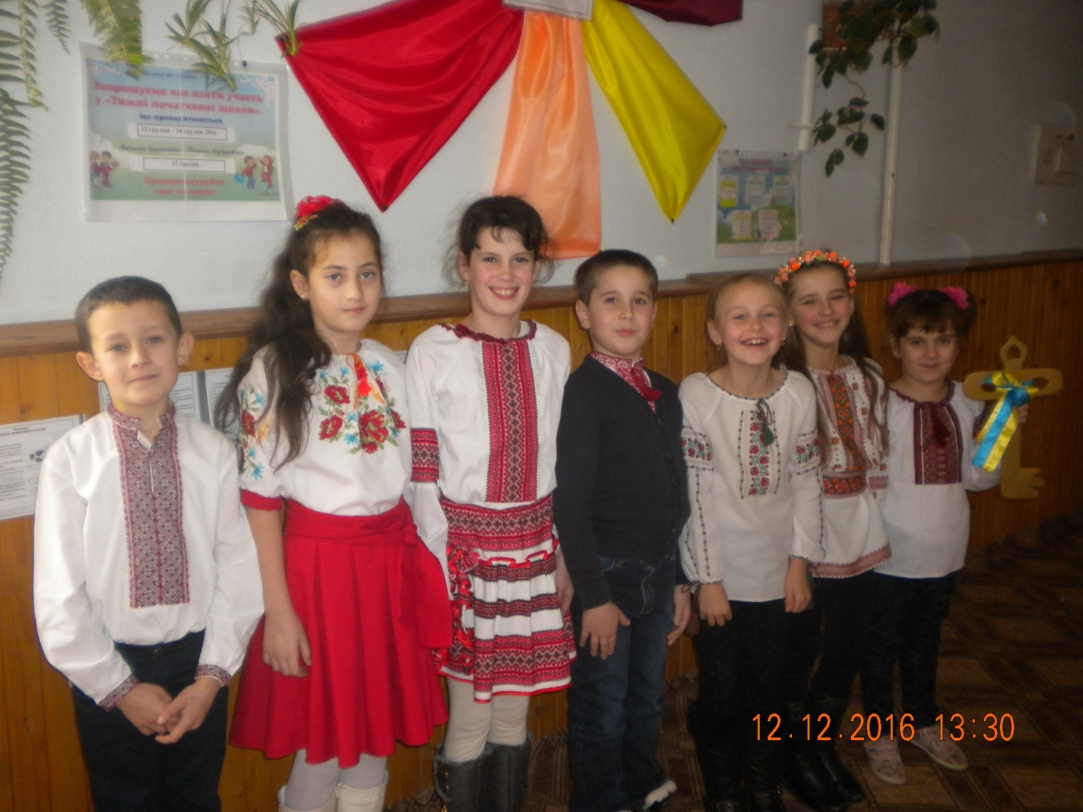 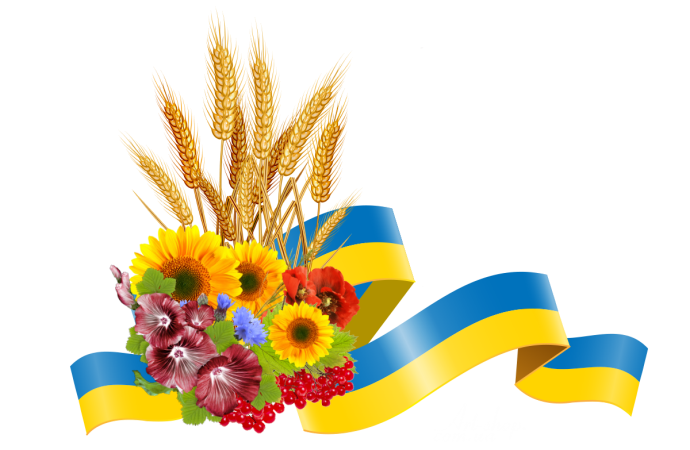 Збережи лісову красуню
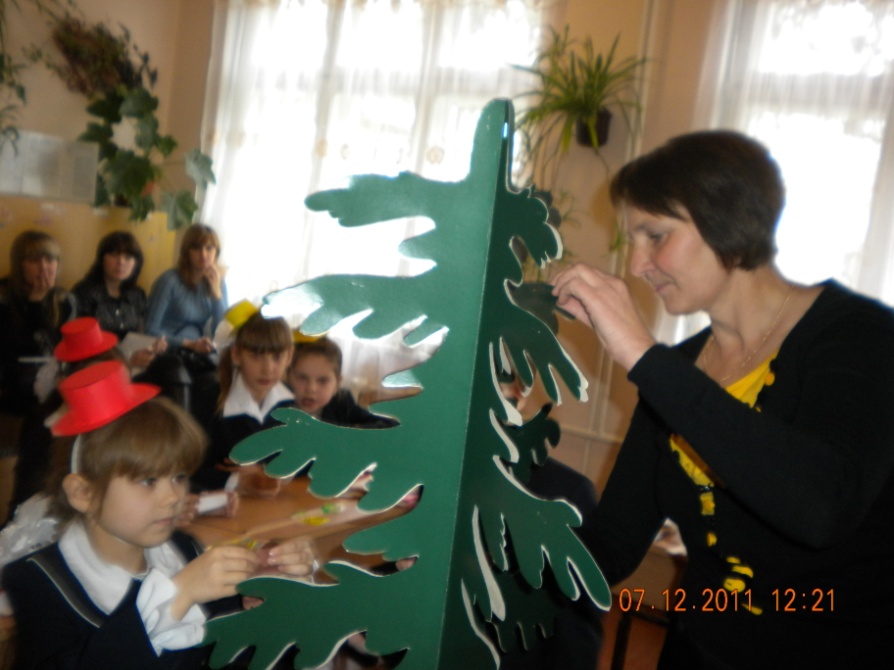 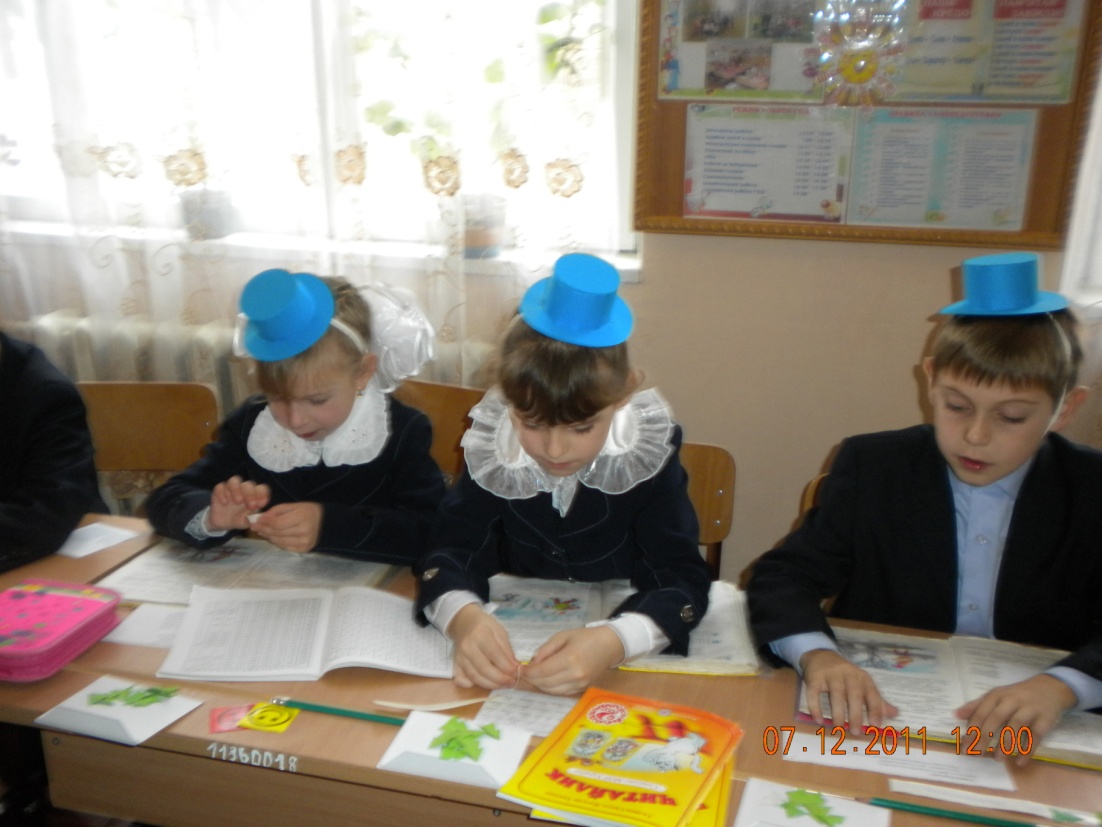 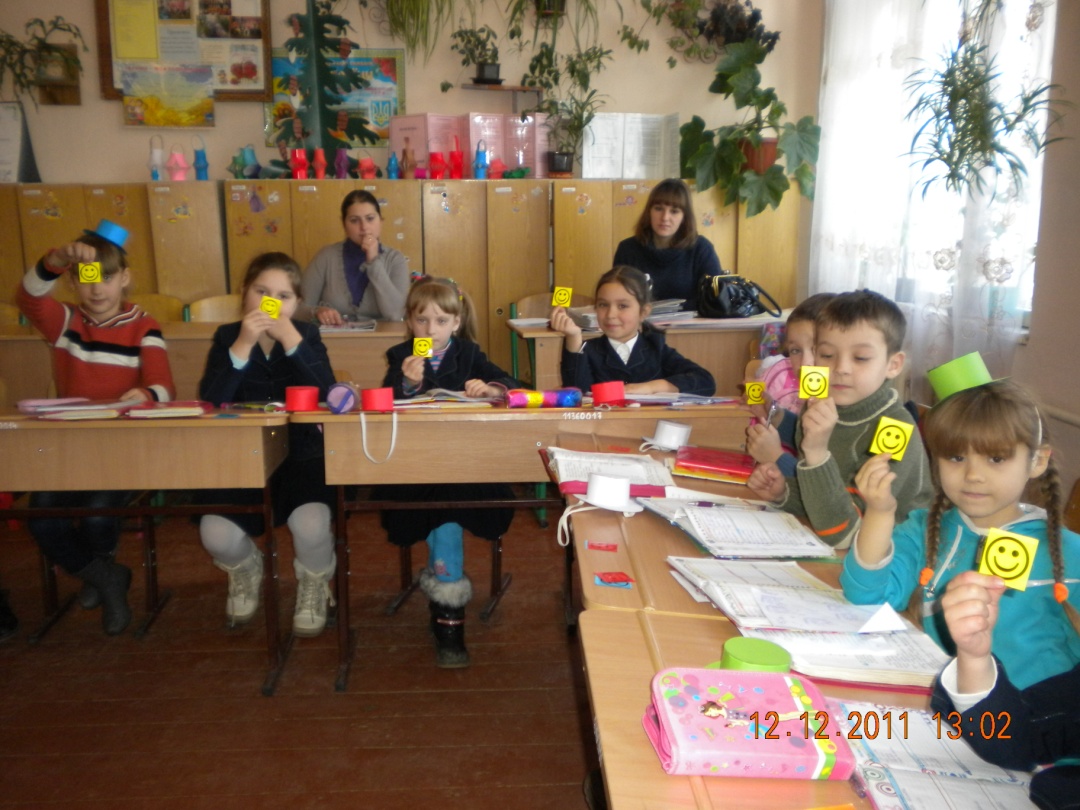 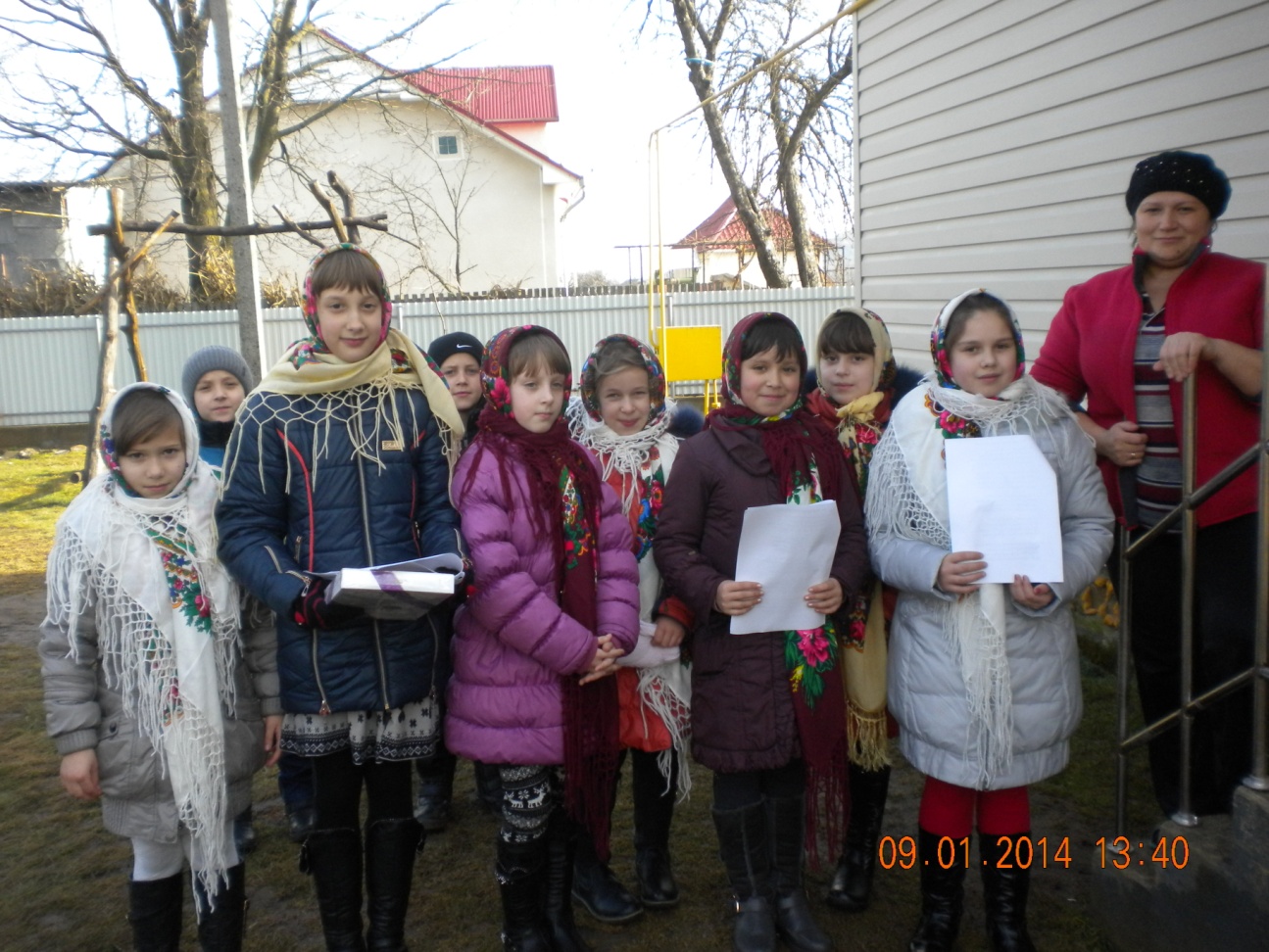 Коляда,                коляда…
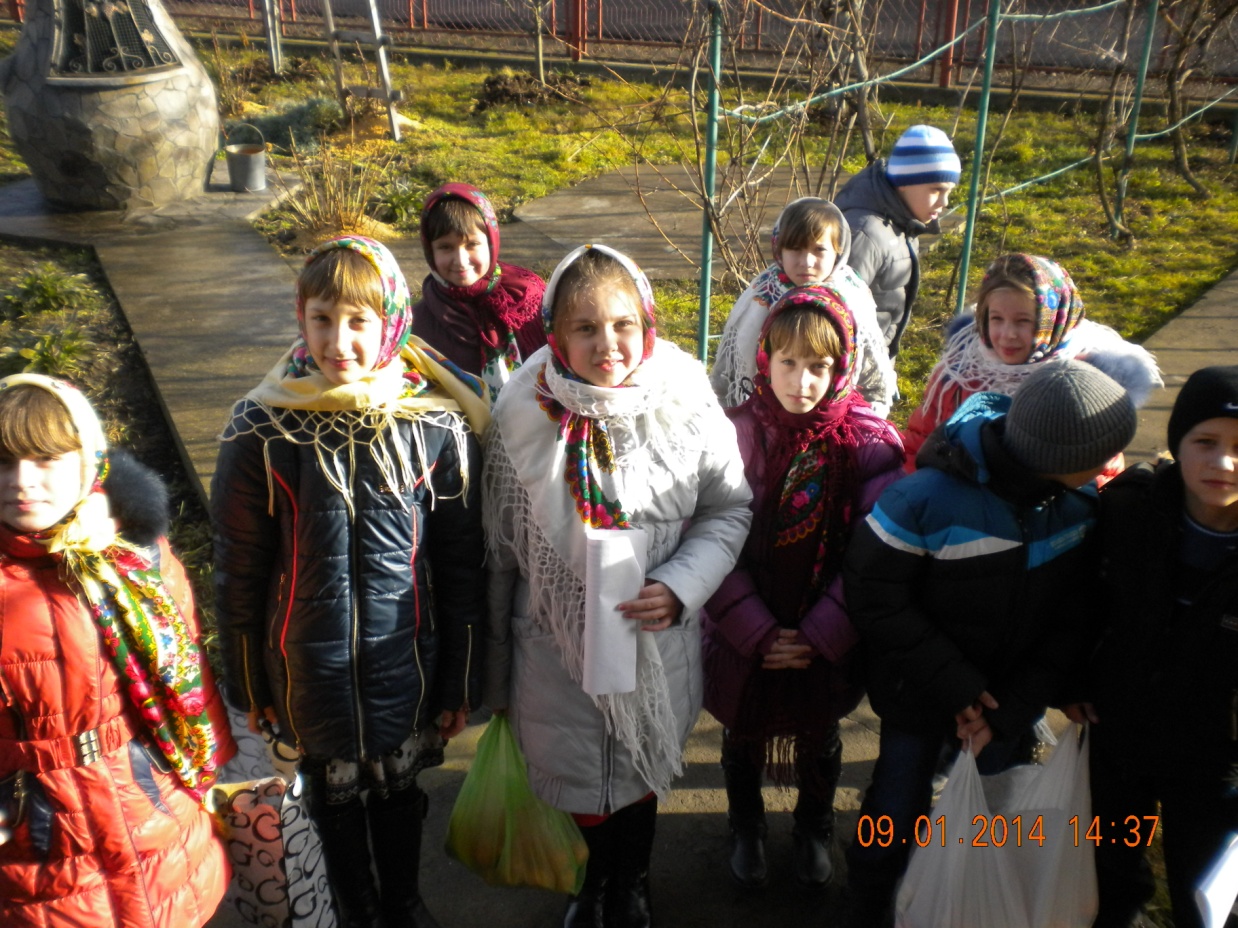 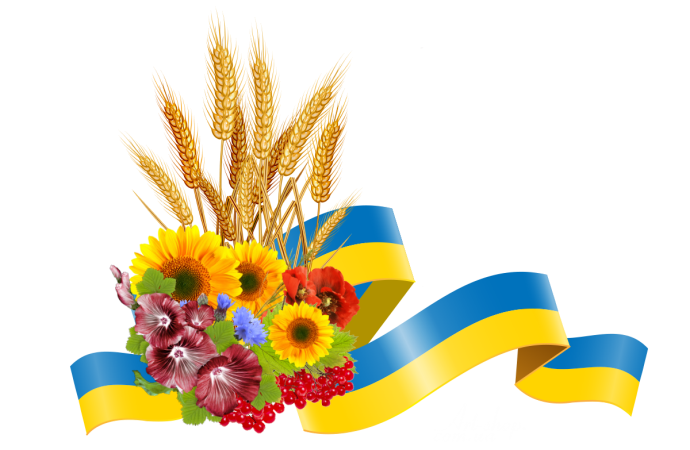 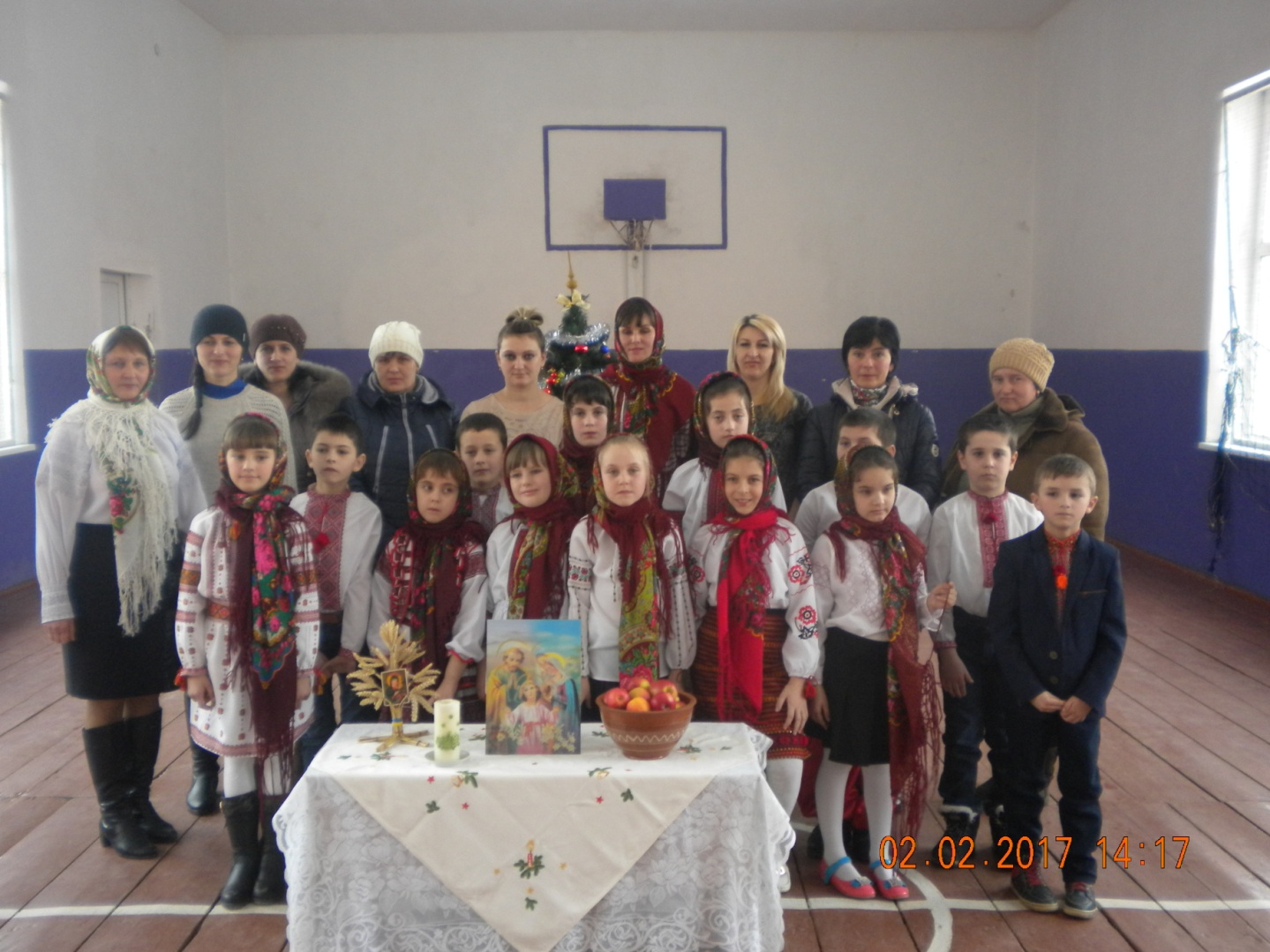 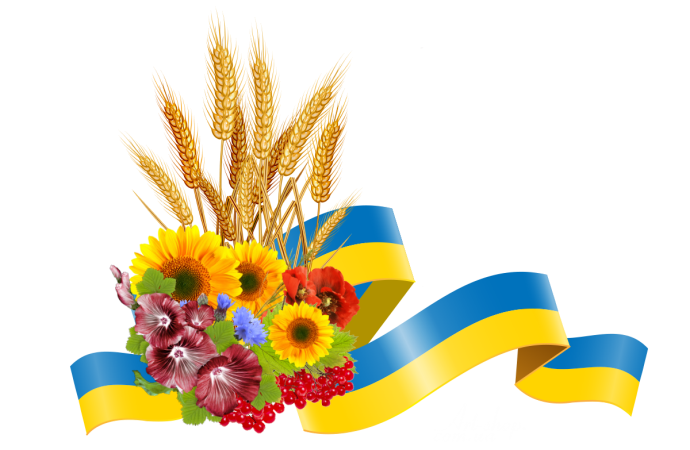 Розколяда
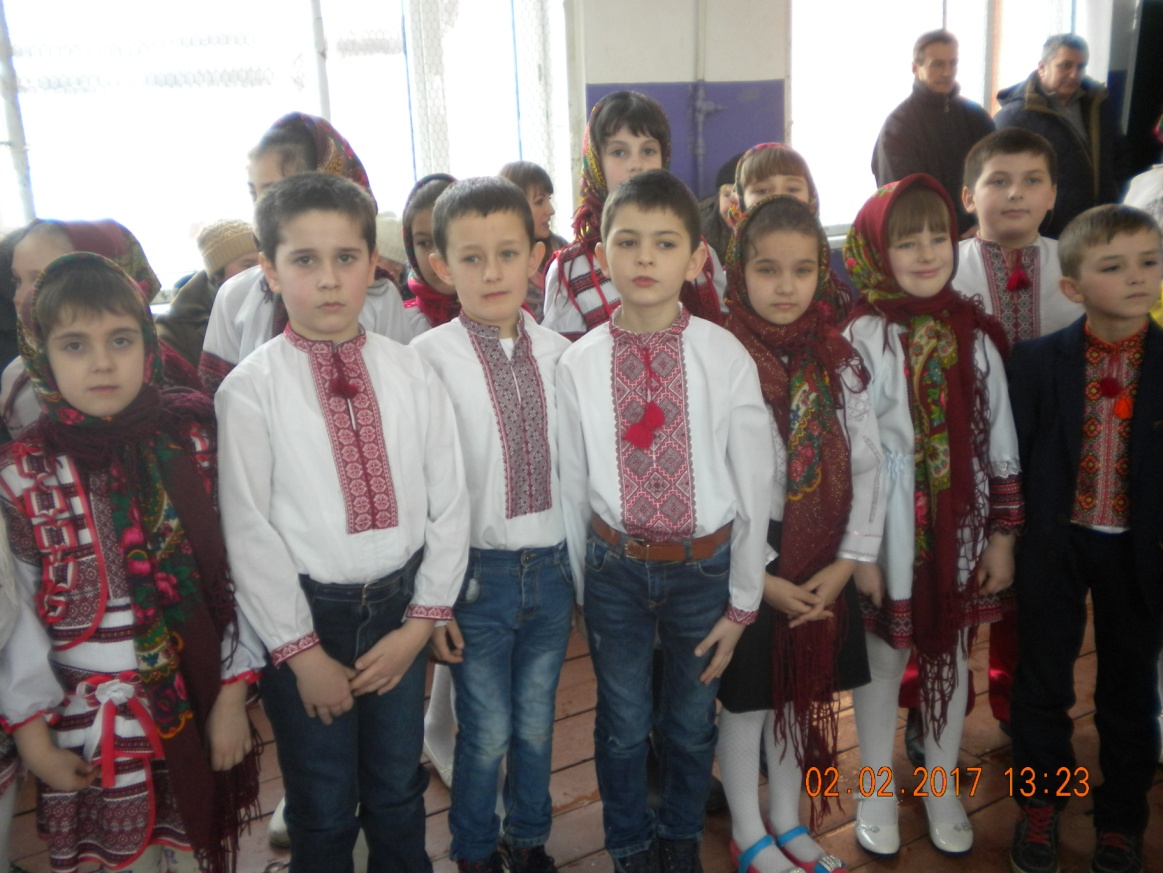 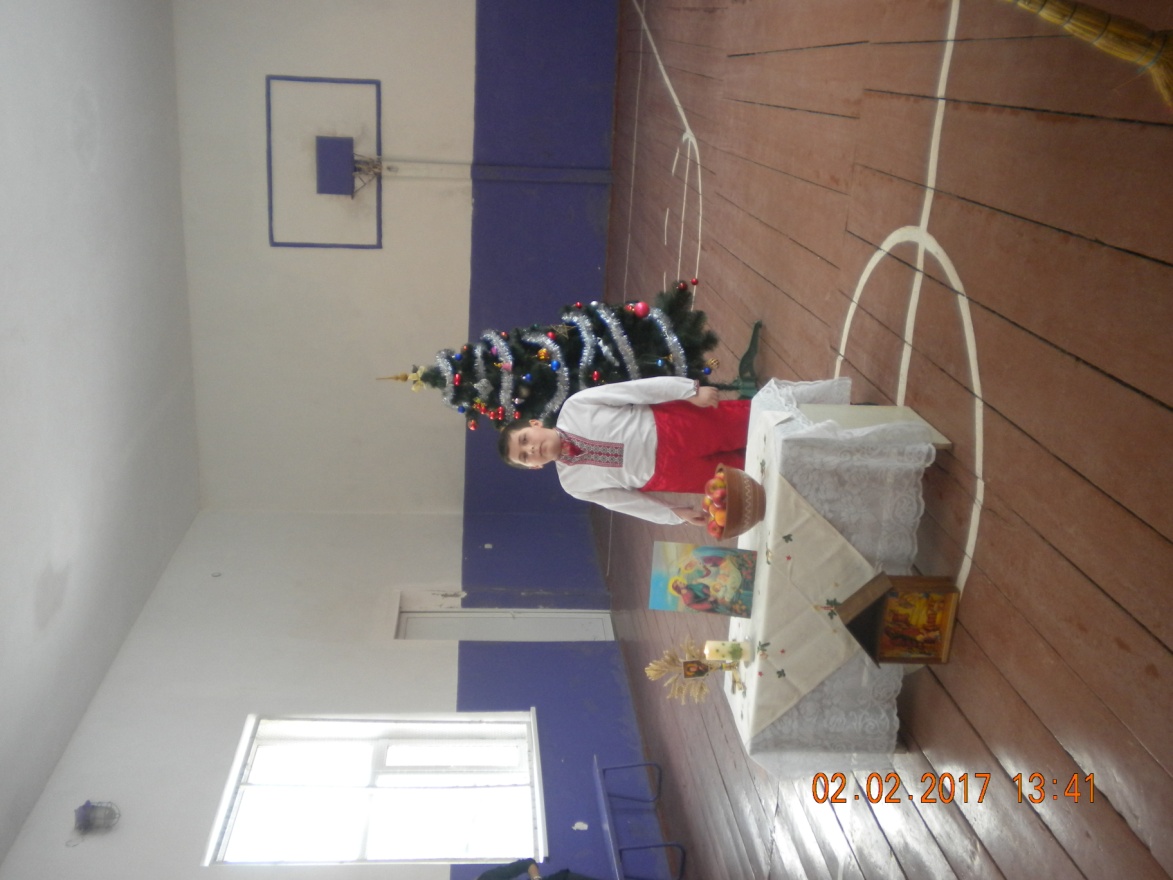 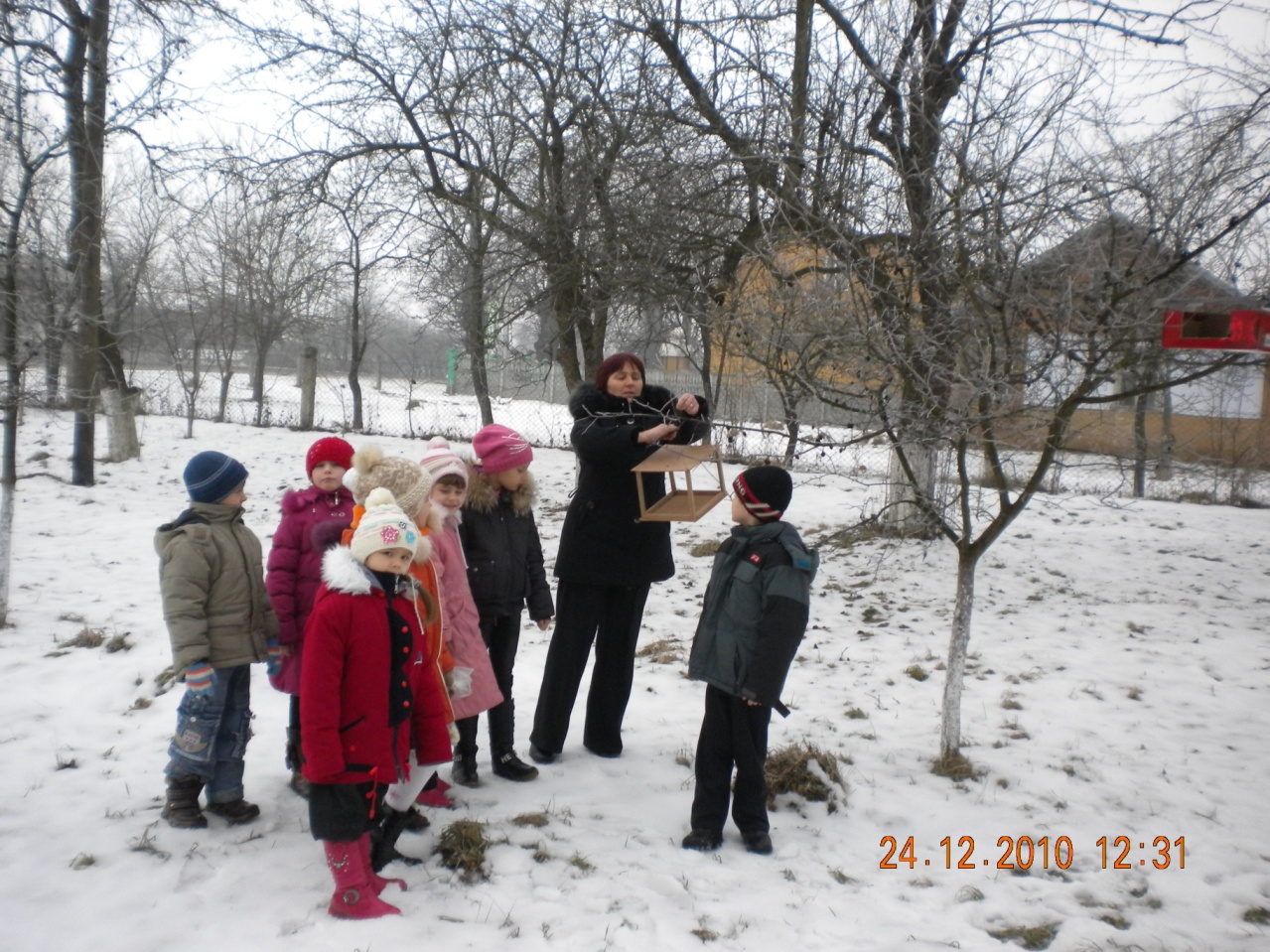 З турботою до пташини
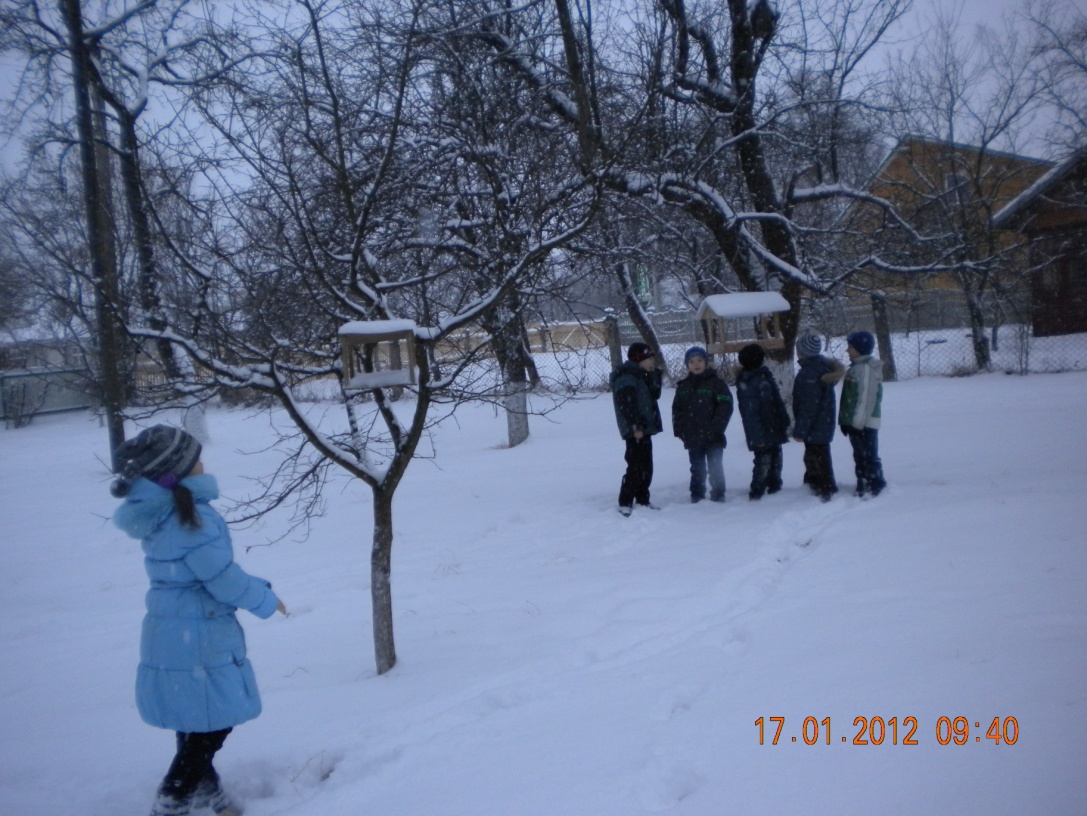 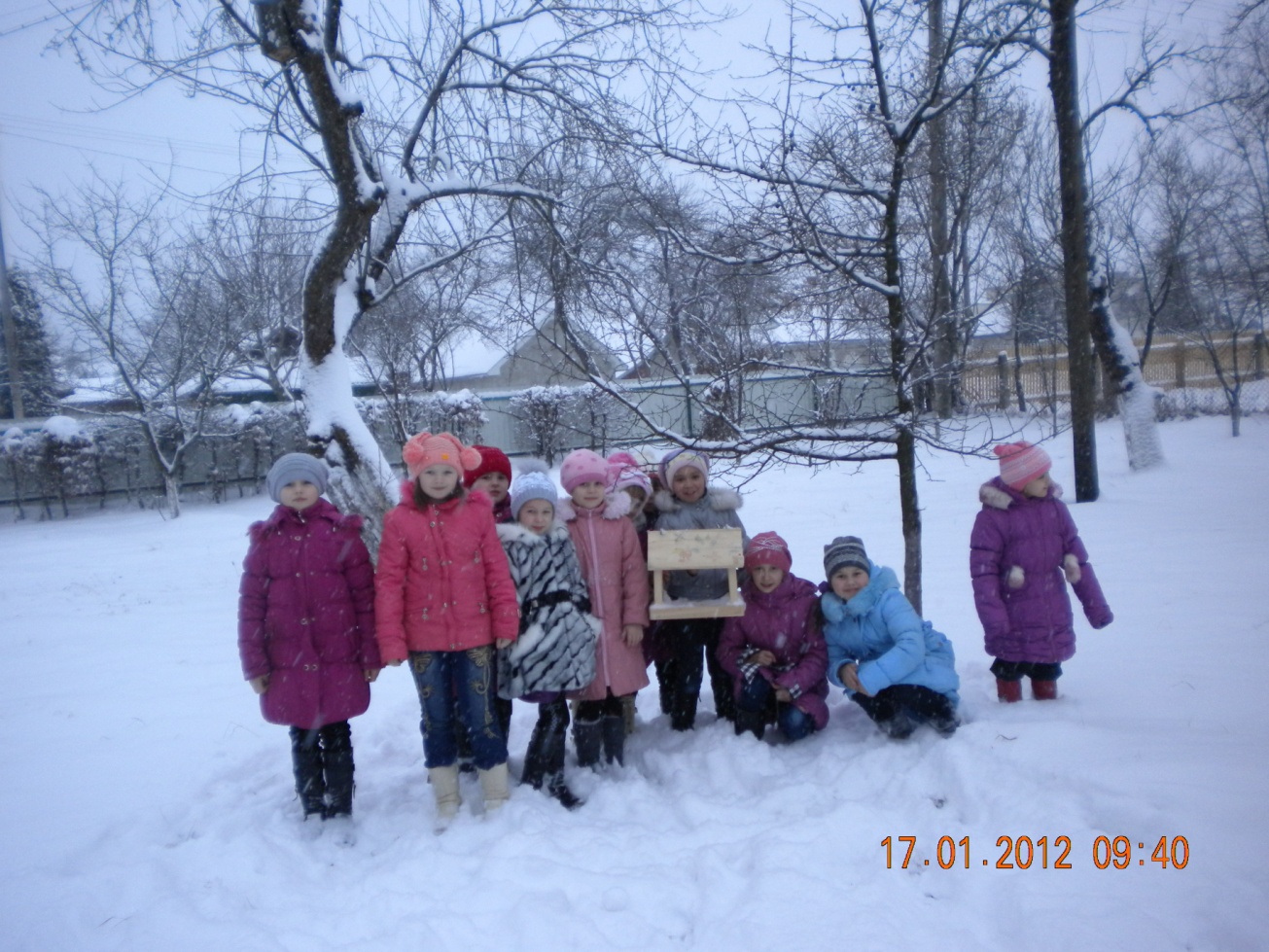 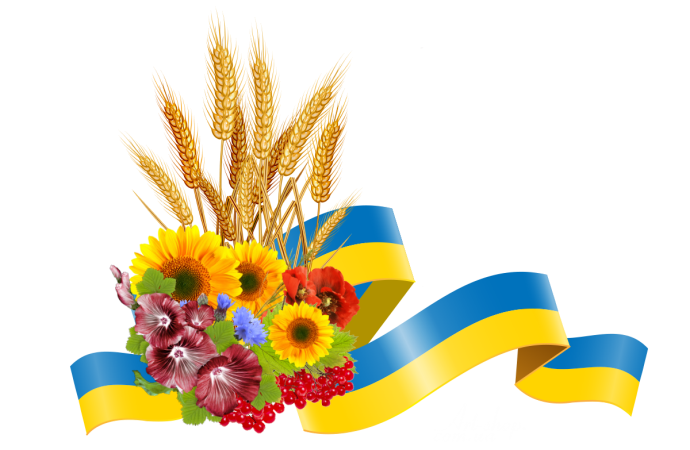 Майстер-клас “Вареники-хваленики”
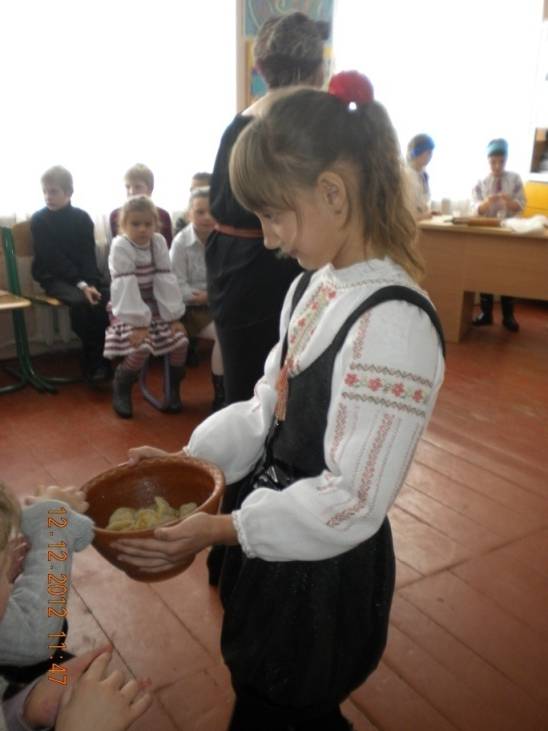 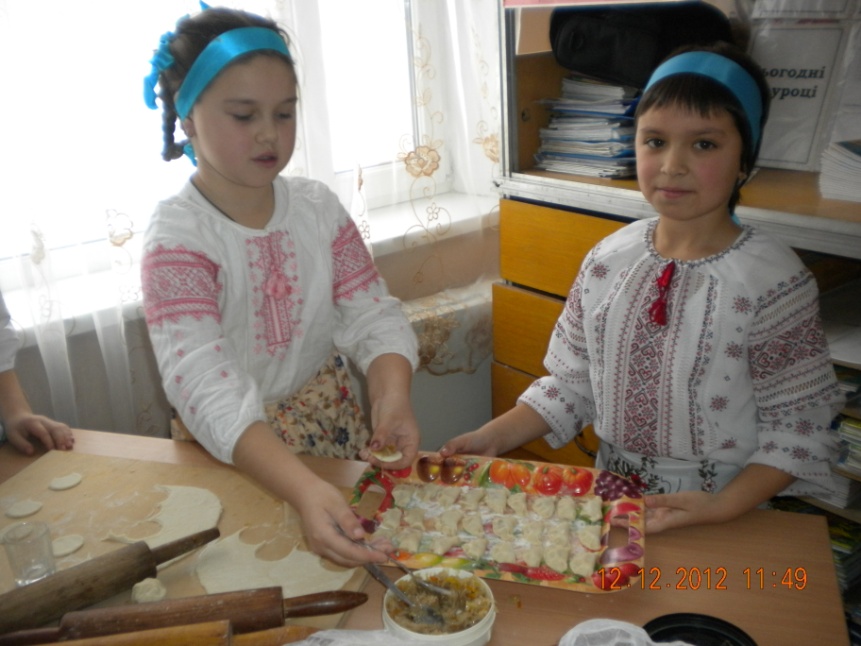 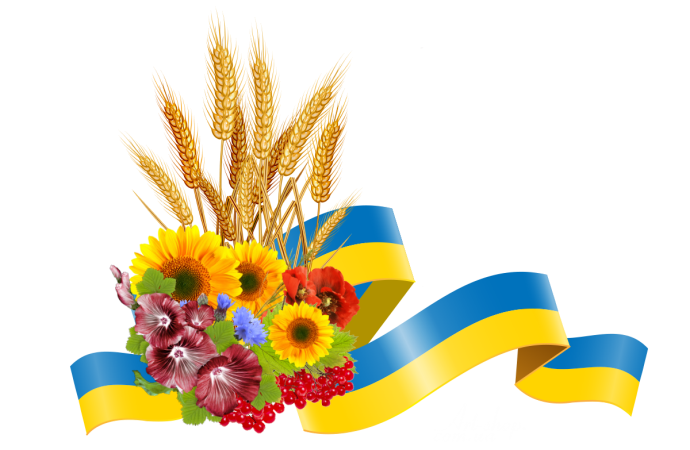 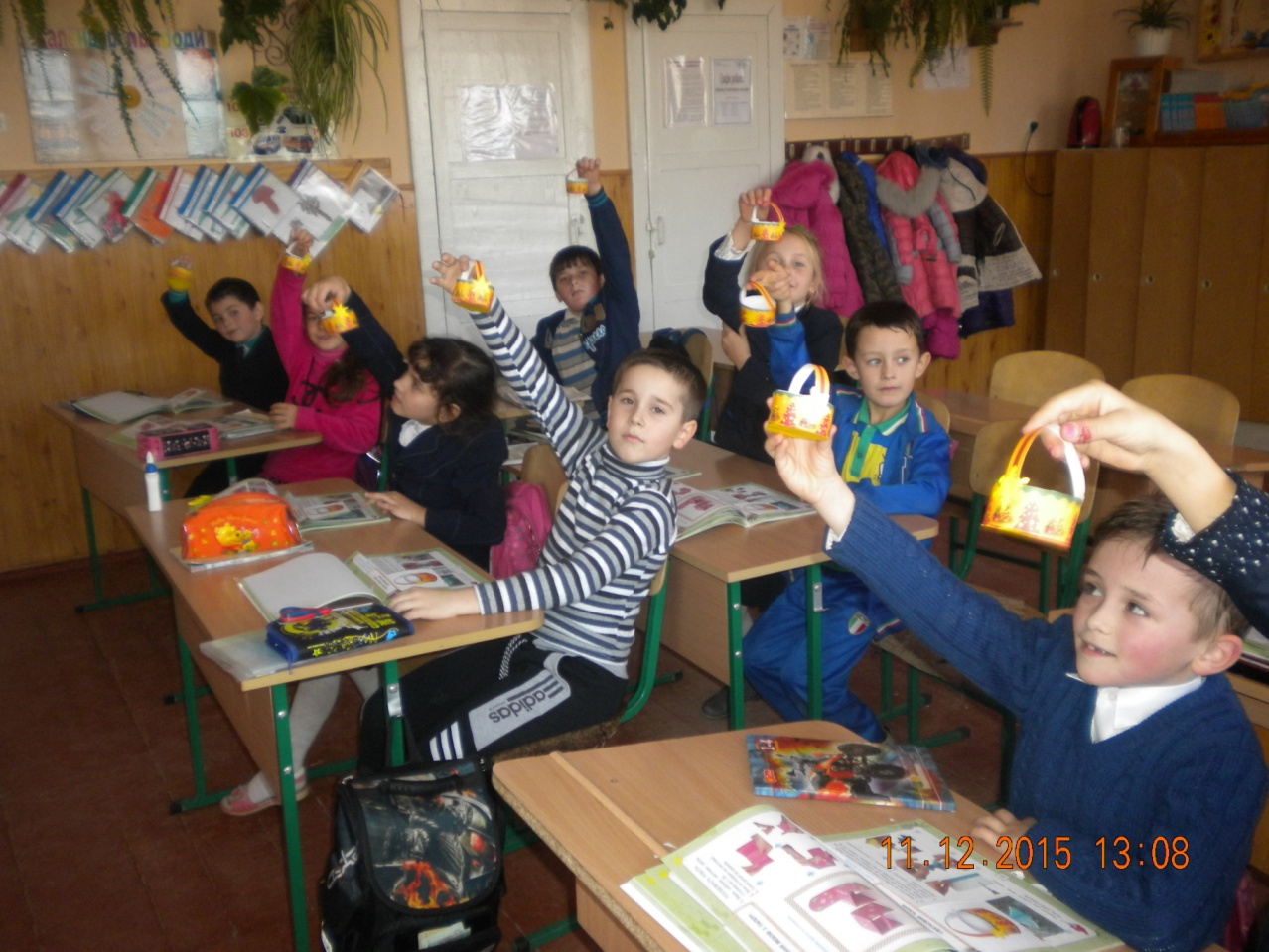 Майстер-клас  (подарунок  для друга)
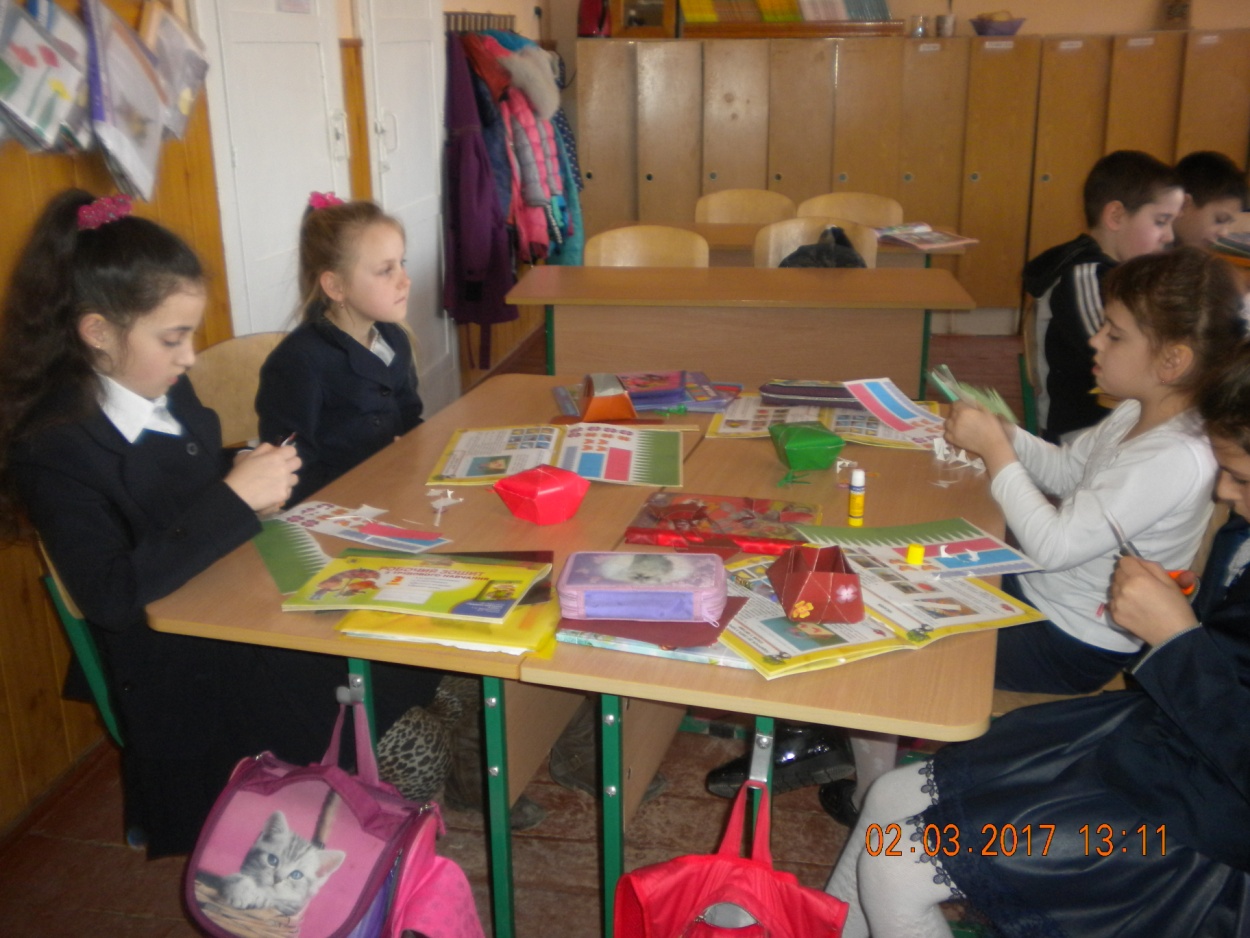 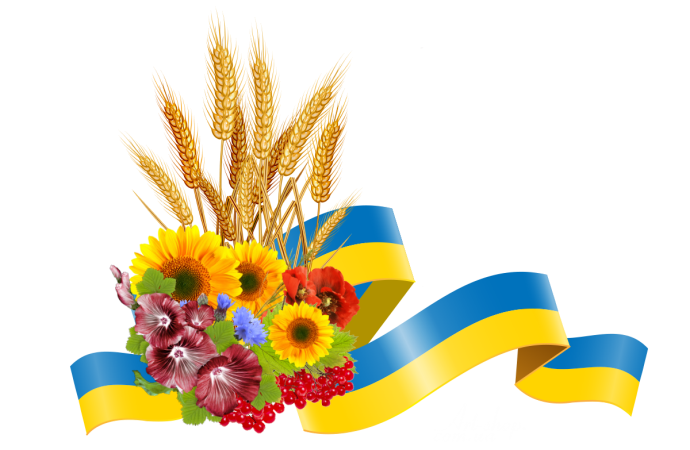 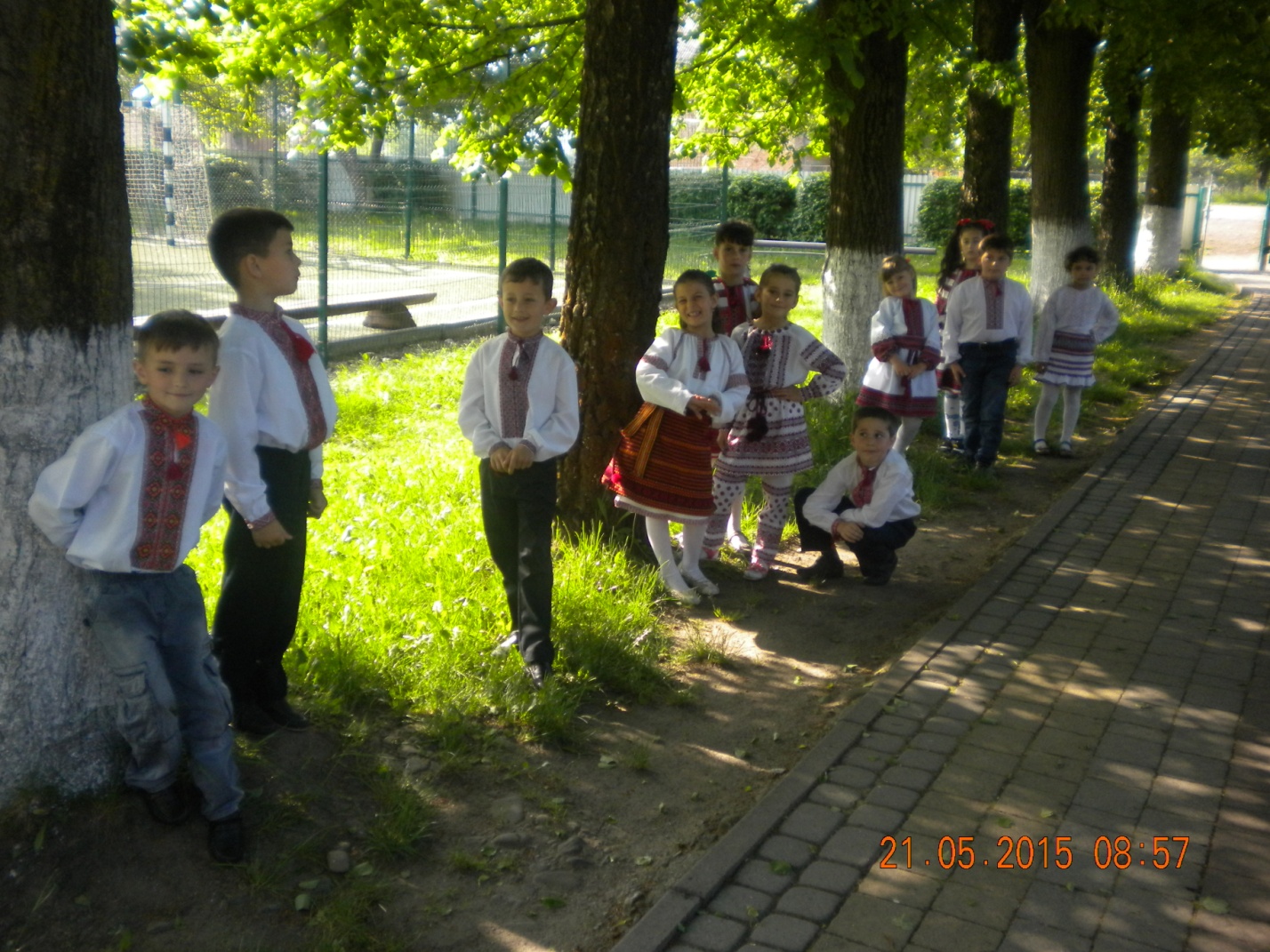 Парад вишиванок
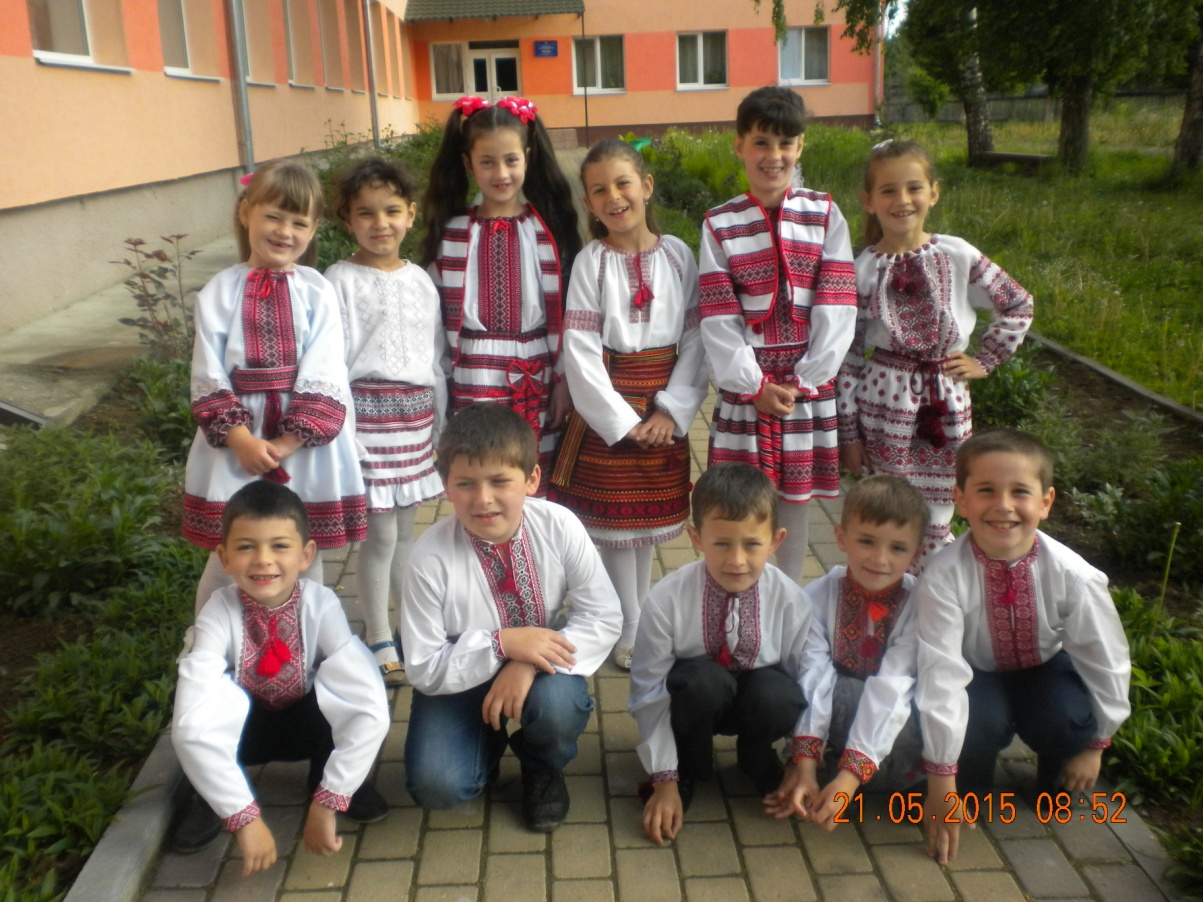 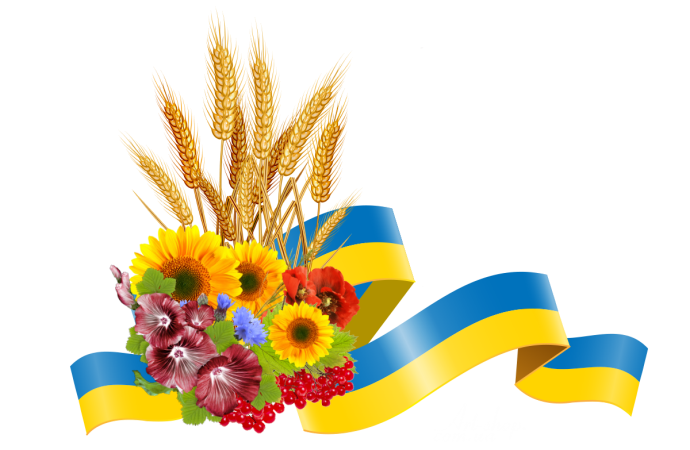 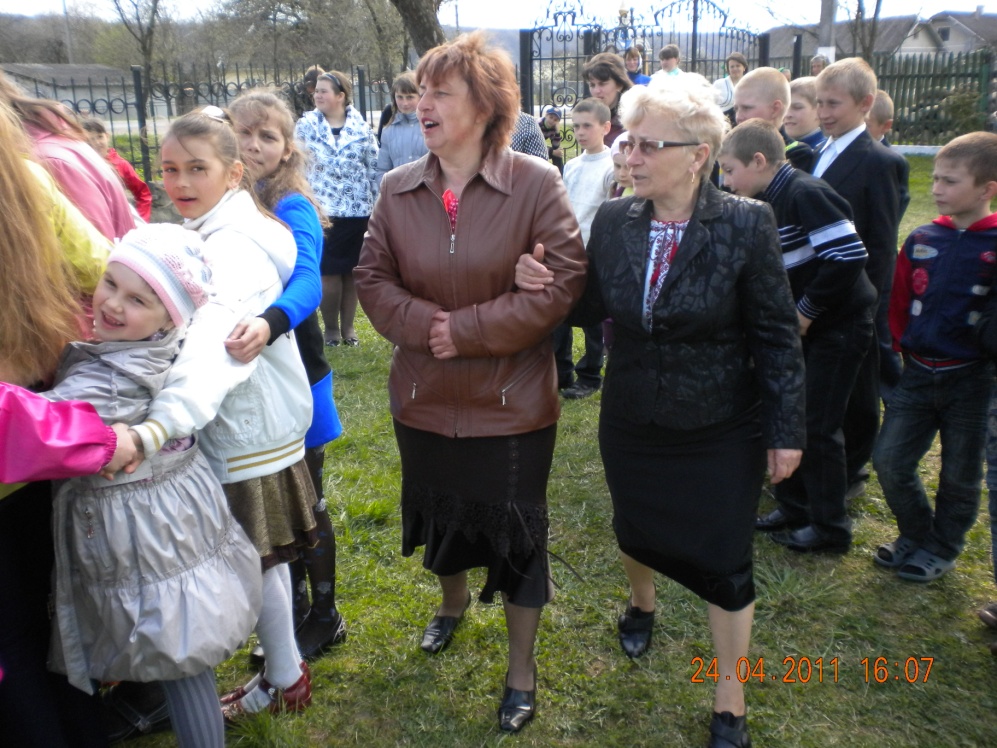 Гаївки
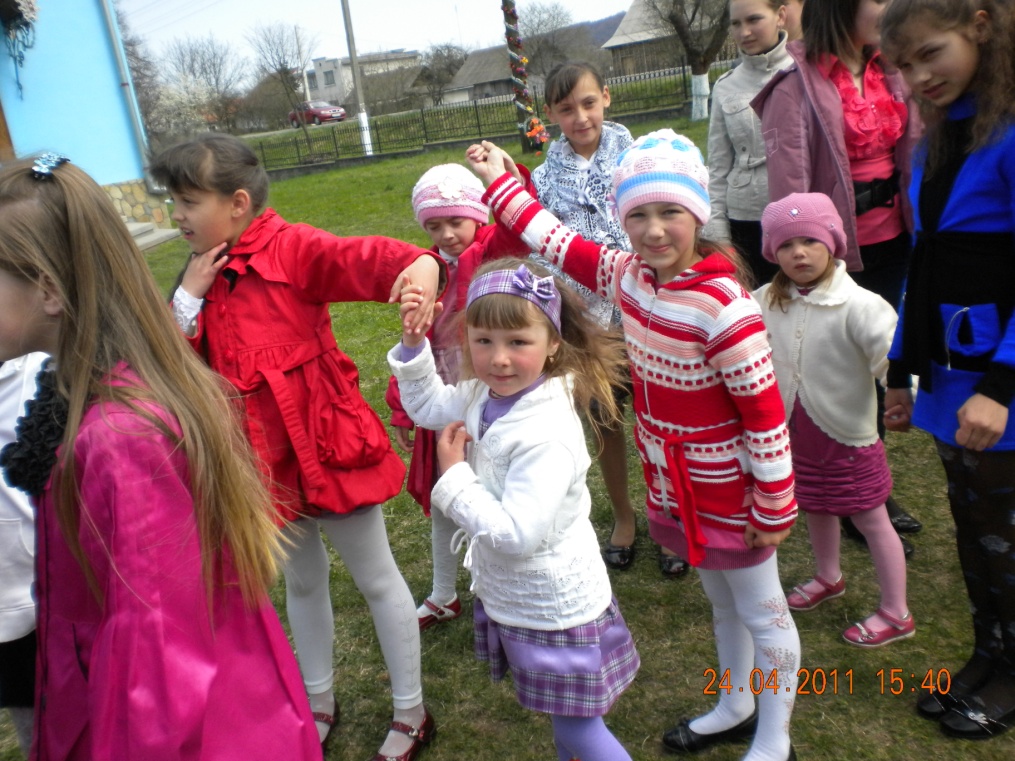 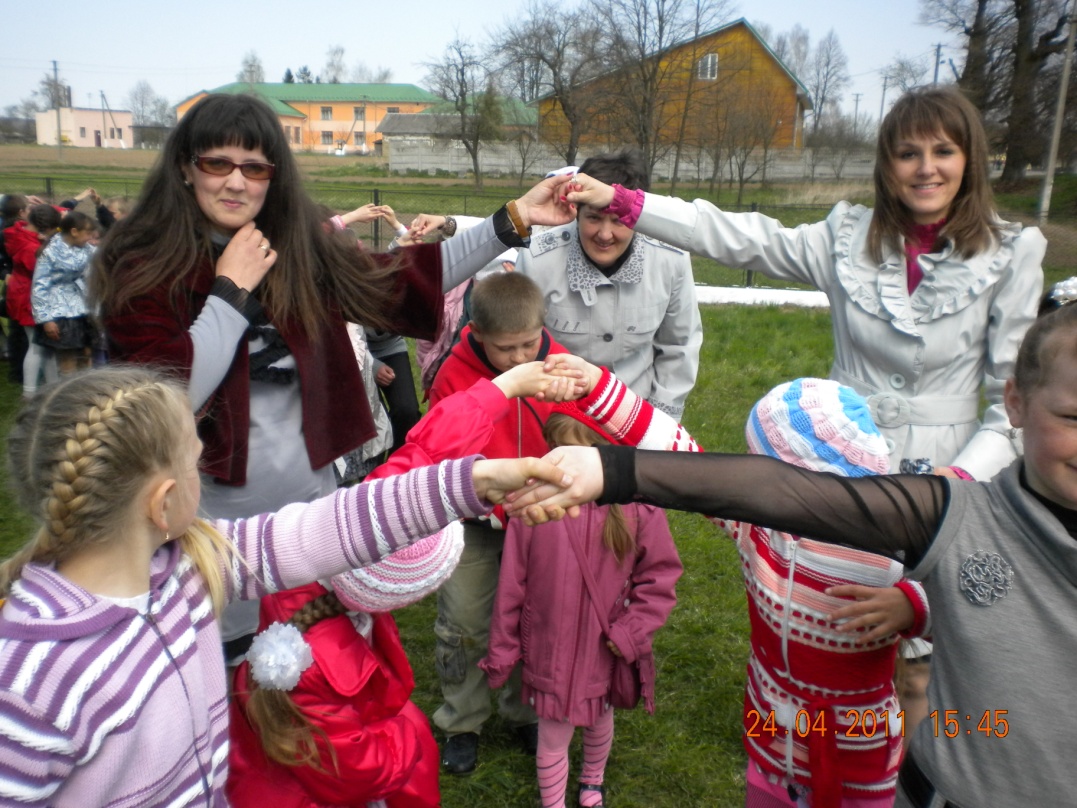 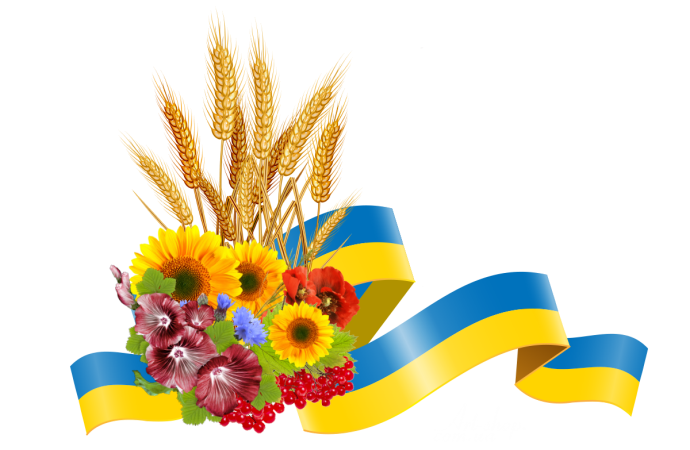 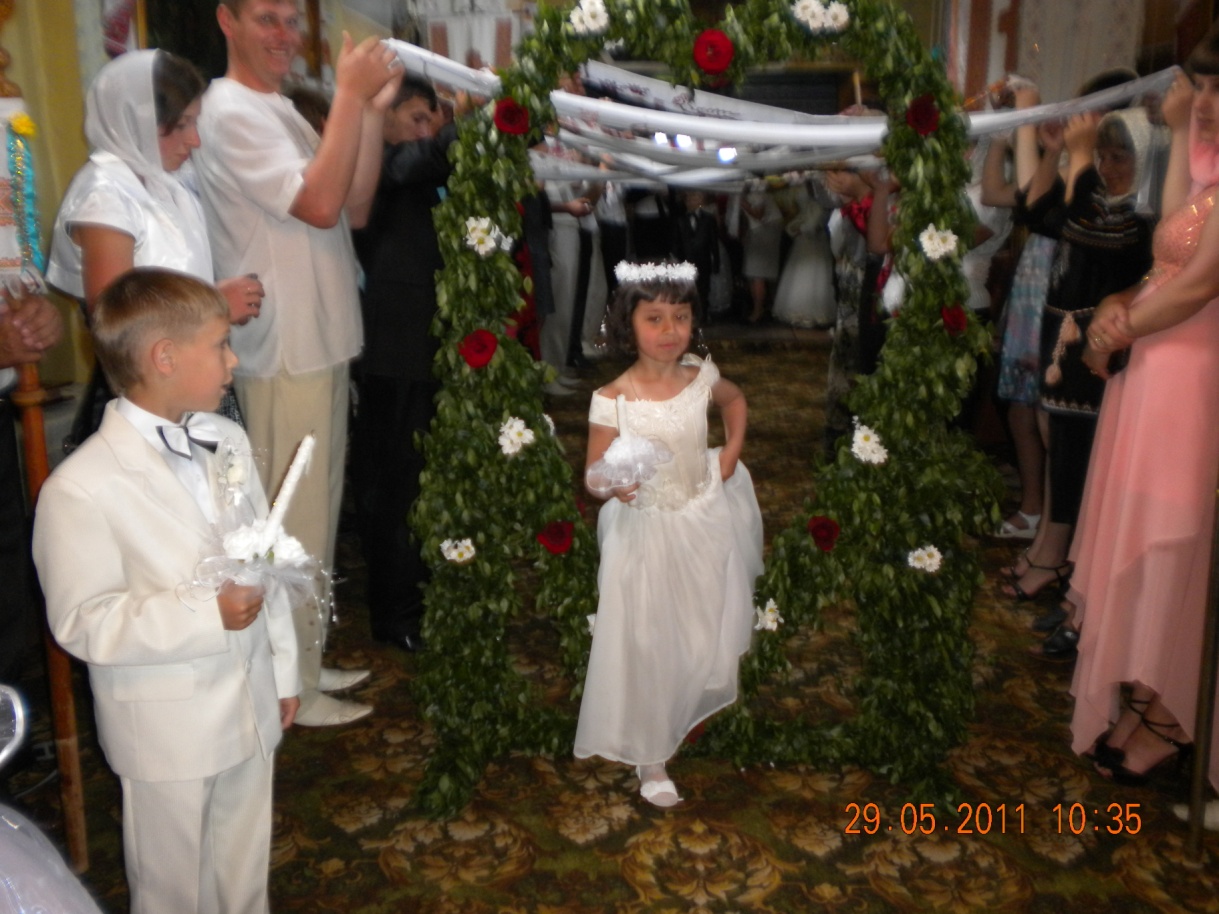 Прийди до мене, милий Ісусе…
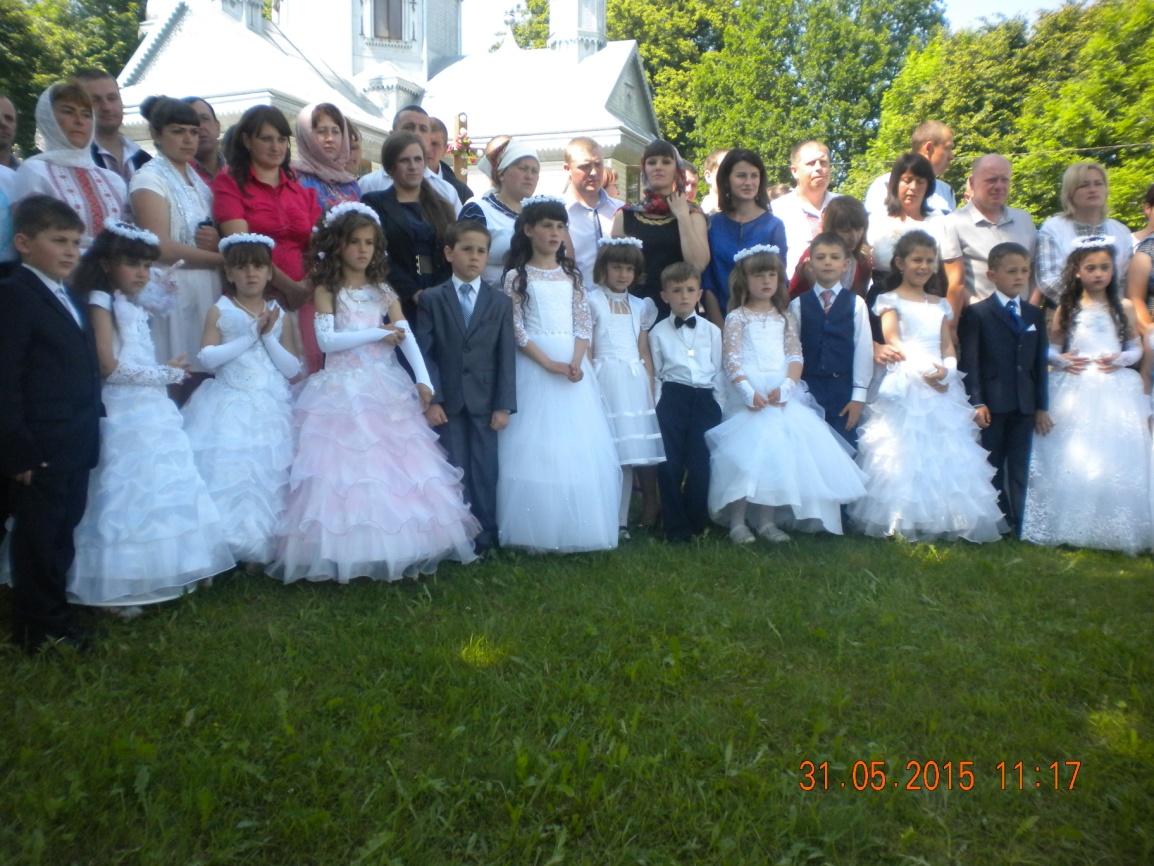 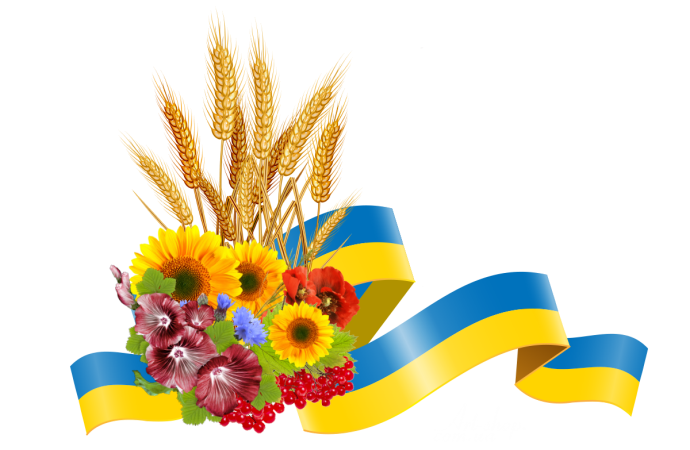 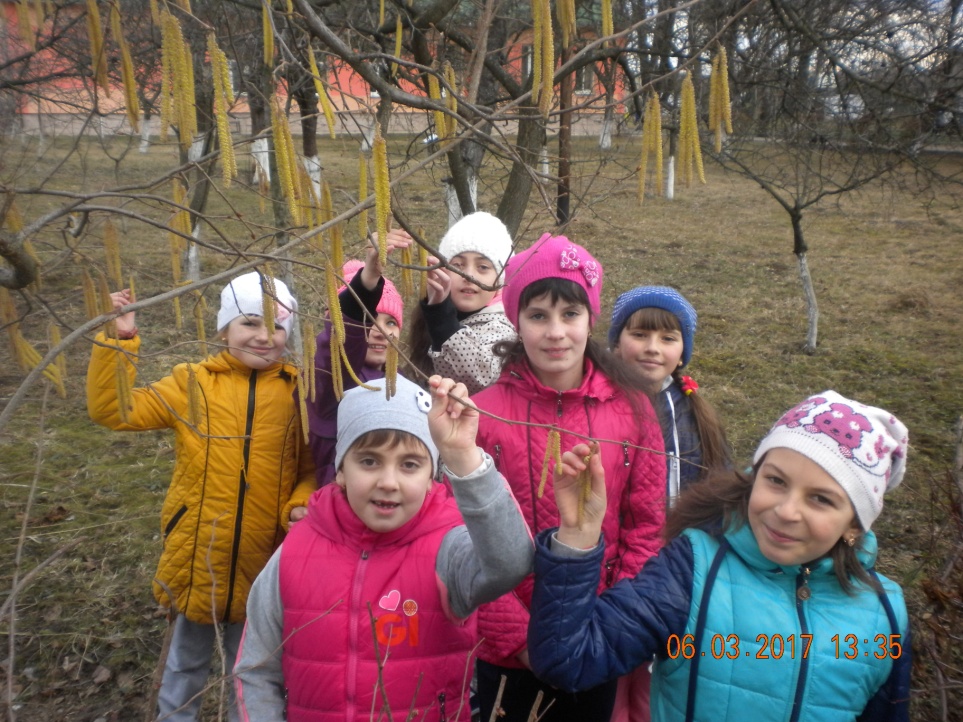 Знай, люби, бережи
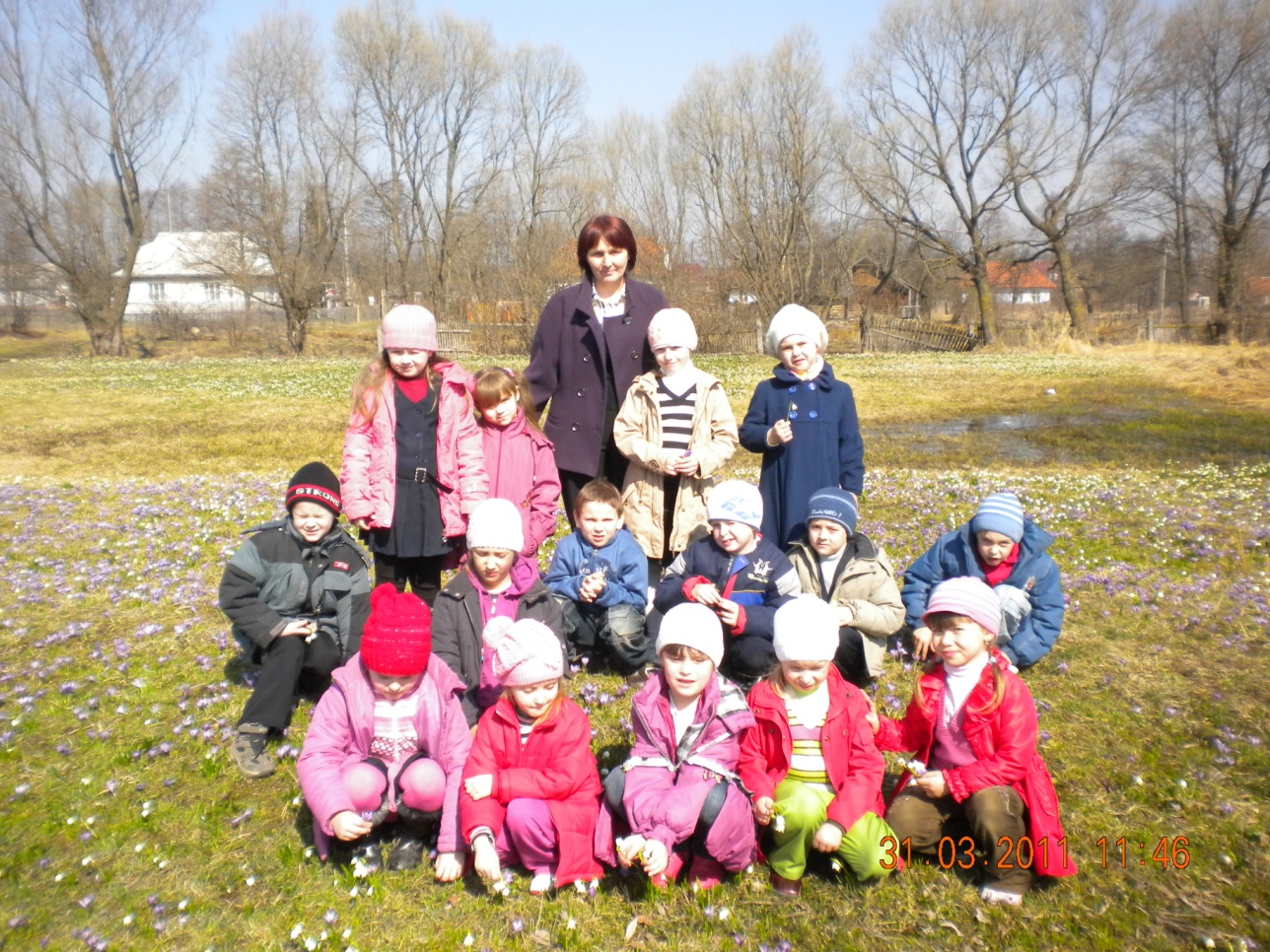 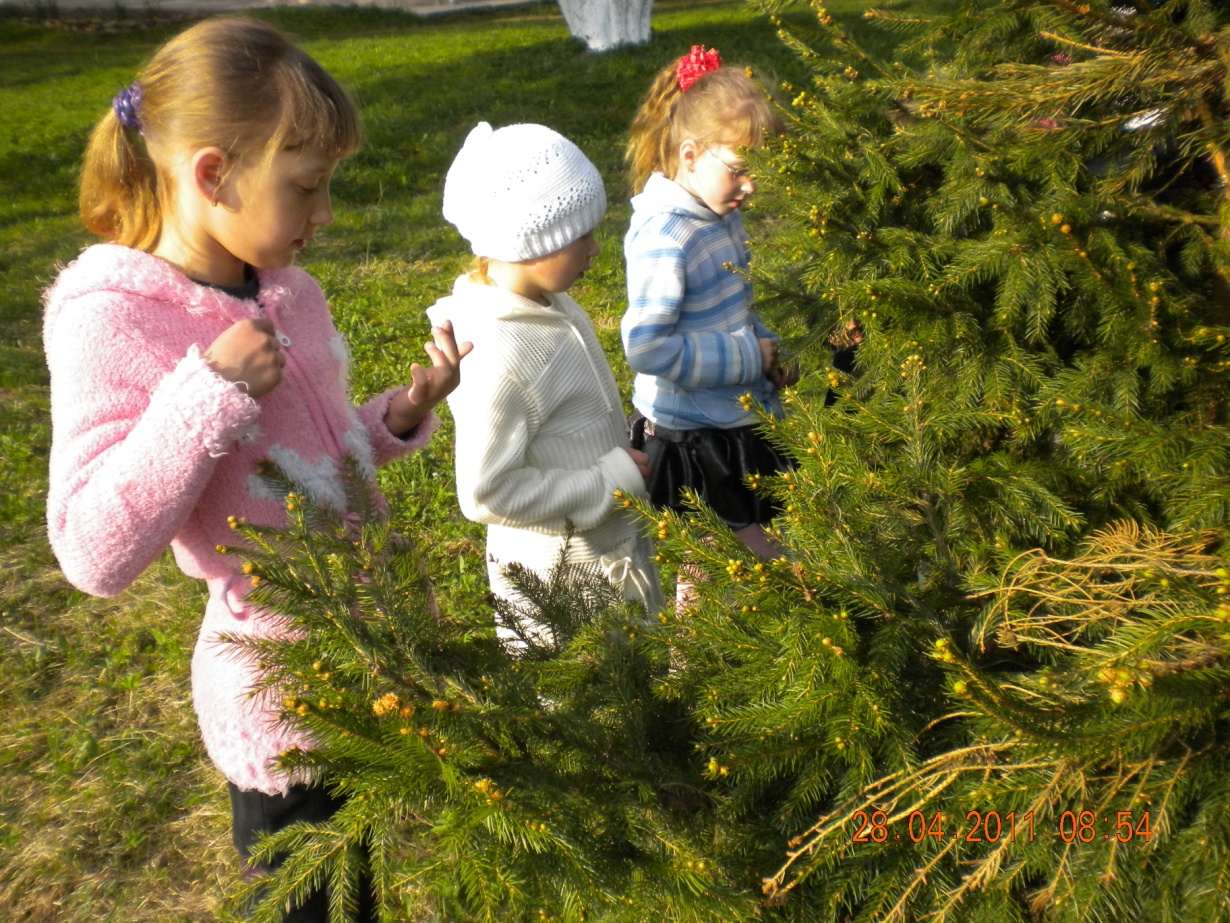 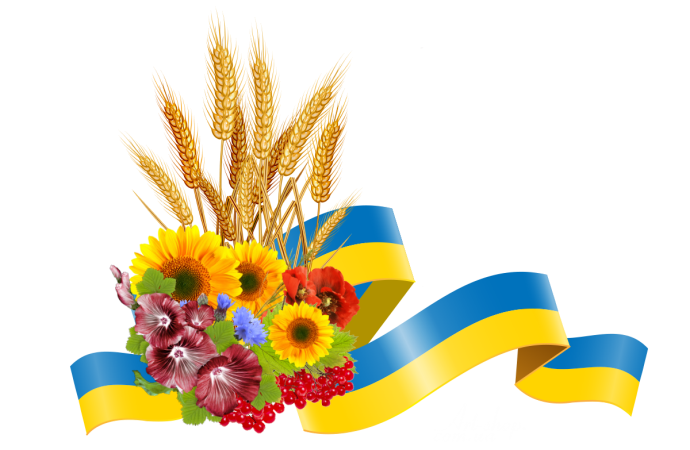 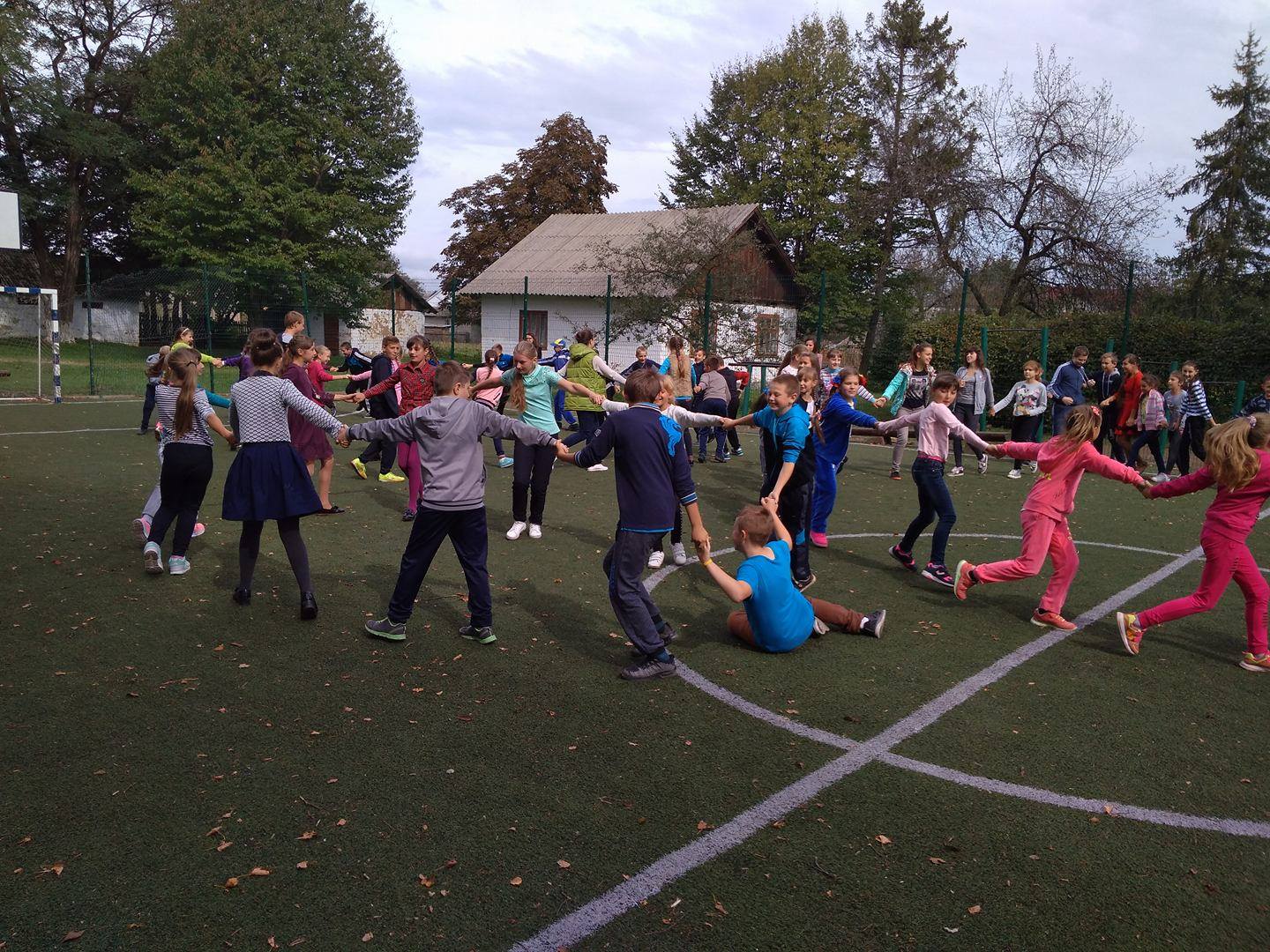 На гостину до вересняфлешмоб “Ми  - за мир”
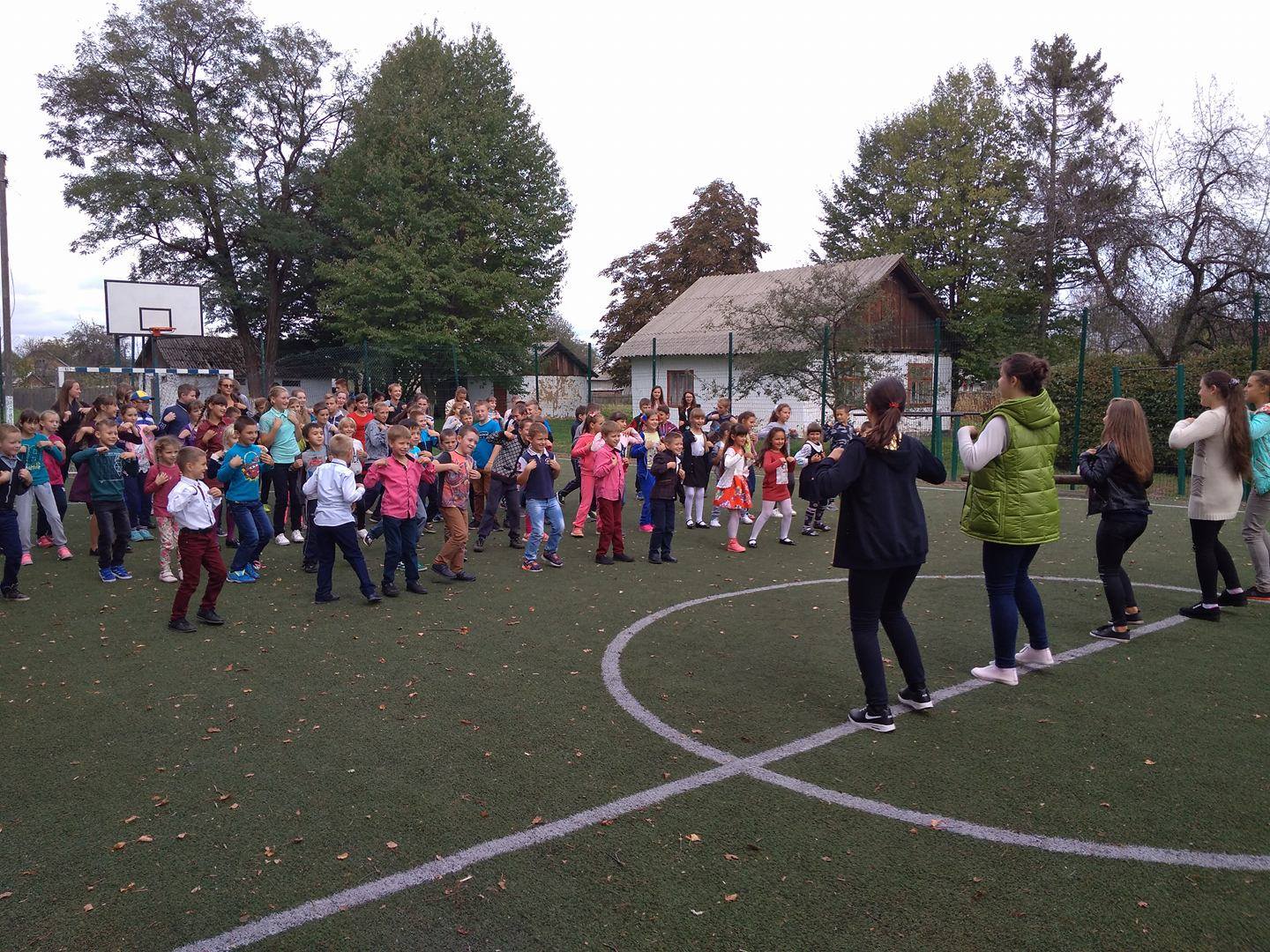 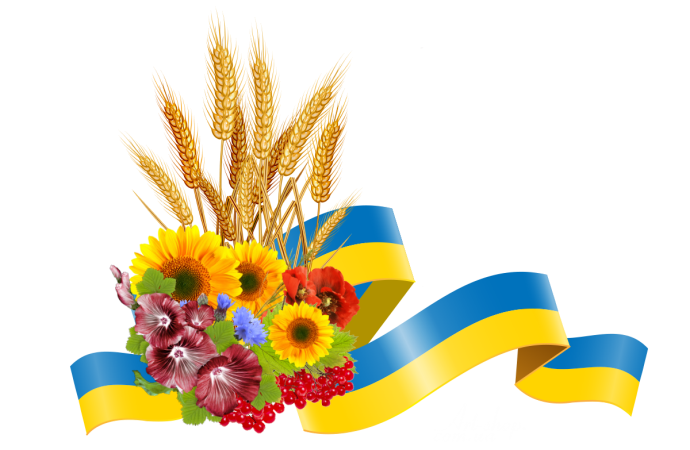 На гостину до жовтня  (день яблука)
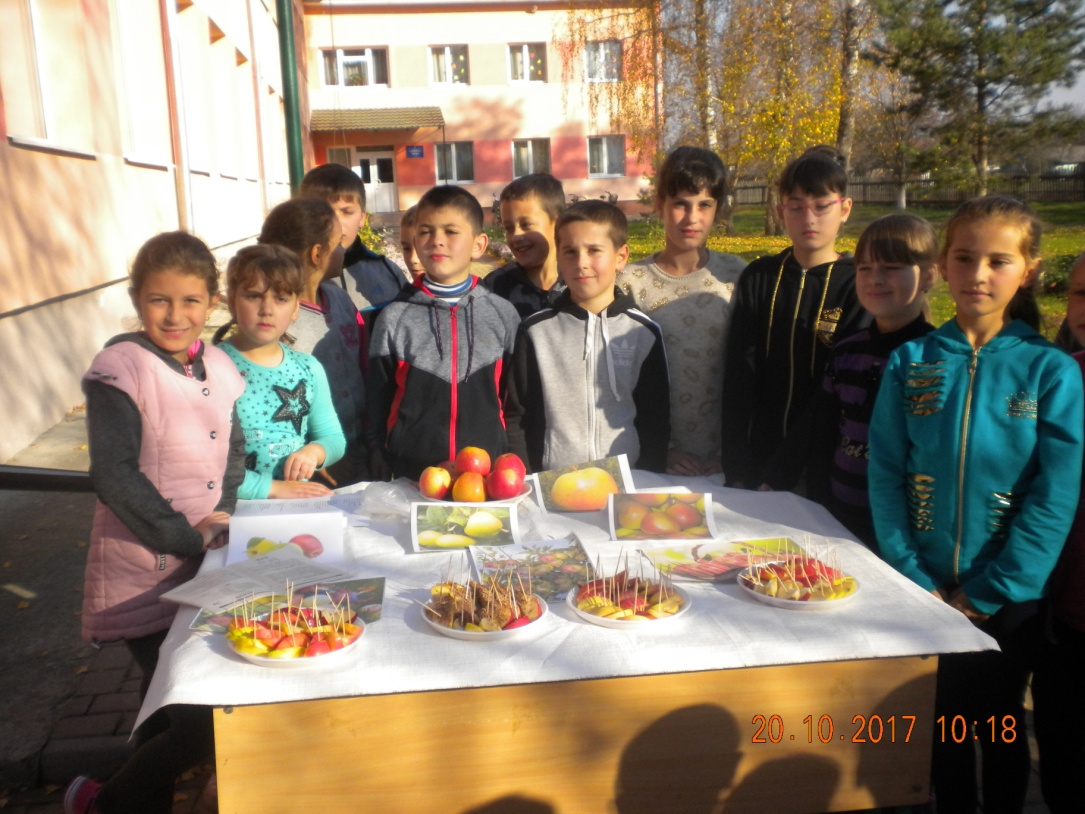 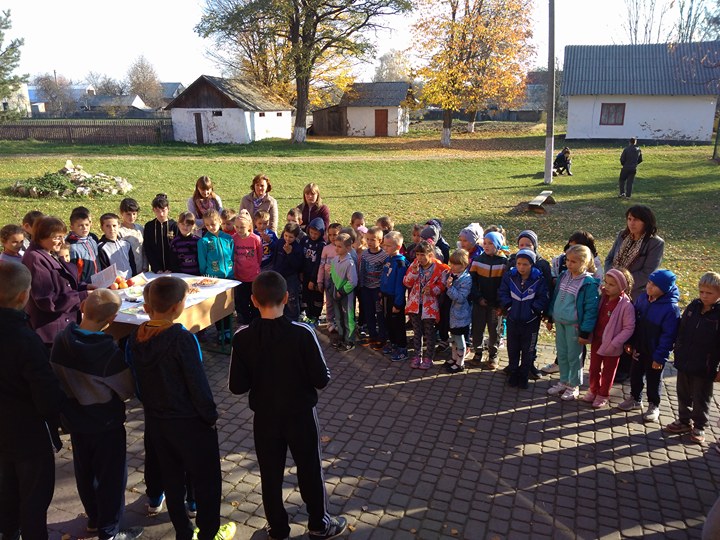 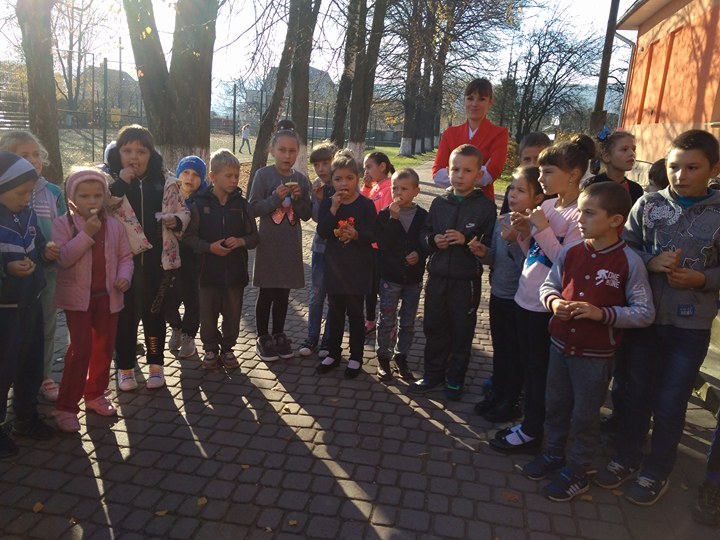 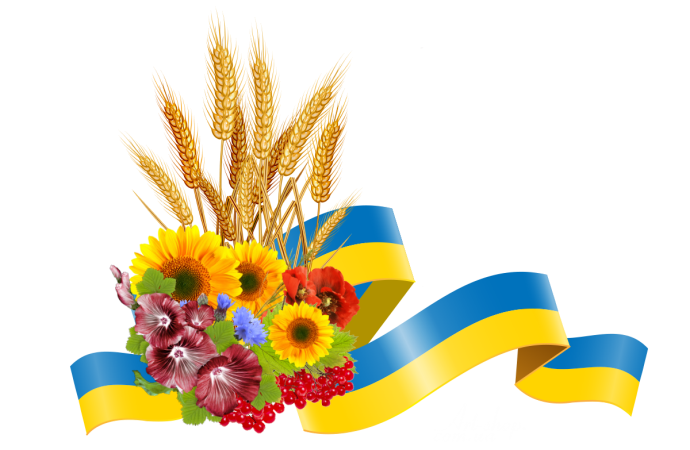 На гостину до листопада
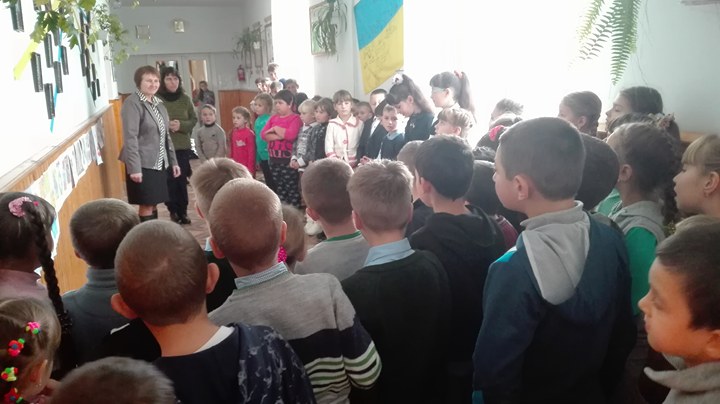 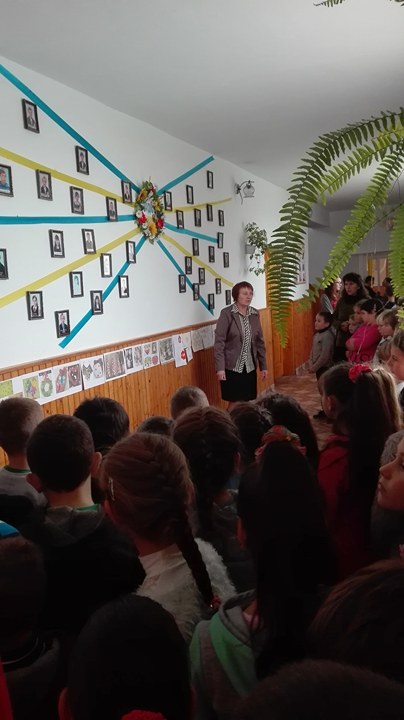 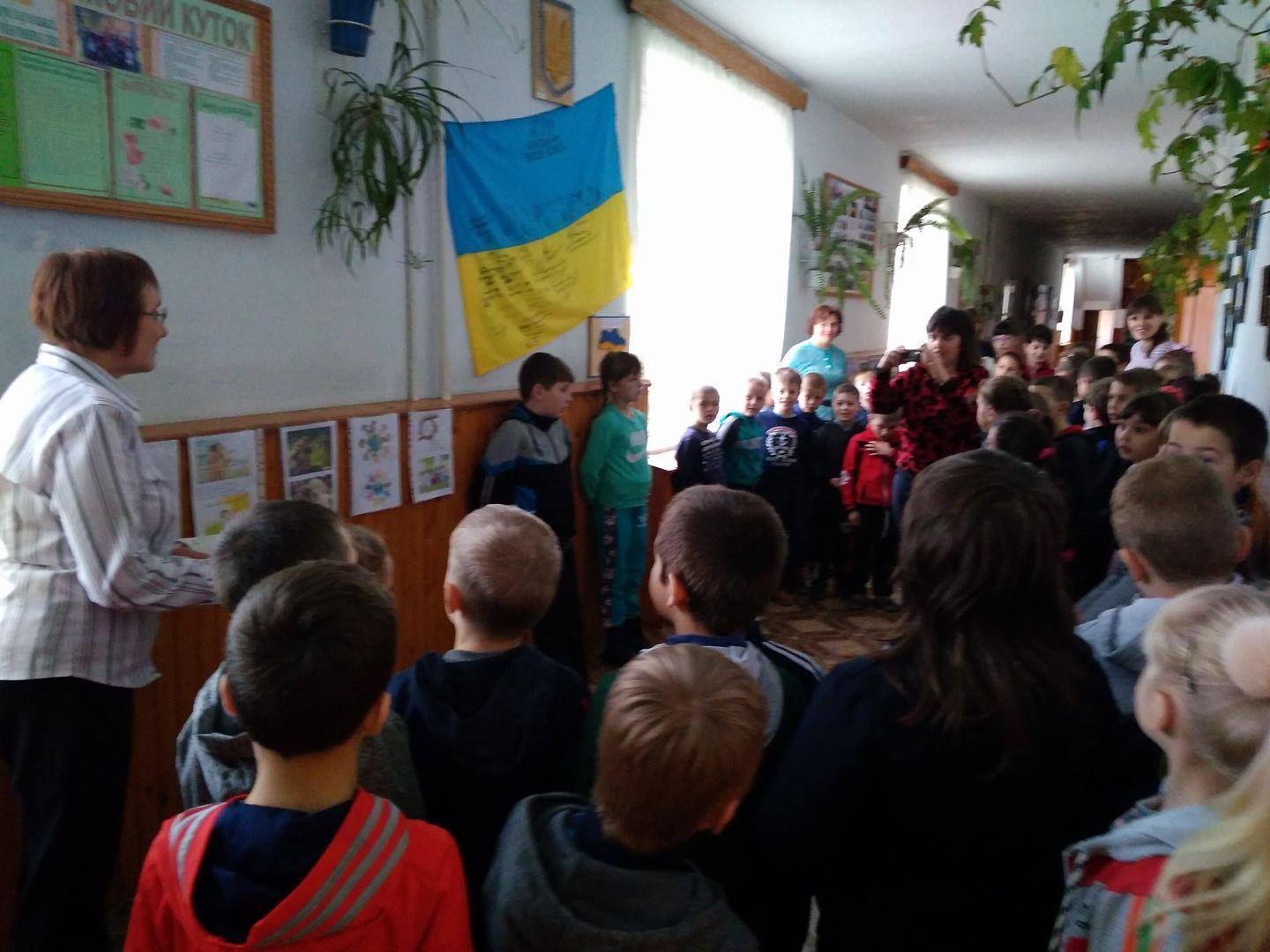 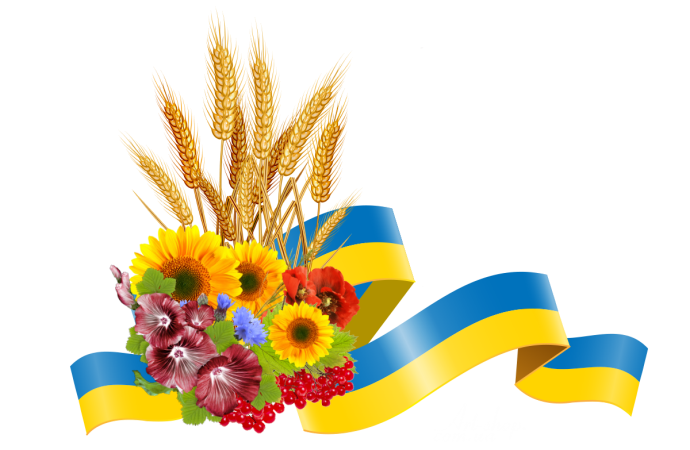 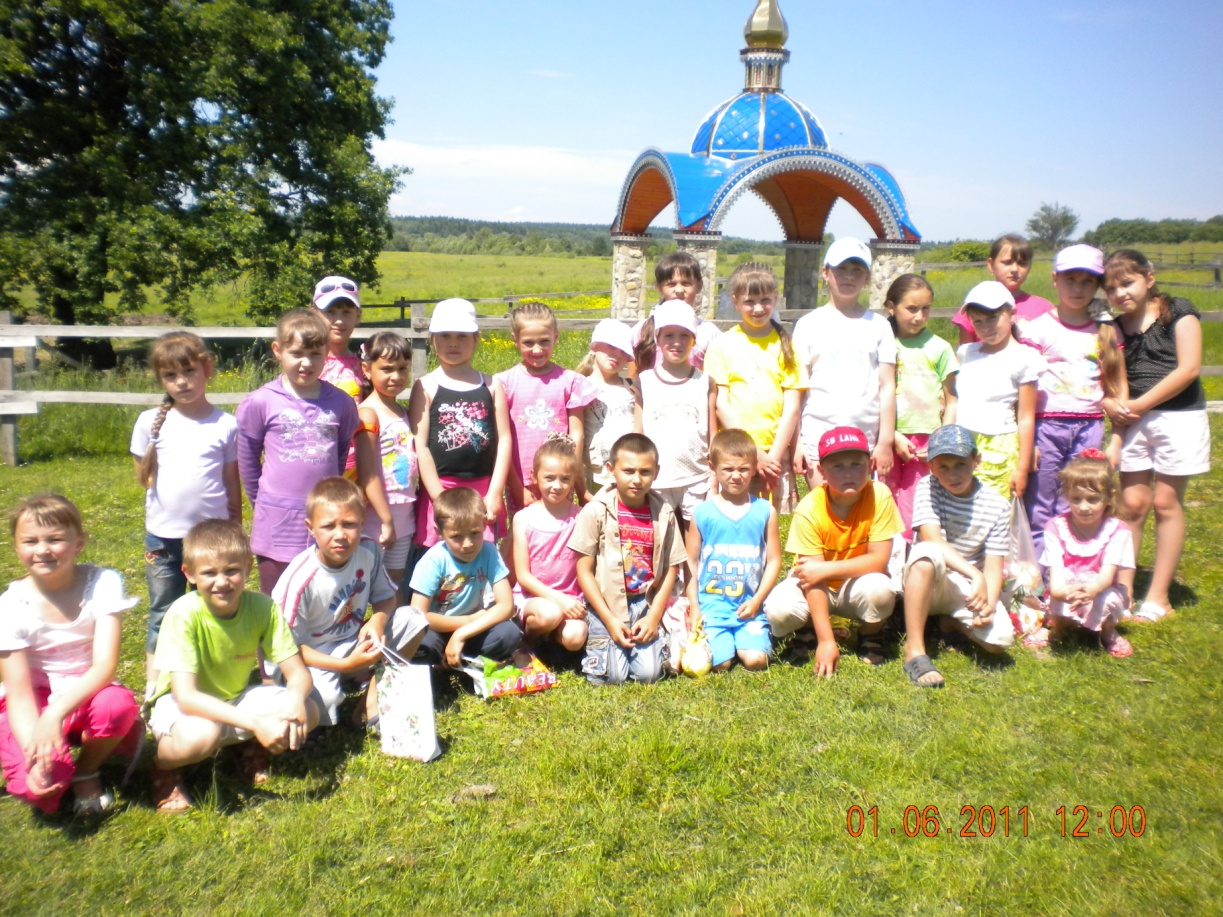 Стежками рідного краю
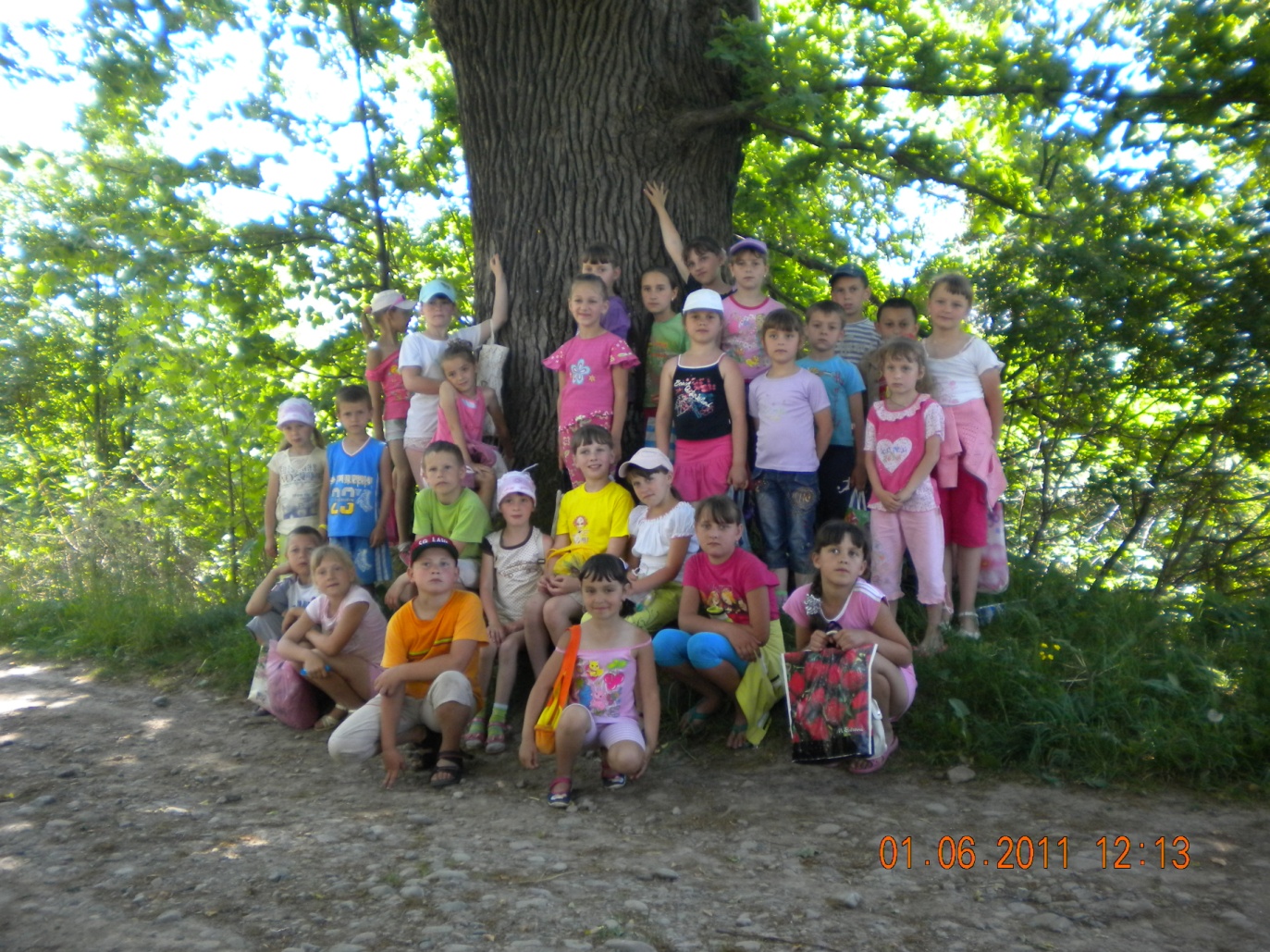 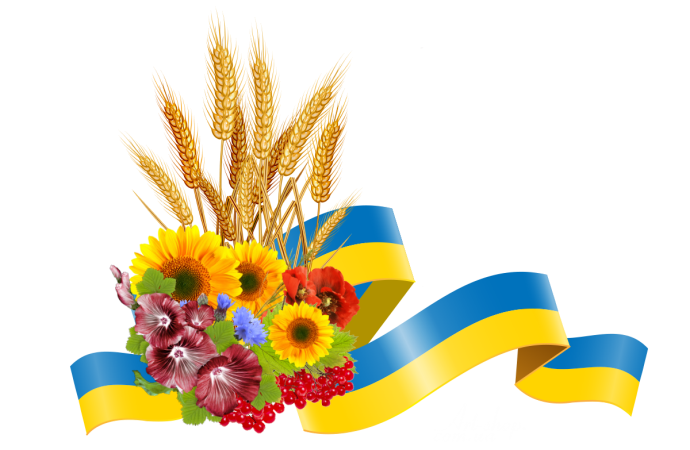 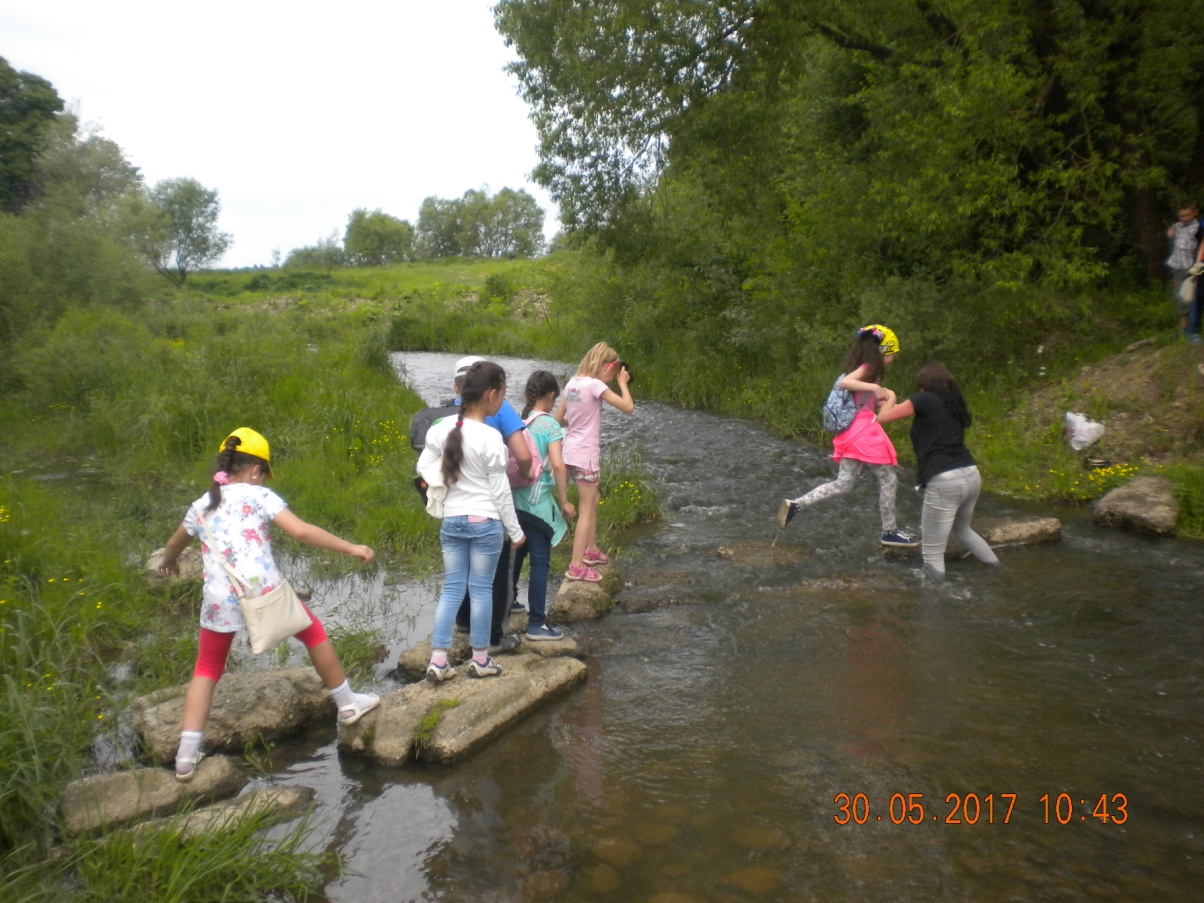 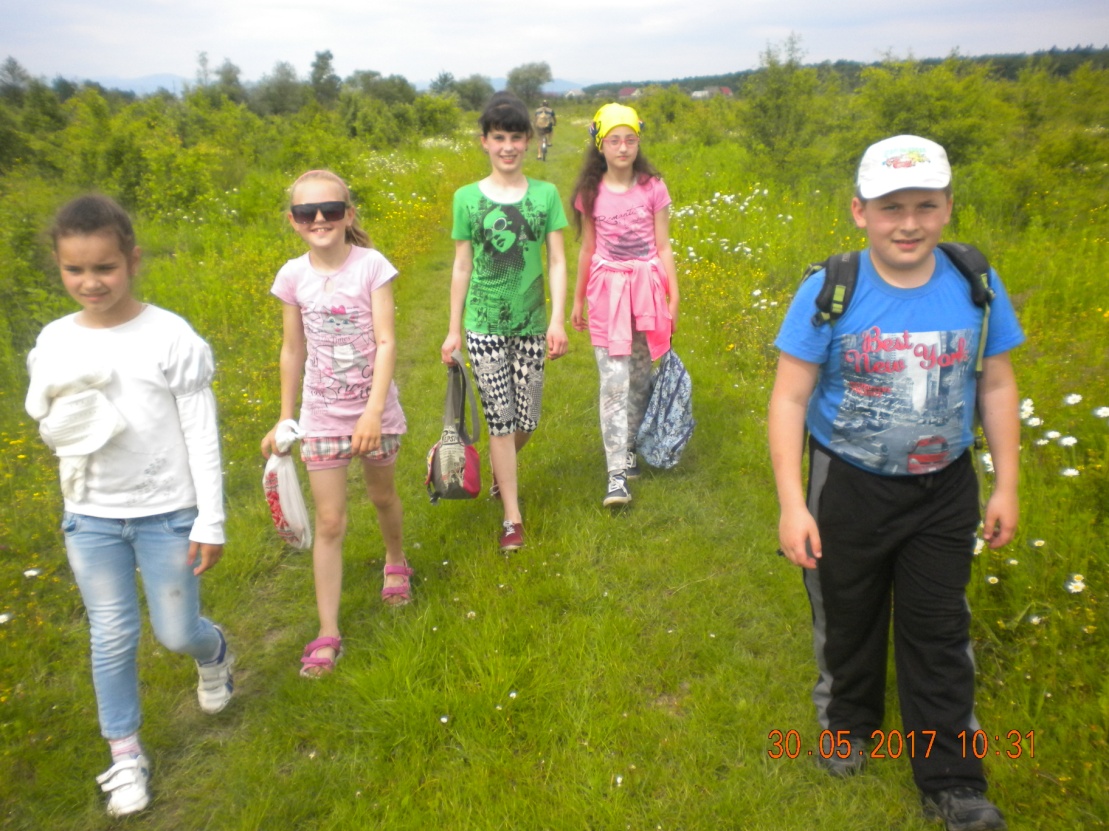 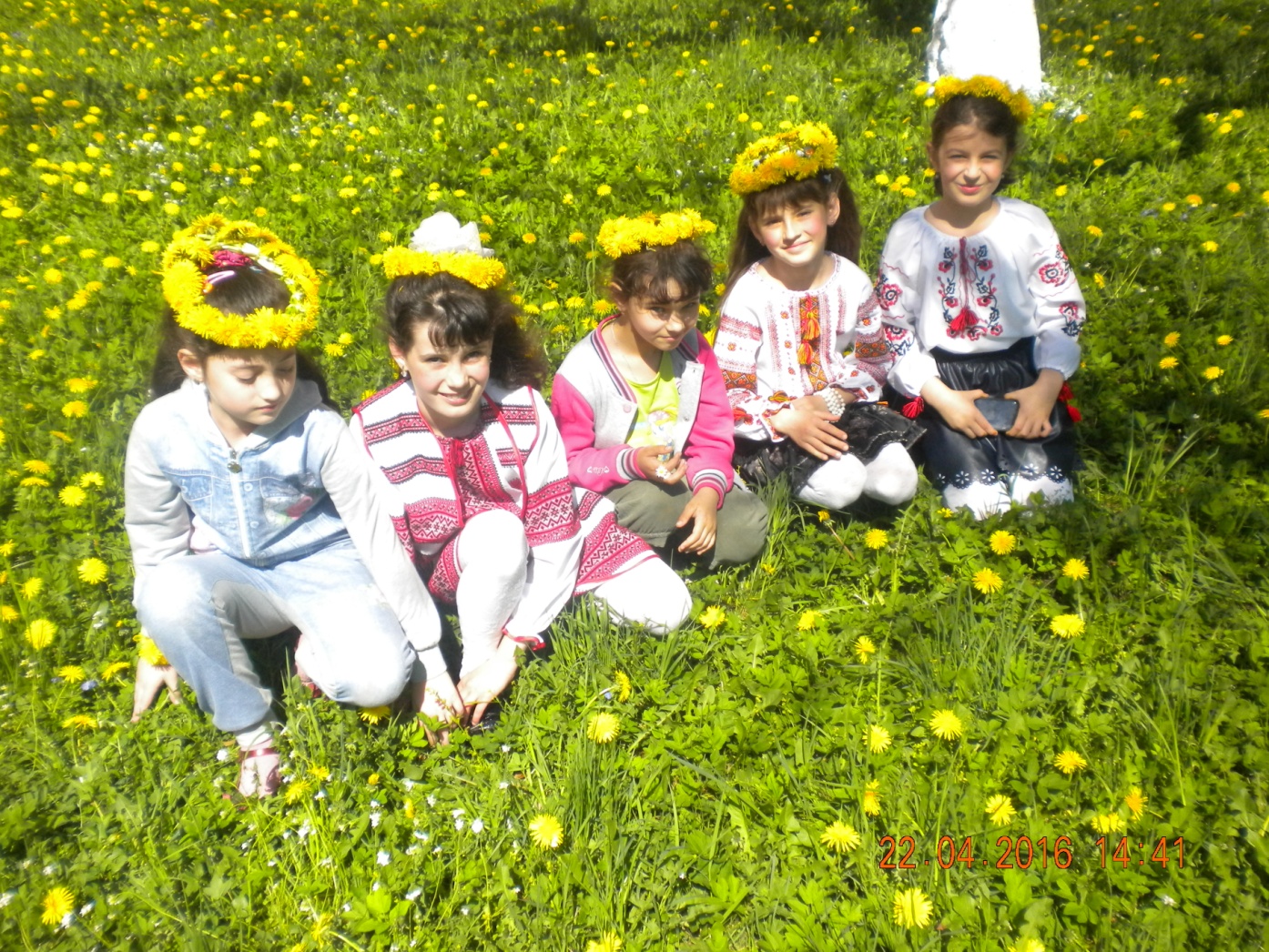 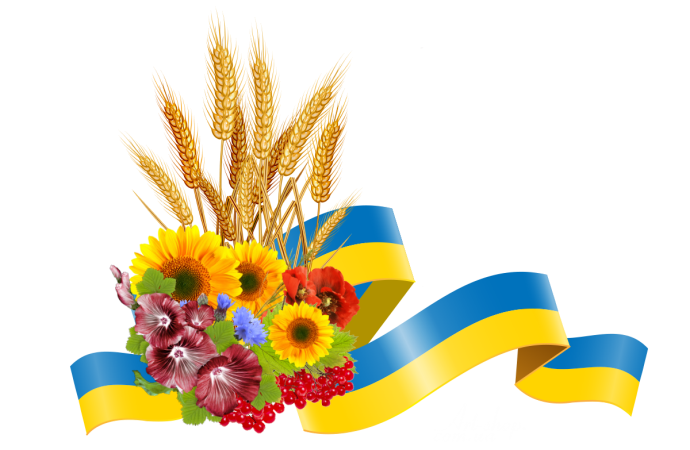 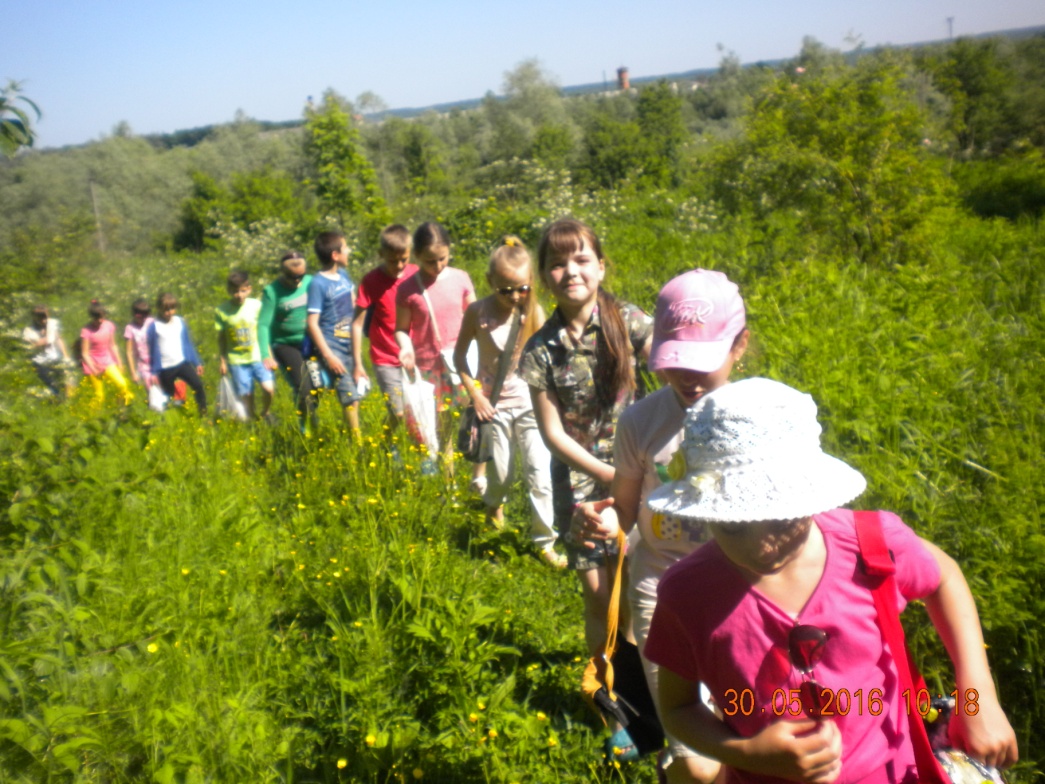 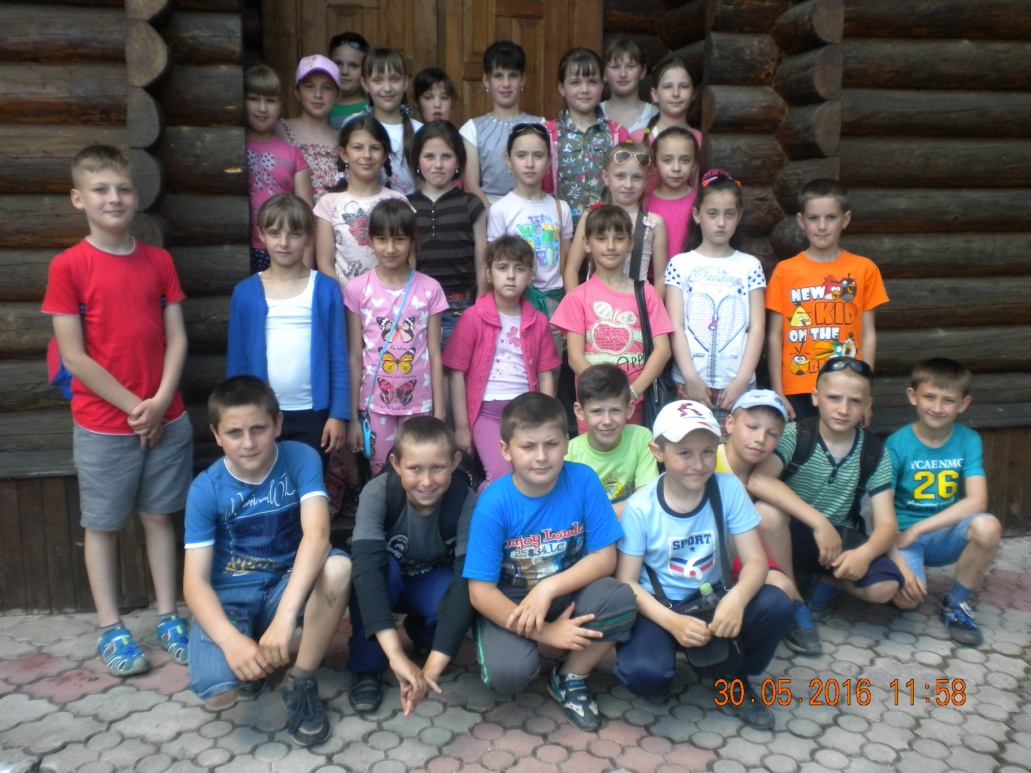 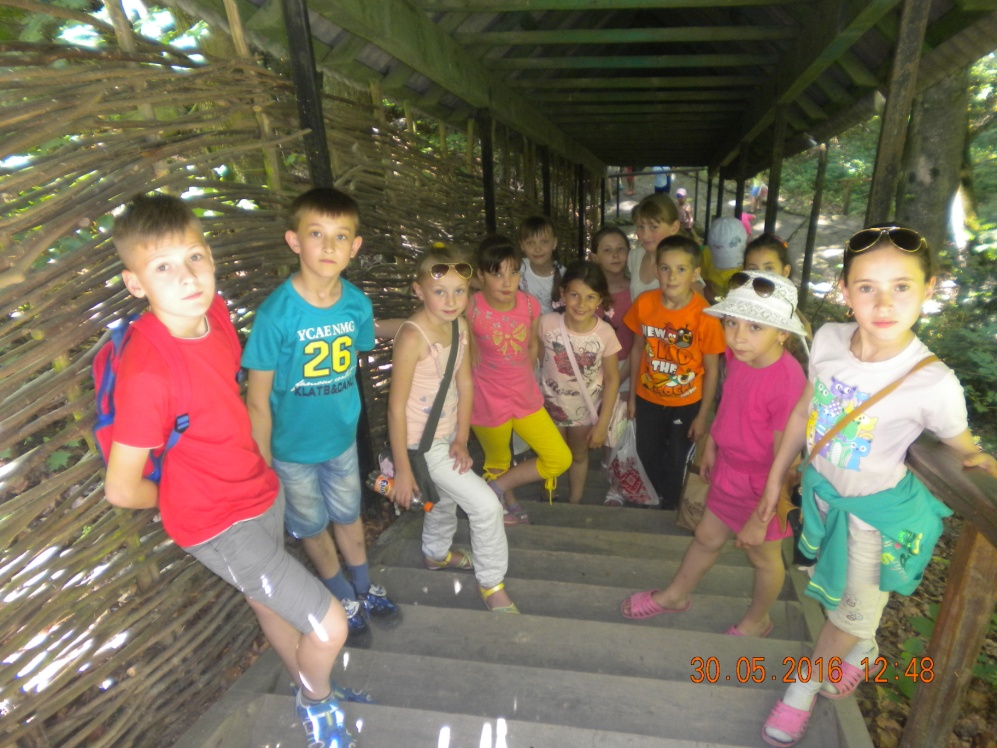 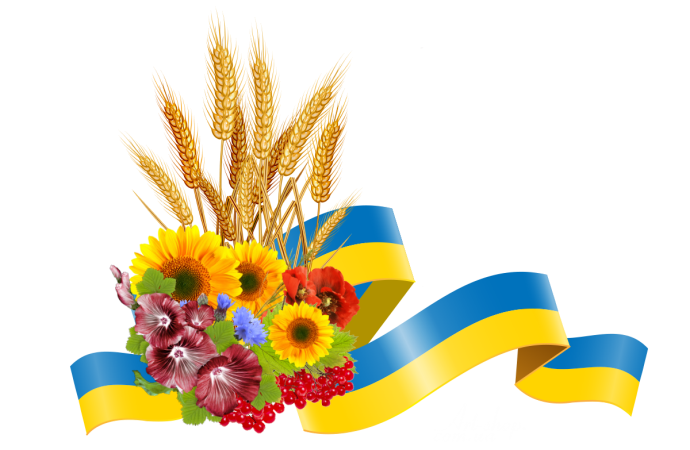 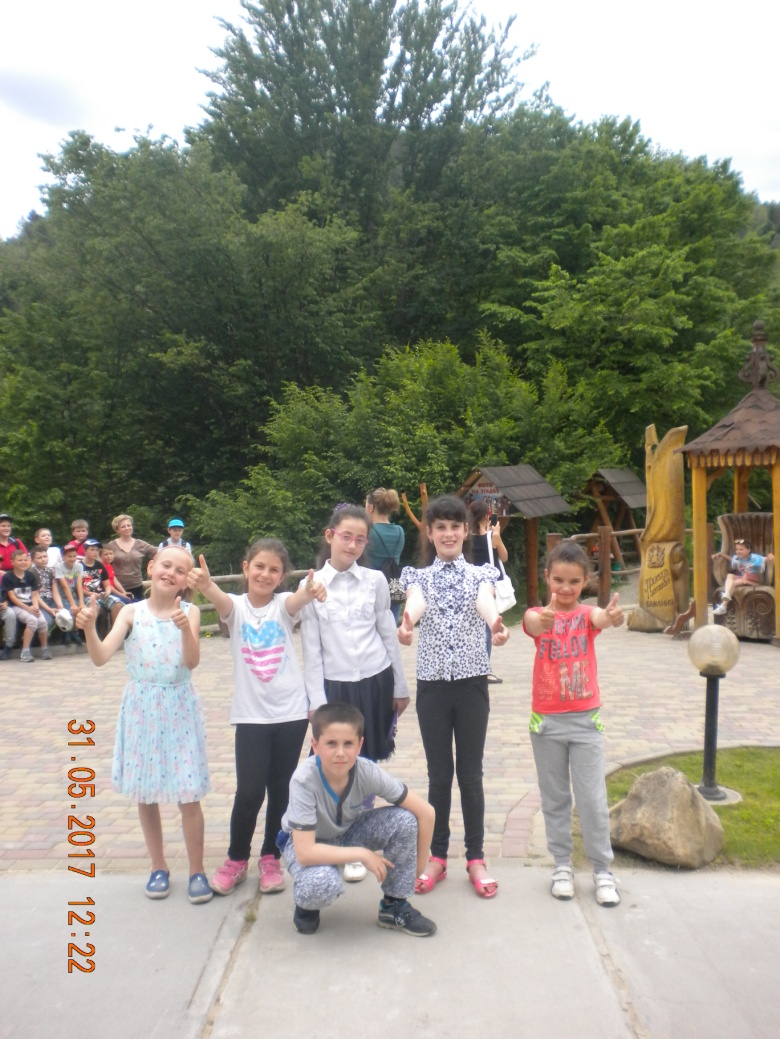 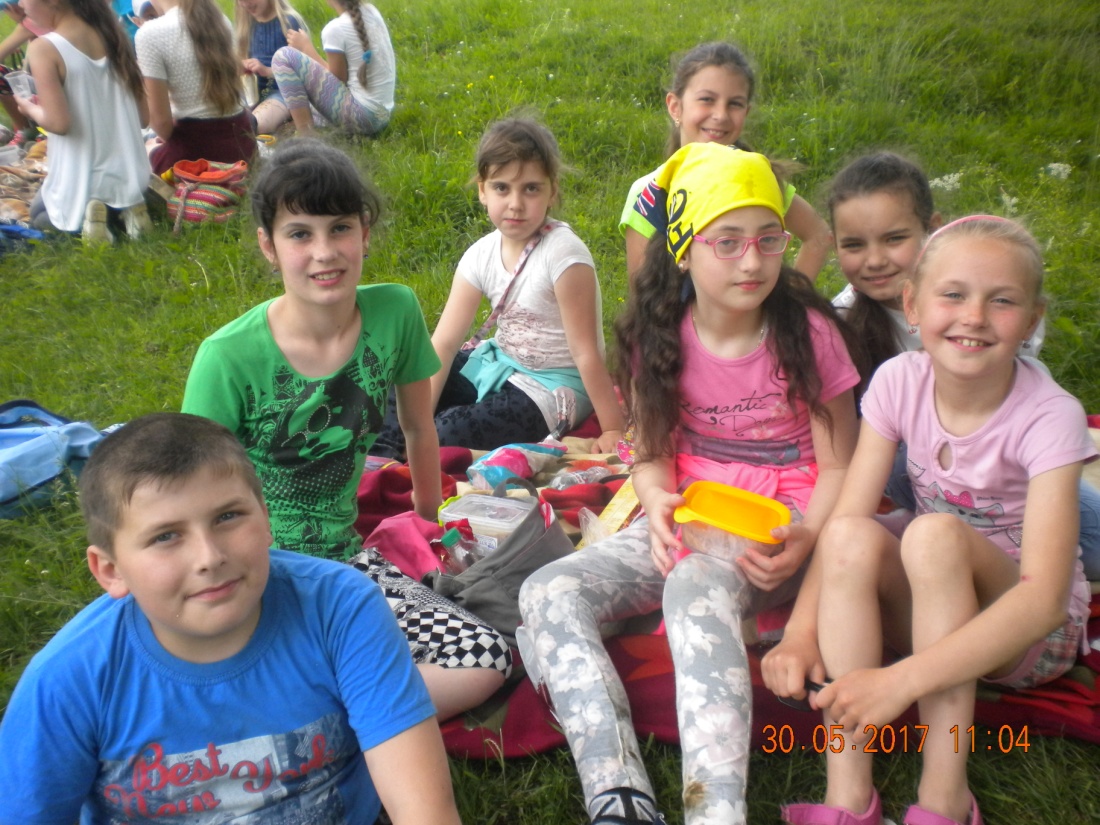 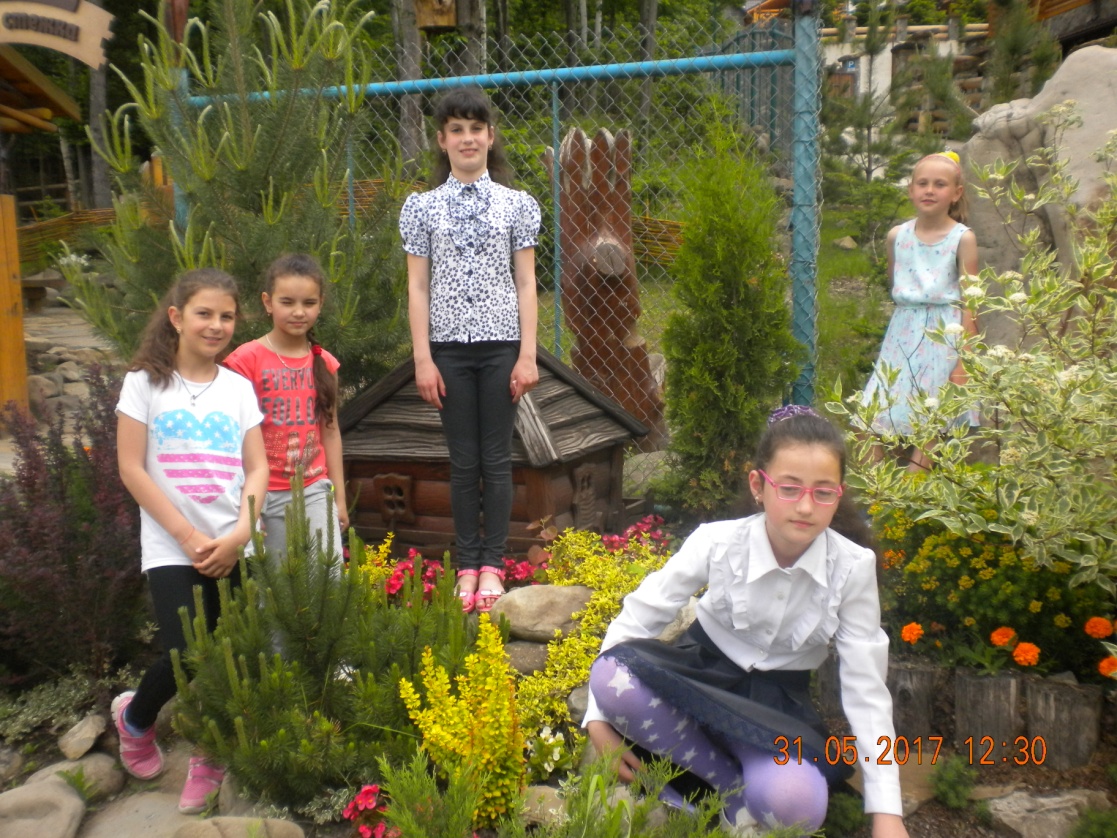 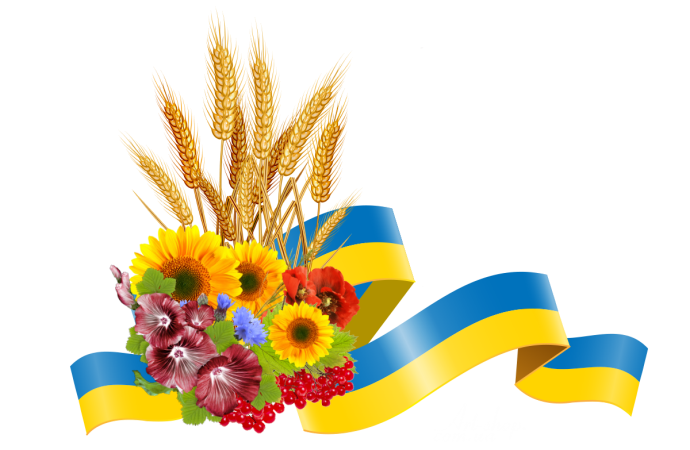 А ми бажаєм вам добра…
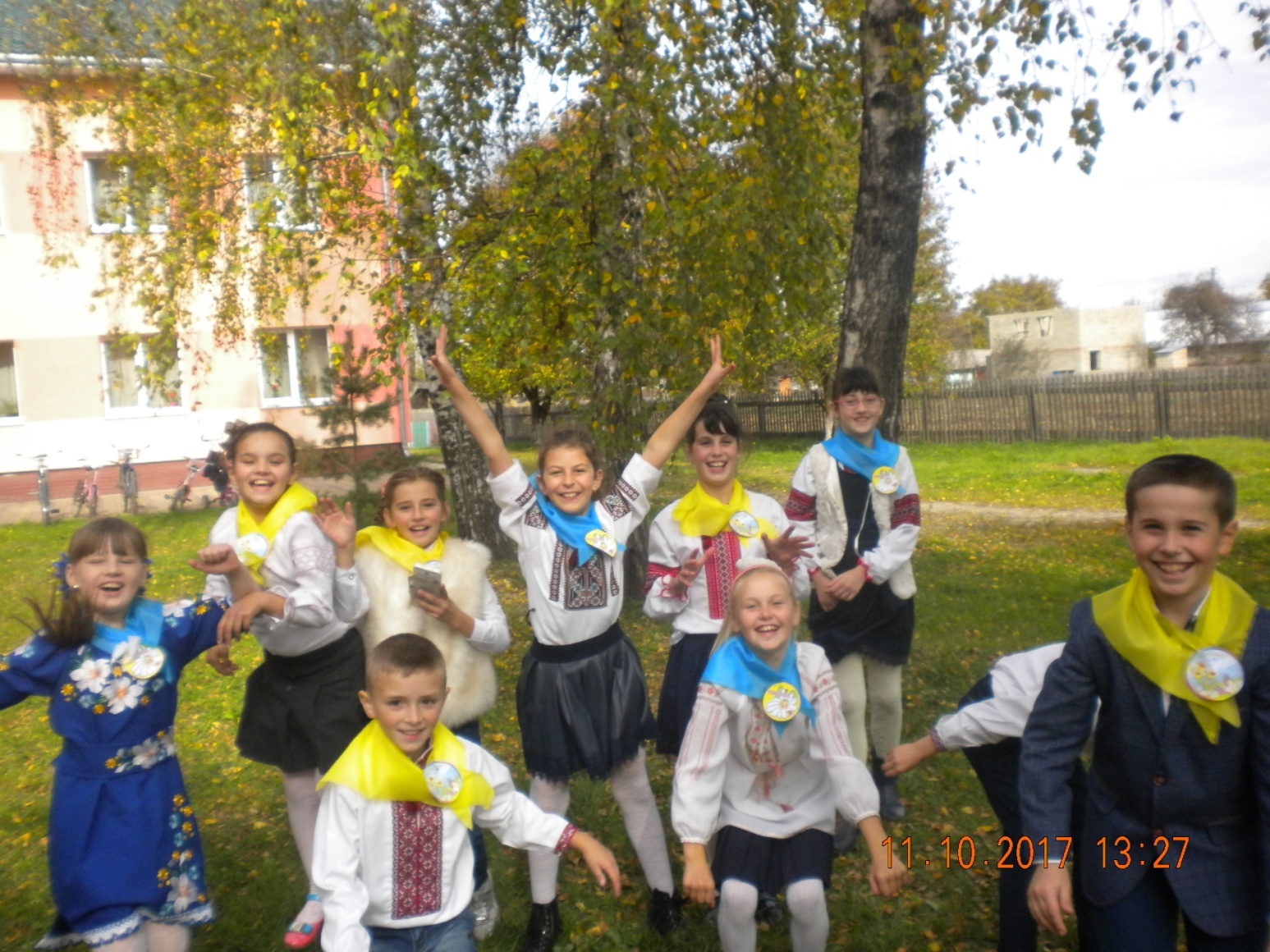 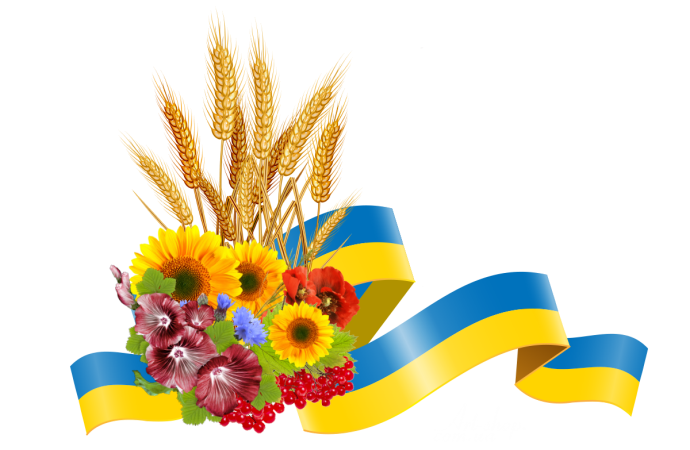 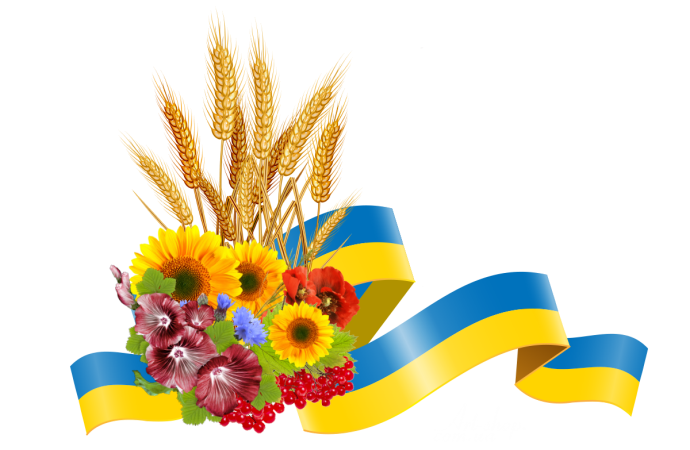 Дякую за увагу08.12.2017